漢字書き順教材教育出版 3年（1）
視覚障害児の発達と教育の探求
佐島研究室
Office Sashima
教育出版 3年生の漢字一覧(1/2)
本資料
上巻
白い花びら　　　　　　　　　　　　　　開 返 事 動 物 乗 登 主 橋 岸
「発見ノート」を作ろう　　　　　　　　発 予 想 調 葉 表 由 温
国語辞典の引き方　　　　　　　　　　　漢 意 味 重 号
たからものをしょうかいしよう　　　　　練 習
聞いてさがそう　　　　　　　　　　　　取 駅 曲
漢字学習ノート　　　　　　　　　　　　感 運 転 集
うめぼしのはたらき　　　　　　　　　　実 消 化
めだか　　　　　　　　　　　　　　　　面 泳 身 守 第 次 死 度 流 研 究 昭 和
俳句に親しむ　　　　　　　　　　　　　遊 様 陽 氷 有 者 旅
本で調べよう　　　　　　　　　　　　　館 相 談
クラスの「生き物ブック」を作ろう　　　章 全 題 皮
漢字の音と訓　　　　　　　　　　　　　庭 命 炭 平 等 品 代
のらねこ　　　　　　　　　　　　　　　速 待 君 両 問 部 安 屋 根 皿 秒 列 丁
きせつの言葉を集めよう　　　　　　　　植 緑 祭 湯 豆 式
取材して知らせよう　　　　　　　　　　客 仕 商 員 着 区
インタビューをしよう　　　　　　　　　申 写 真 礼
手紙を書いてつたえよう　　　　　　　　期 所 送
送りがな　　　　　　　　　　　　　　　打 飲 負 暑 暗 洋 服 育 苦 薬
わすれられないおくりもの　　　　　　　助 向 悲 幸 終 寒 央
教育出版 3年生の漢字一覧(2/2)
下巻
世界の人につたわるように　　　　　　　世 界
くらしと絵文字　　　　　　　　　　　　進 指 役 港 箱 注 深 病 院 都
絵文字で表そう　　　　　　　　　　　　委 反 対 整 具 受 係 級
気持ちをつたえる話し方・聞き方　　　　持 横
漢字の広場④　へんとつくり　　　　　　童 柱 業 倍 投 球 宿 勉
モチモチの木　　　　　　　　　　　　　追 落 鼻 起 神 歯 医 坂 血 他 銀 油
こそあど言葉　　　　　　　　　　　　　農 湖 美
はっとしたことを詩に書こう　　　　　　詩
ことわざ・慣用句　　　　　　　　　　　短 昔 筆 急
町の行事について発表しよう　　　　　　使 決 始
文の組み立て　　　　　　　　　　　　　帳 局
漢字の広場⑤　漢字の組み立て　　　　　笛 宮 定 庫 放 島
川をさかのぼる知恵　　　　　　　　　　県 路 荷 板 鉄 州
十二支と月のよび名　　　　　　　　　　羊
強く心にのこっていることを　　　　　　族 配
漢字の広場⑥　二つの漢字の組み合わせ　畑 軽 勝 酒
おにたのぼうし　　　　　　　　　　　　福 去 住 拾 悪 息 波 階
白い花びら
あたらしい漢字：開 返 事 動 物 乗 登 主 橋 岸
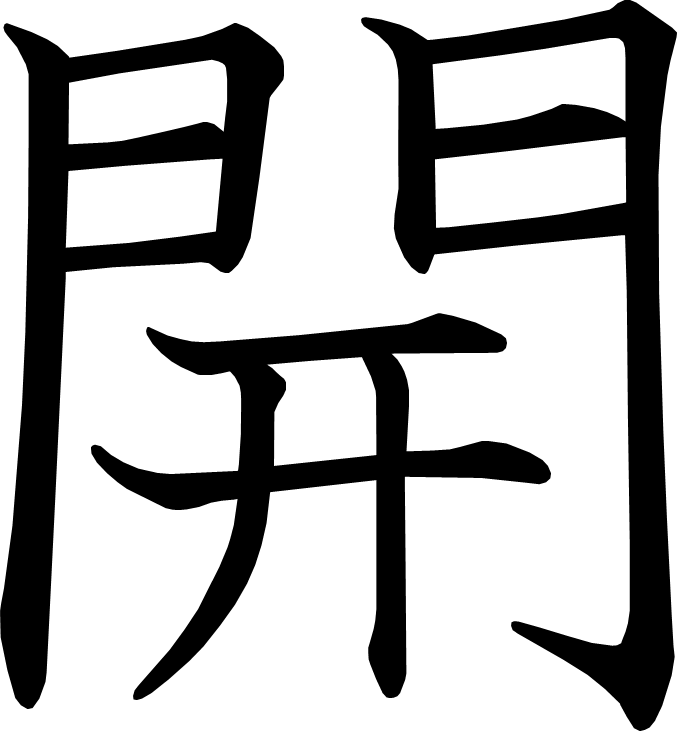 6
6
開
[Speaker Notes: 6画目を2分割]
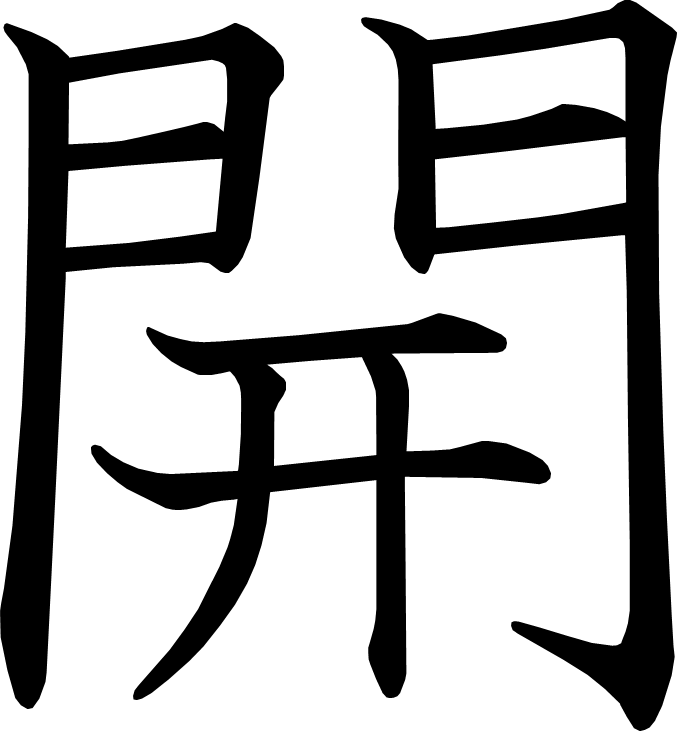 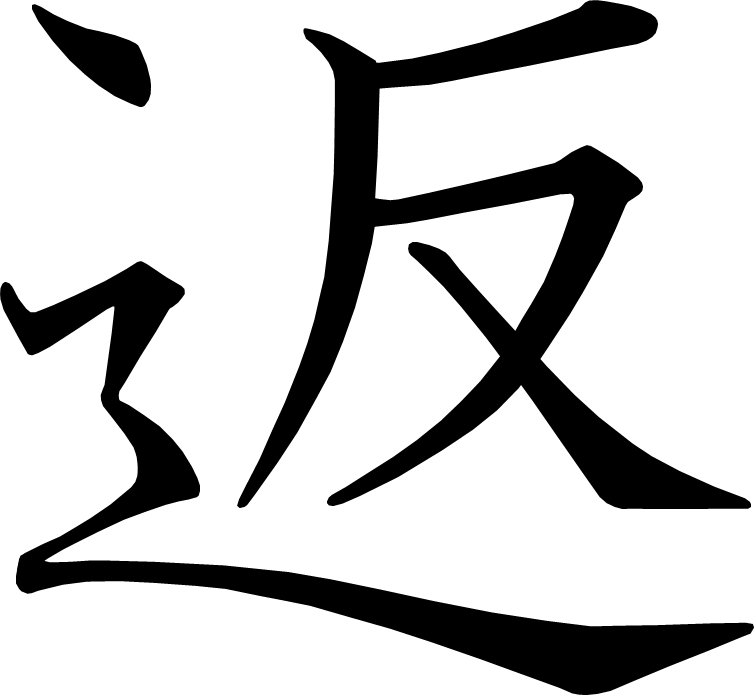 返
[Speaker Notes: 3画目を2分割
6画目を2分割]
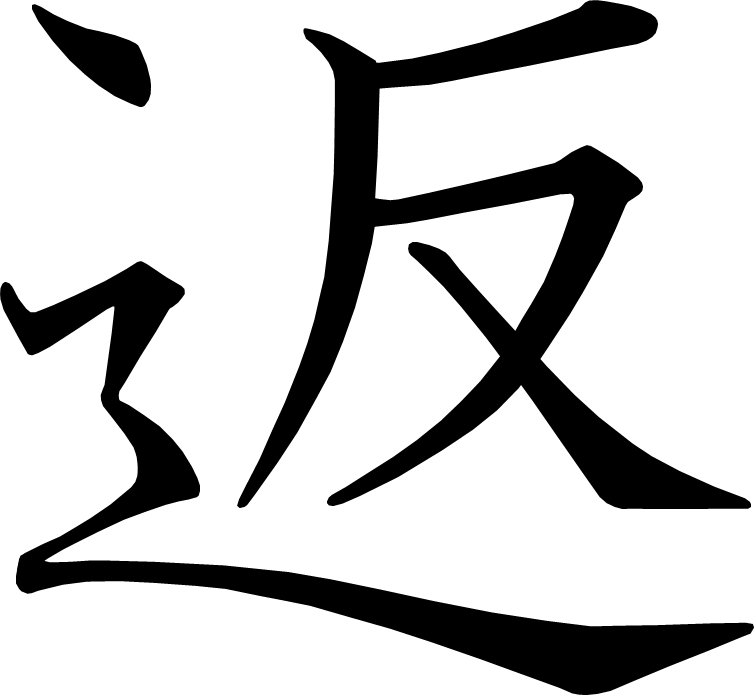 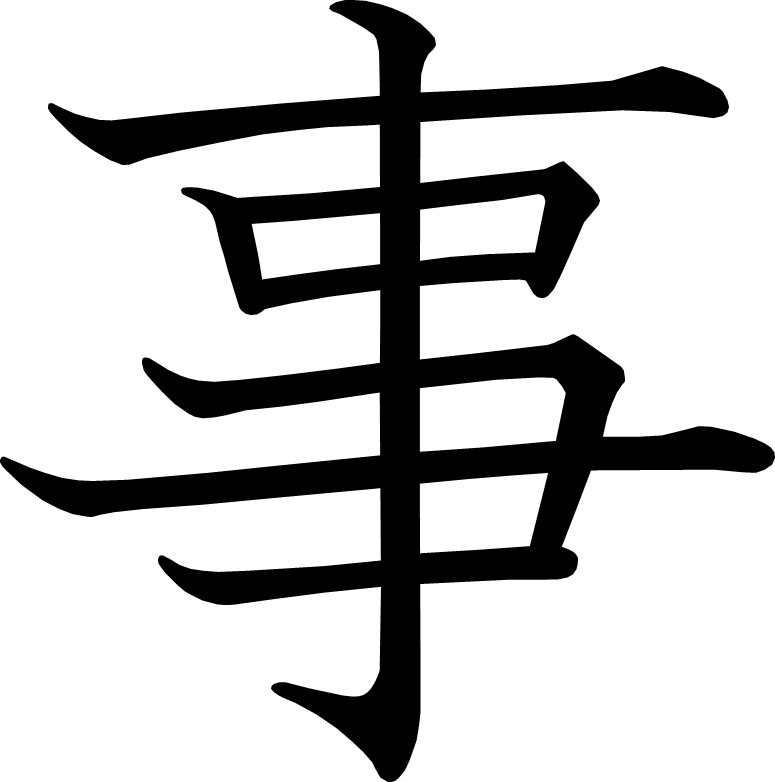 事
[Speaker Notes: 8画目を2分割]
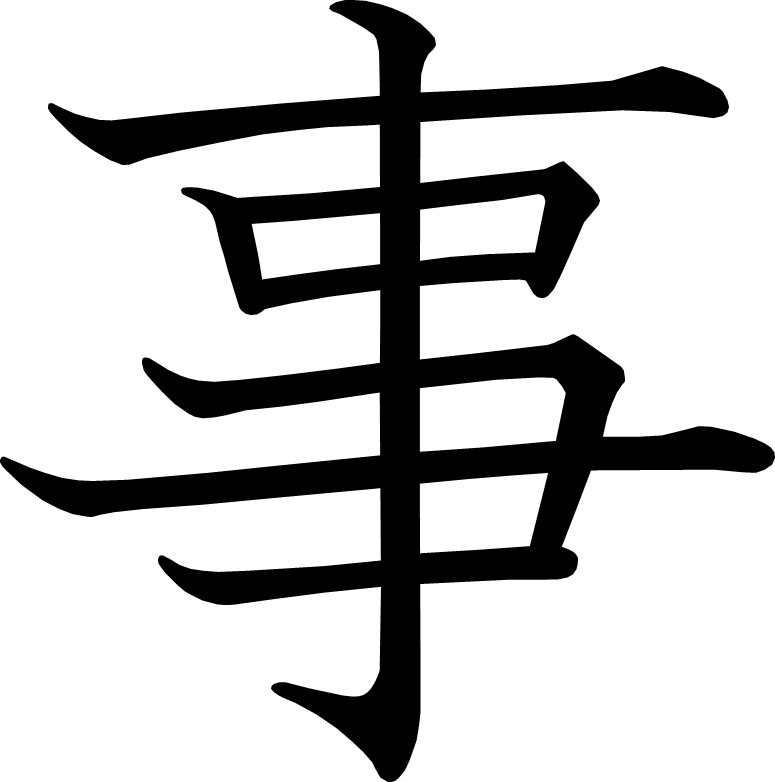 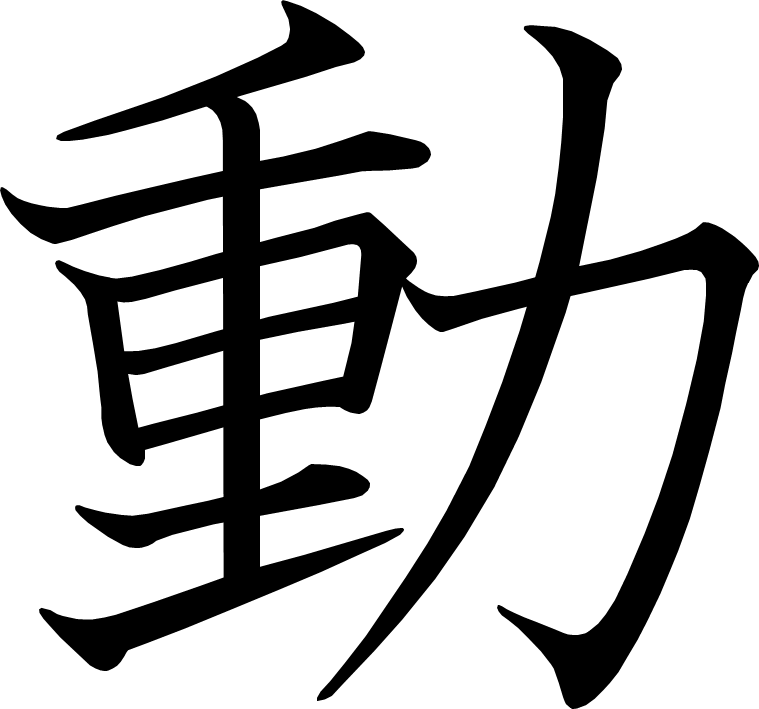 動
[Speaker Notes: 10画目を3分割]
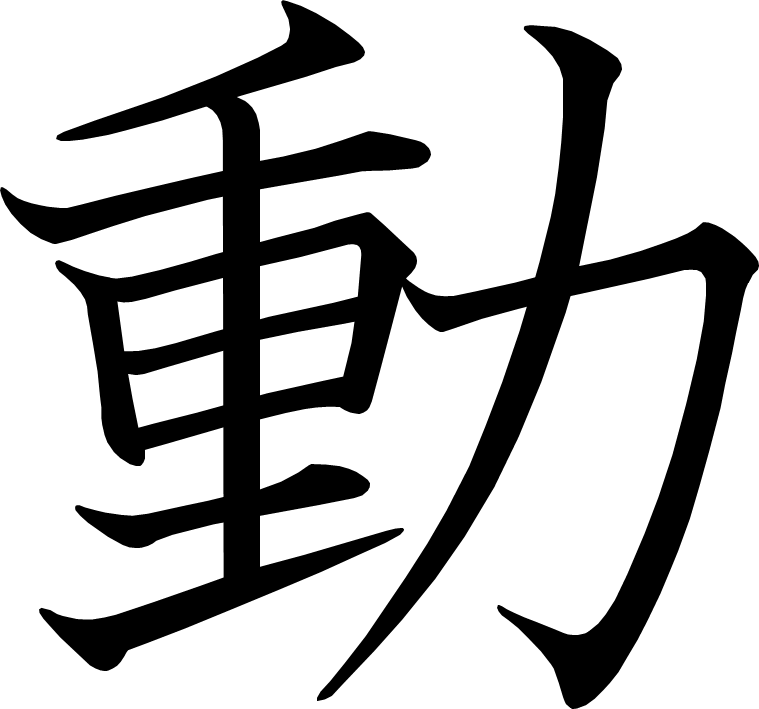 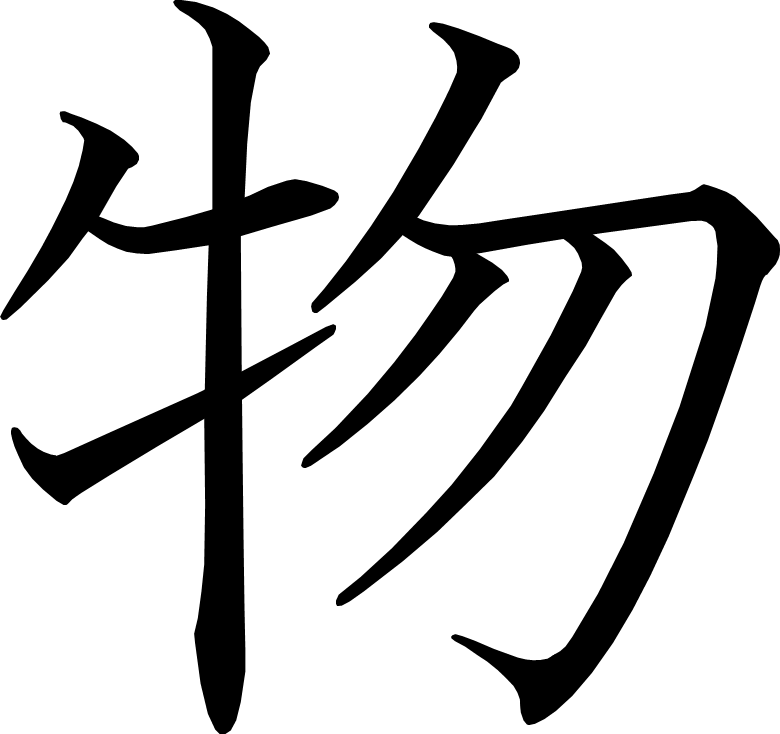 物
[Speaker Notes: 4画目を2分割
6画目を3分割]
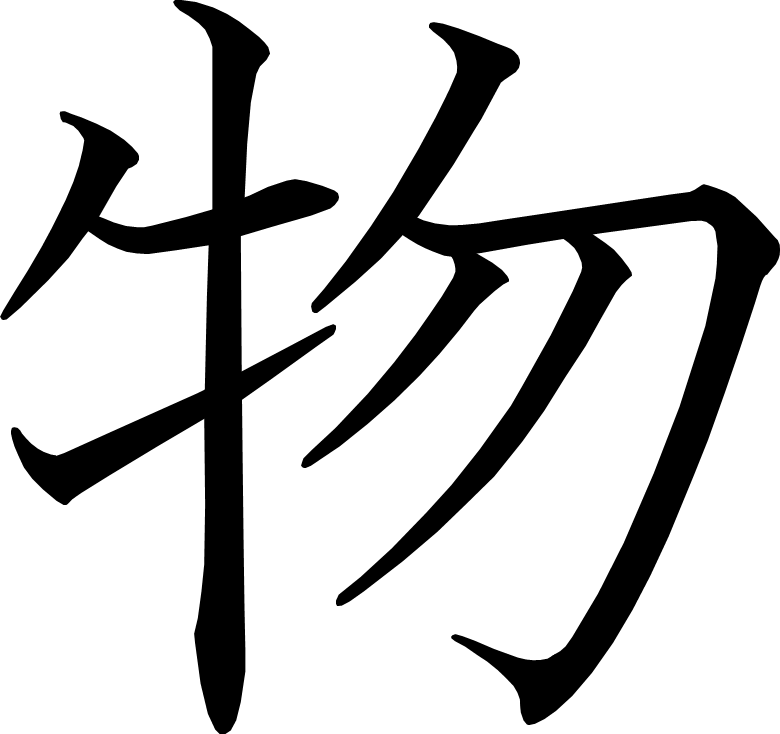 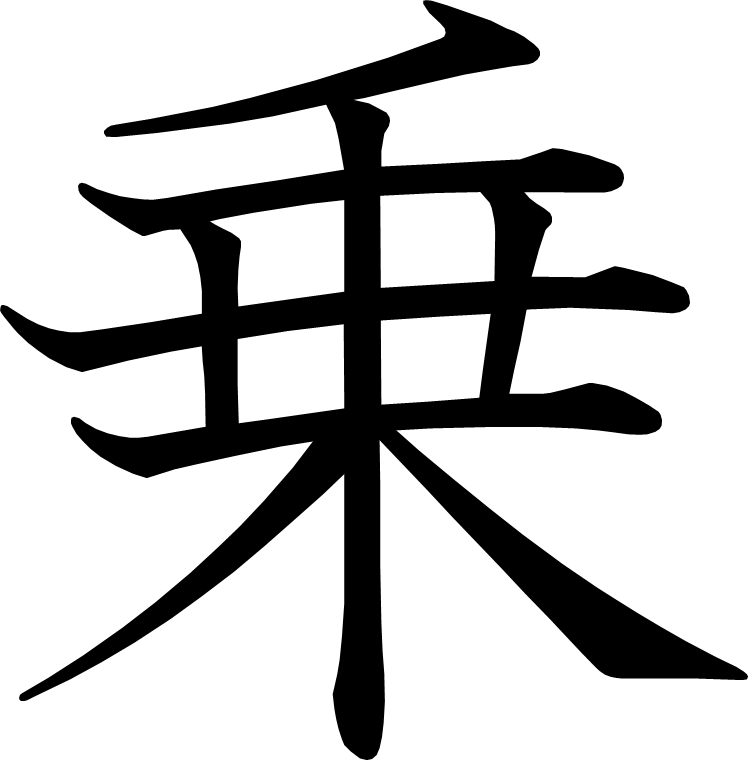 乗
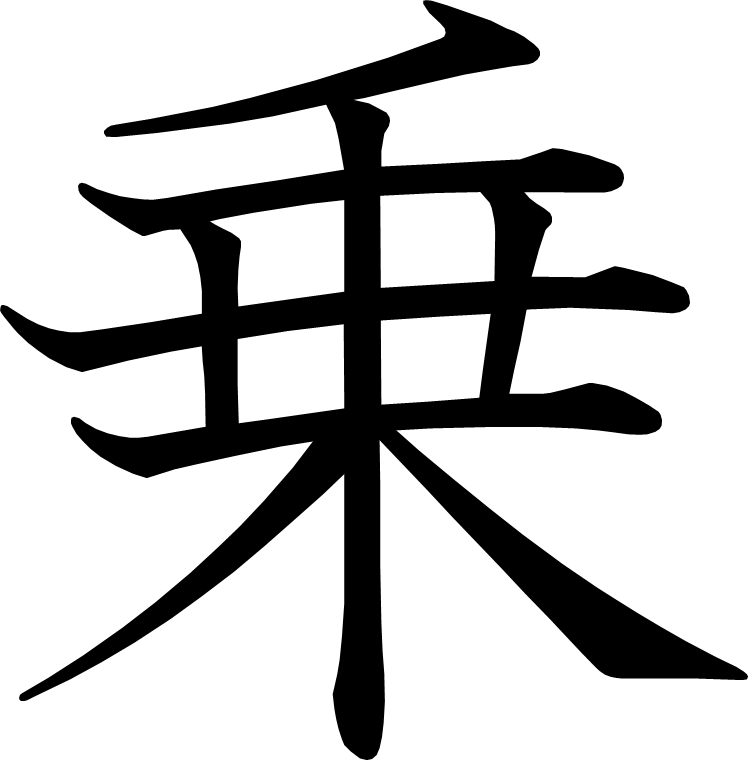 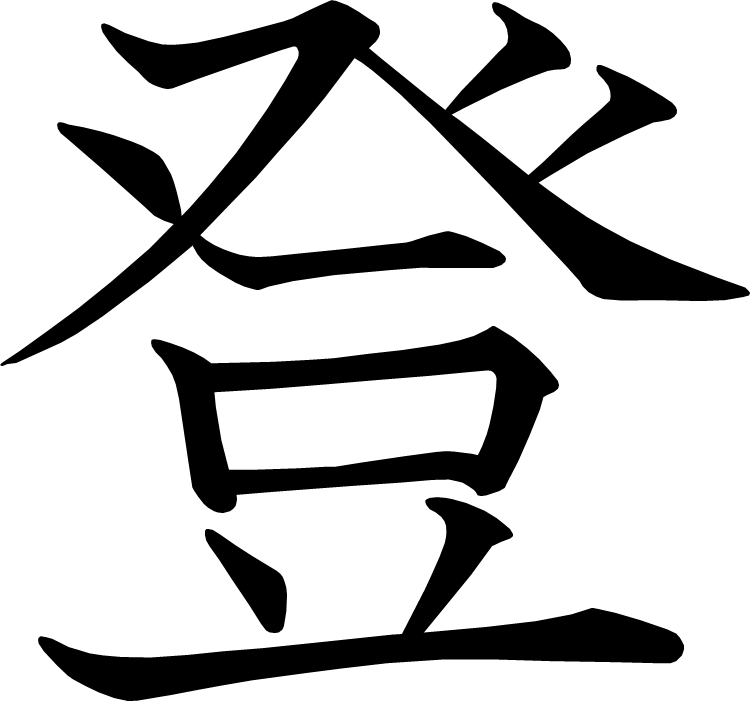 登
[Speaker Notes: 1画目を2分割]
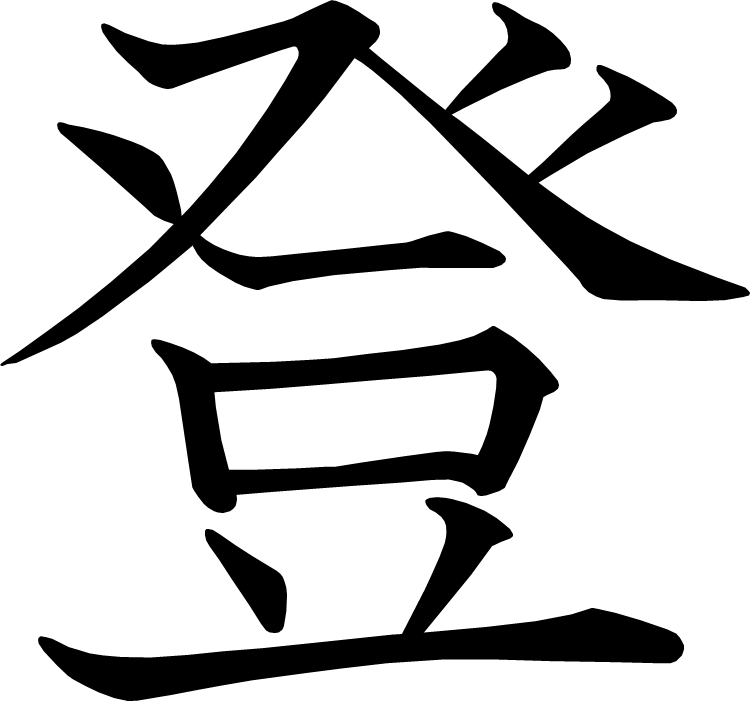 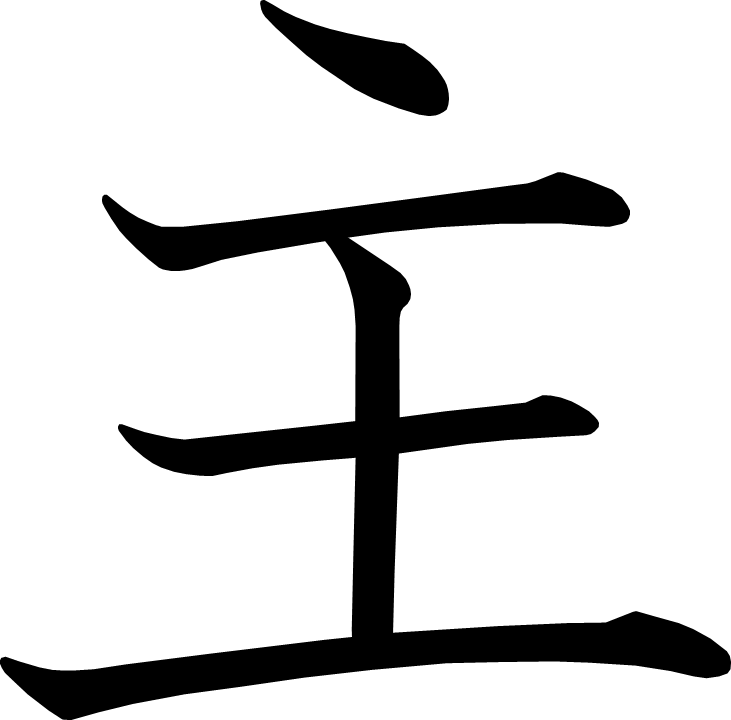 主
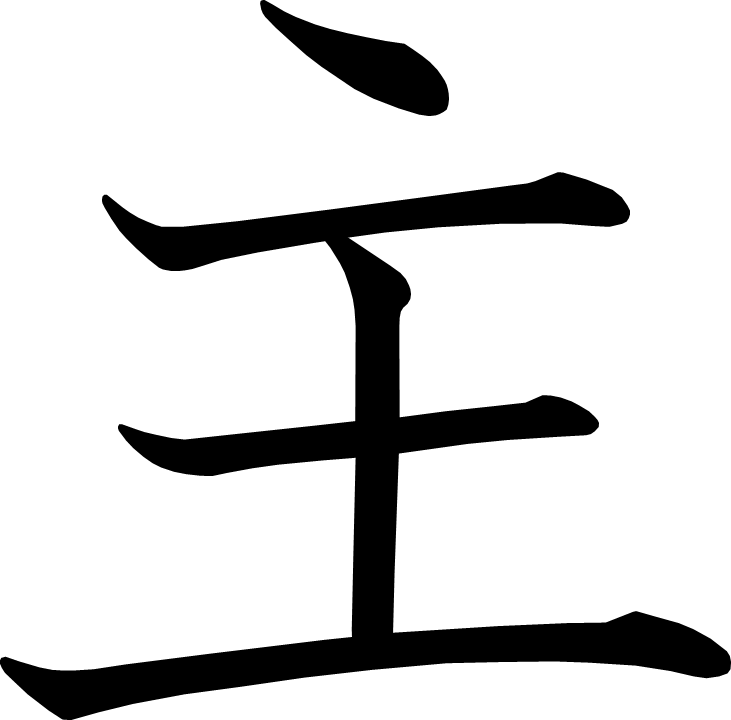 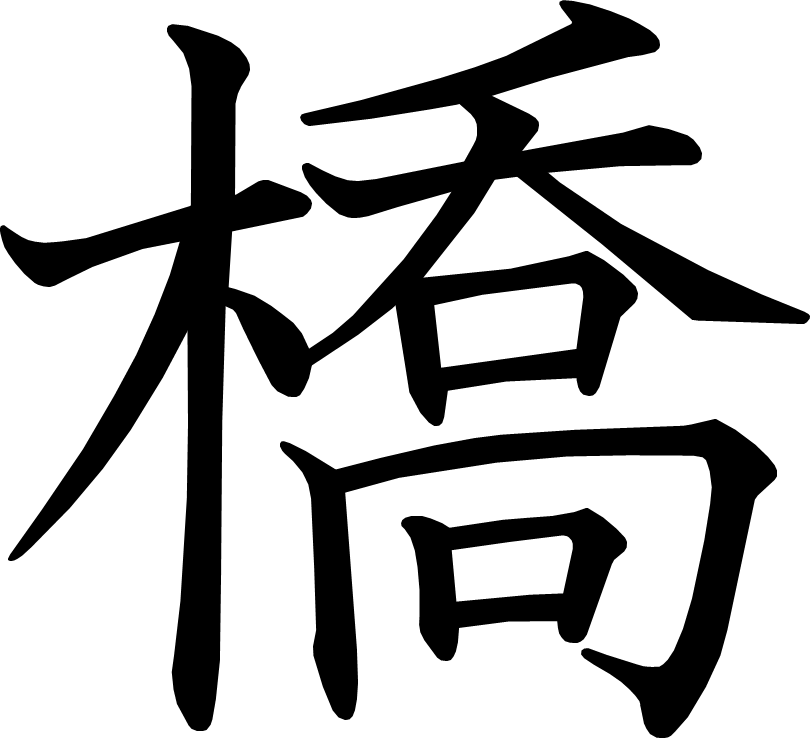 橋
[Speaker Notes: 13画目を2分割]
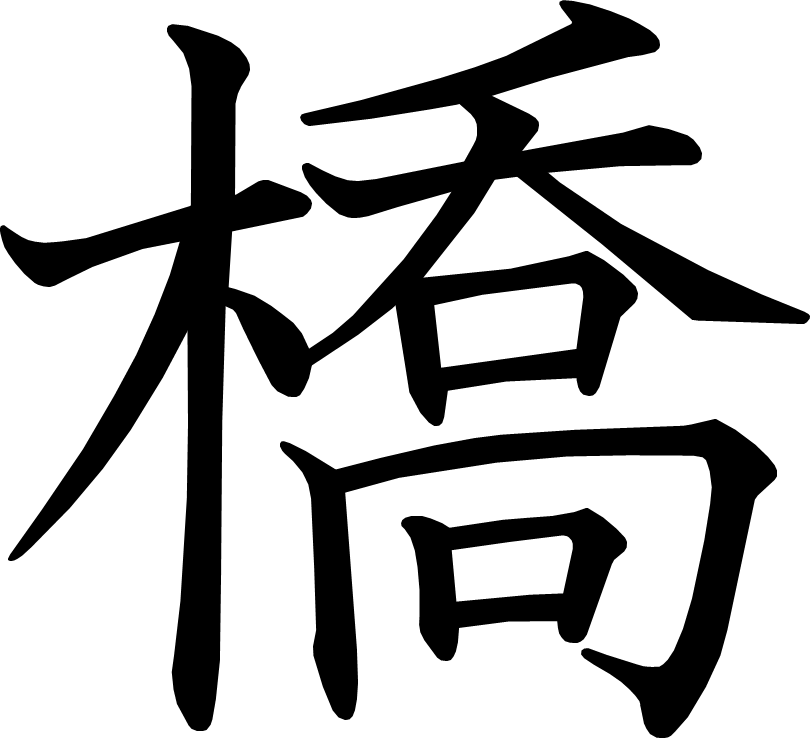 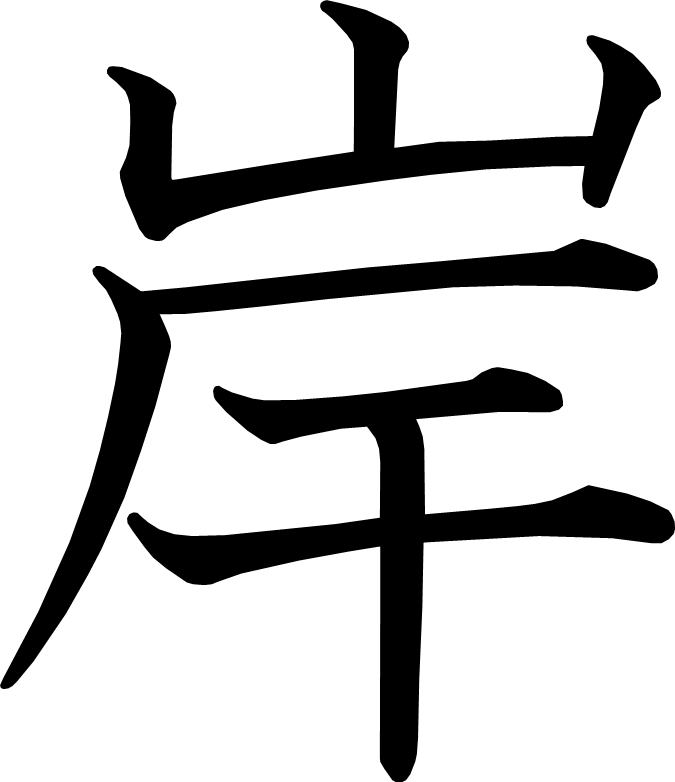 岸
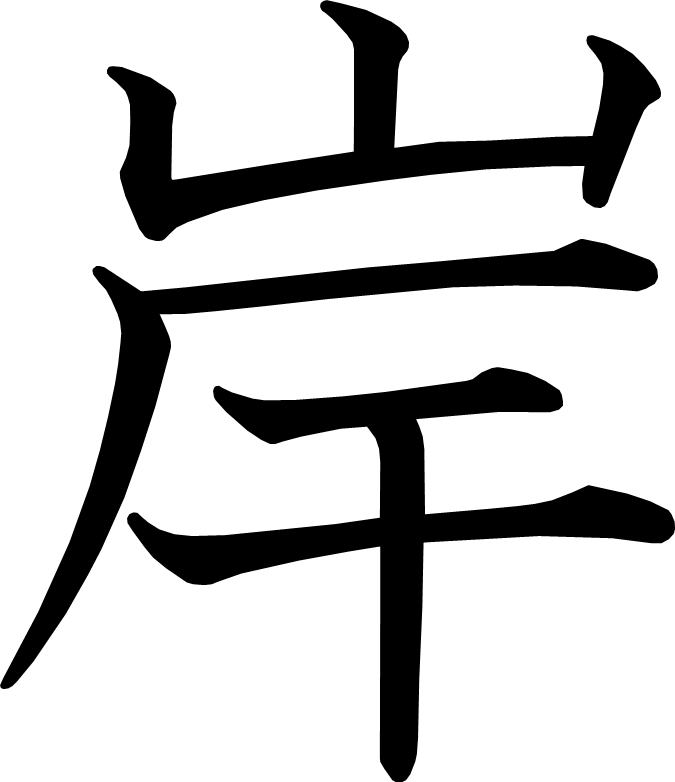 「発見ノート」を作ろう
あたらしい漢字：発 予 想 調 葉 表 由 温
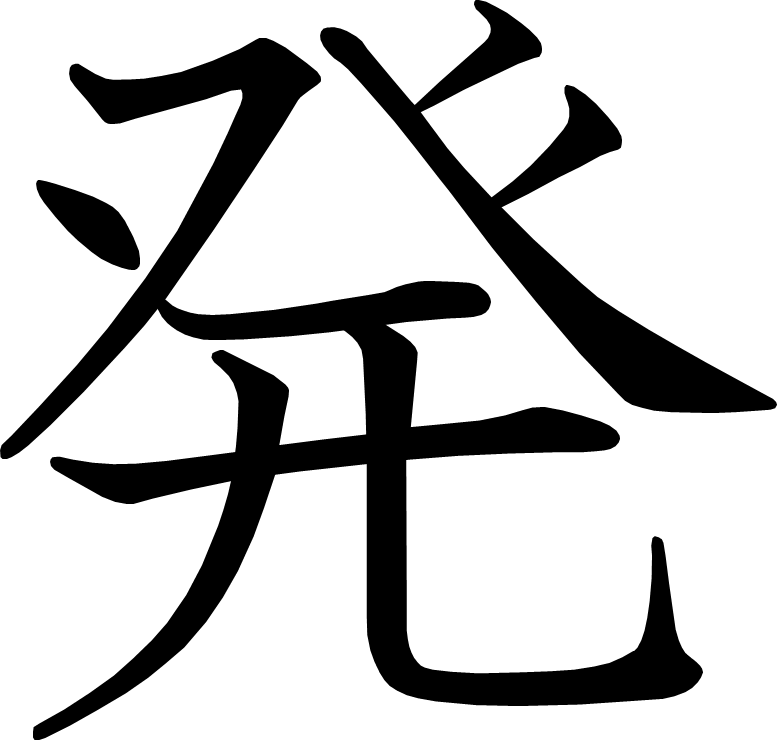 発
[Speaker Notes: 1画目を2分割
9画目を2分割]
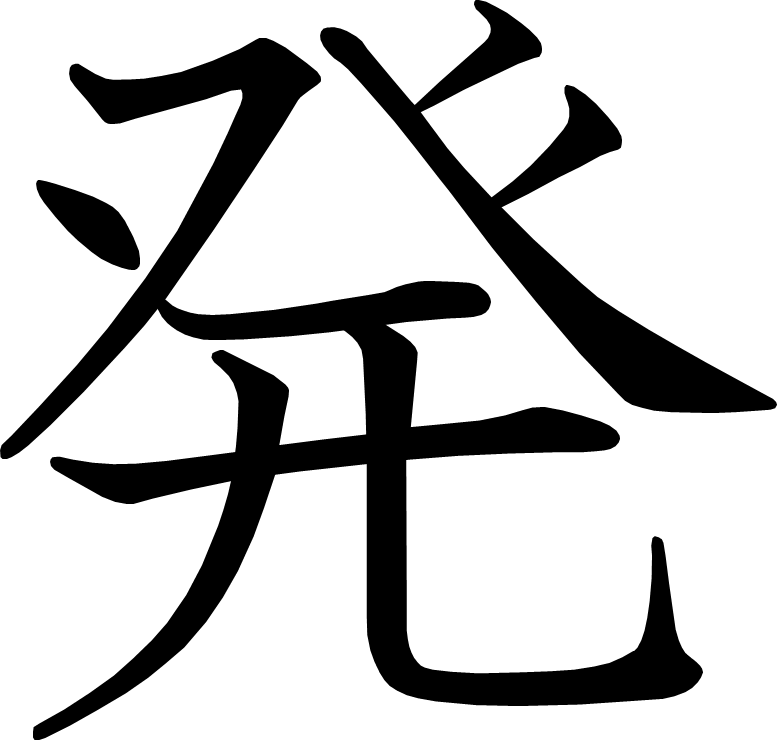 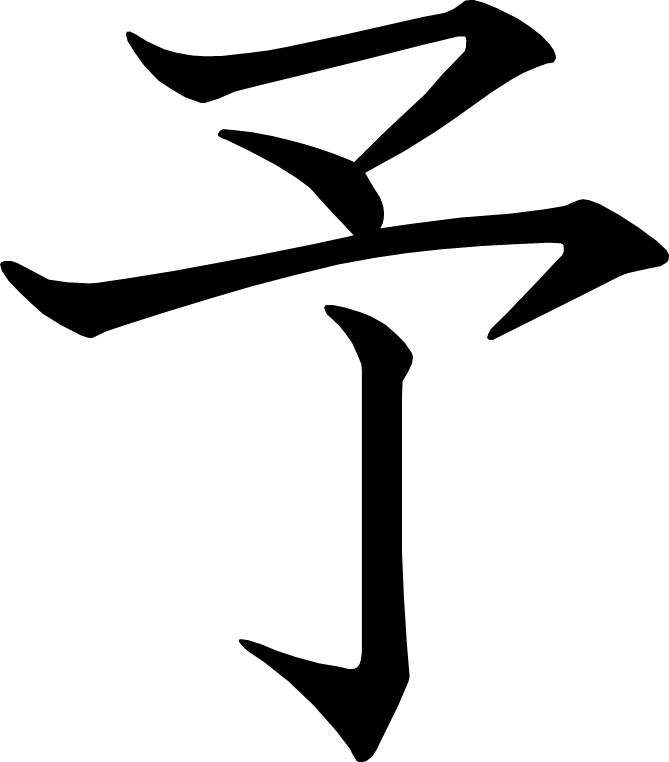 予
[Speaker Notes: 1画目を2分割
3画目を2分割
4画目を2分割]
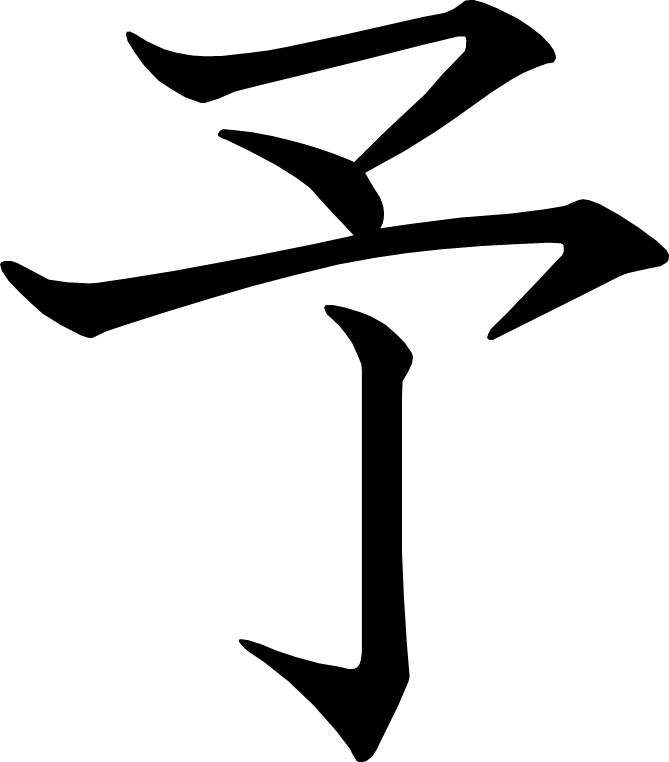 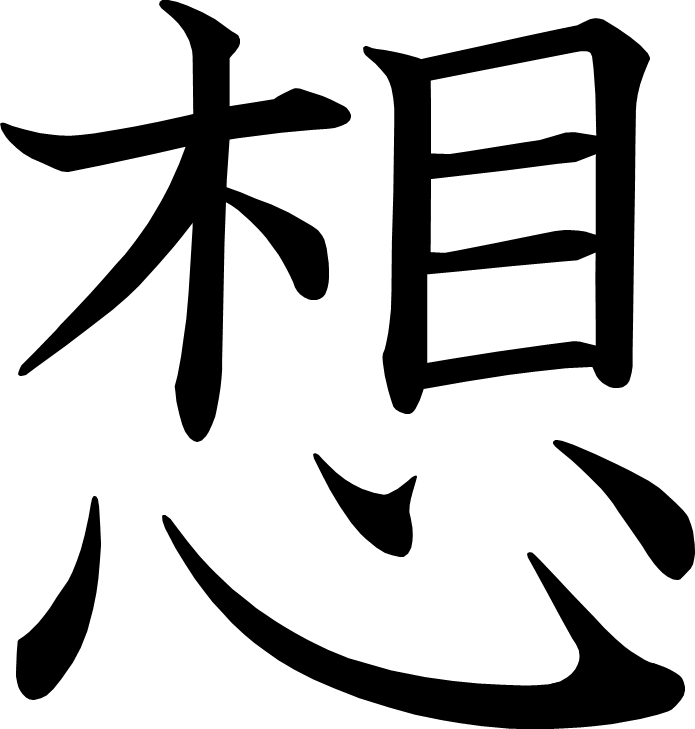 想
[Speaker Notes: 11画目を2分割]
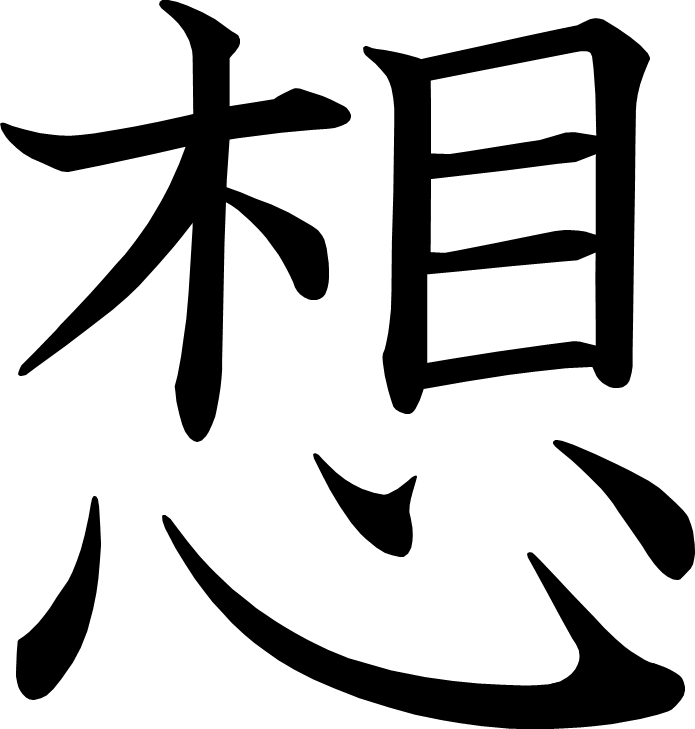 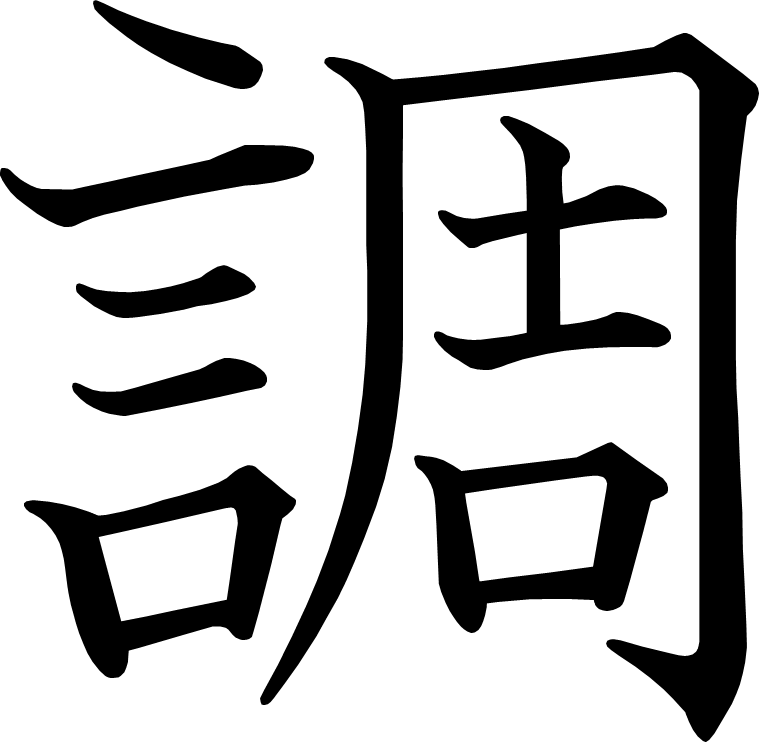 調
[Speaker Notes: 9画目を2分割]
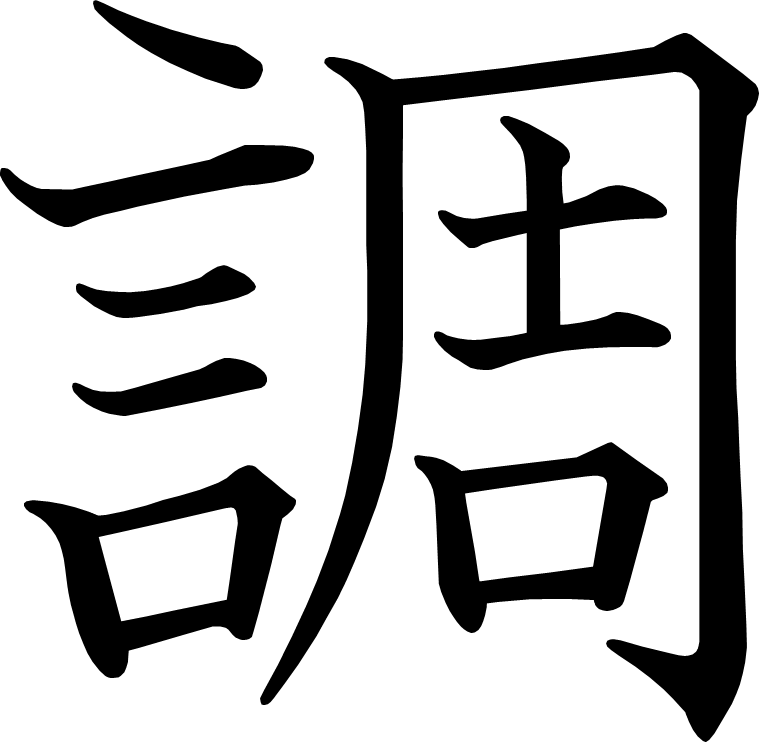 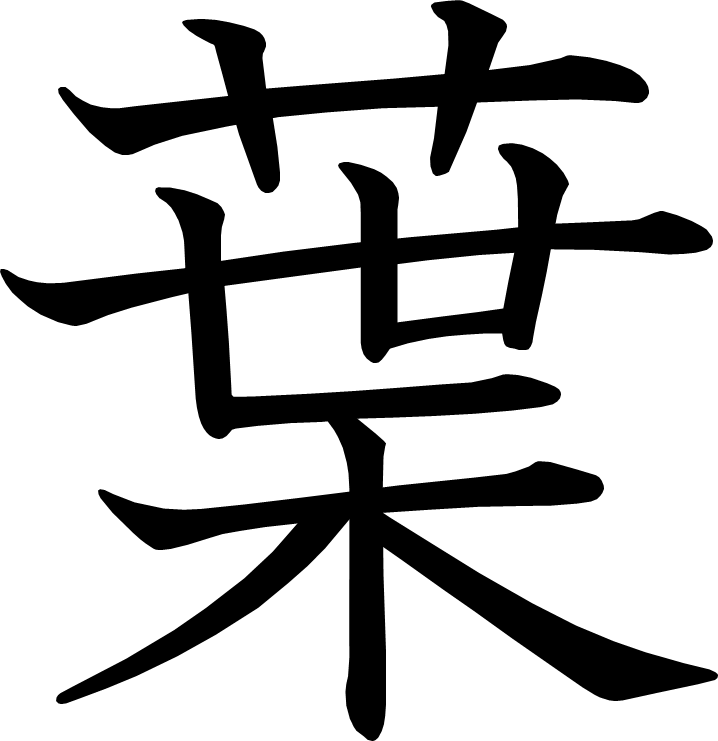 葉
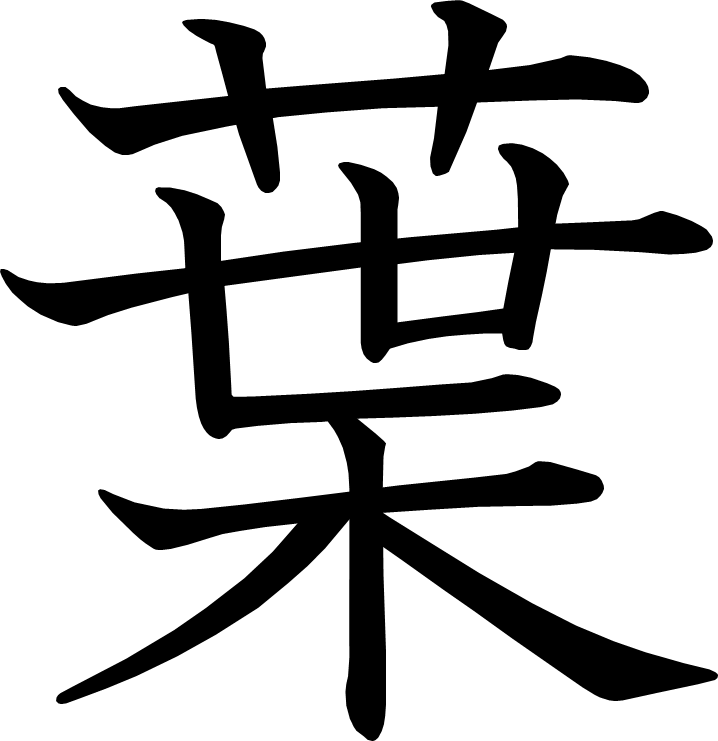 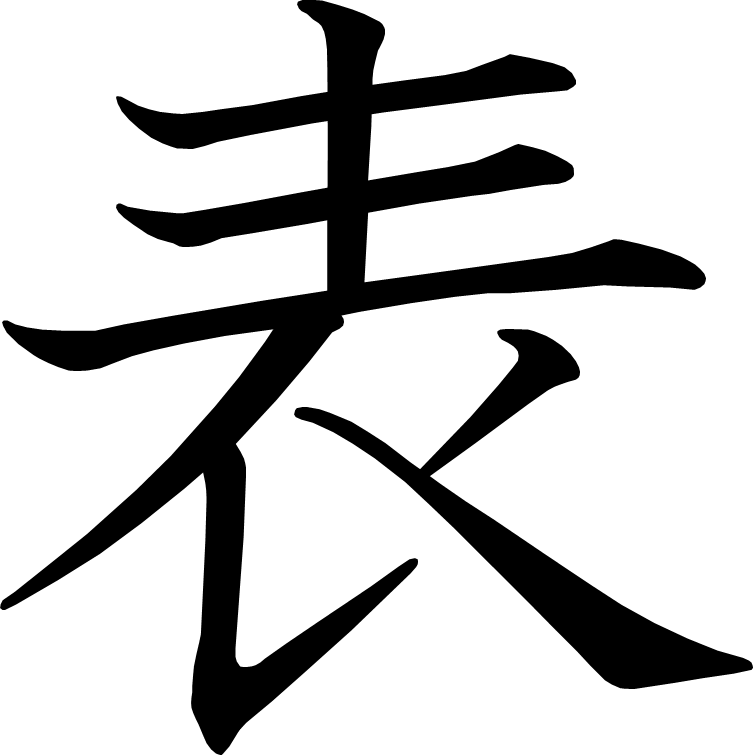 表
[Speaker Notes: 6画目を2分割]
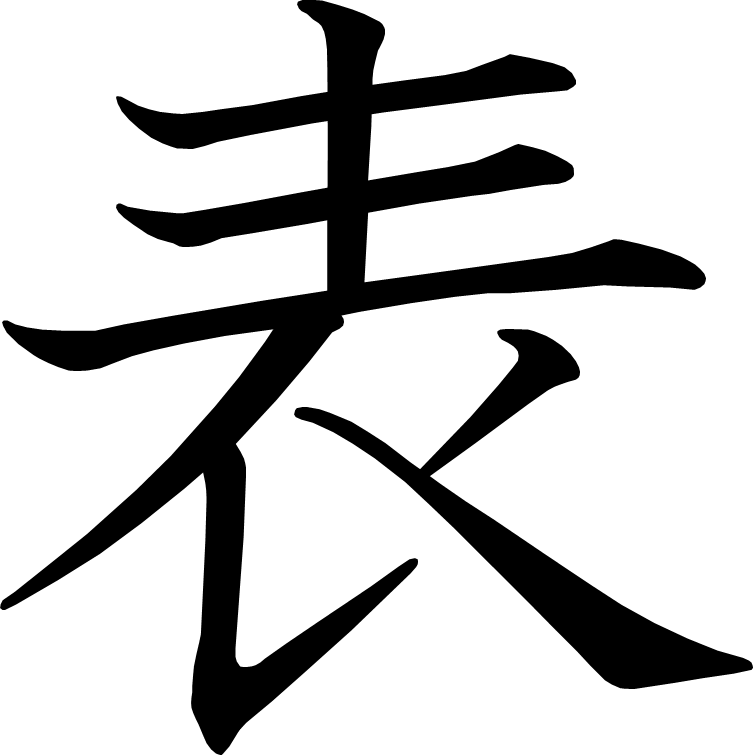 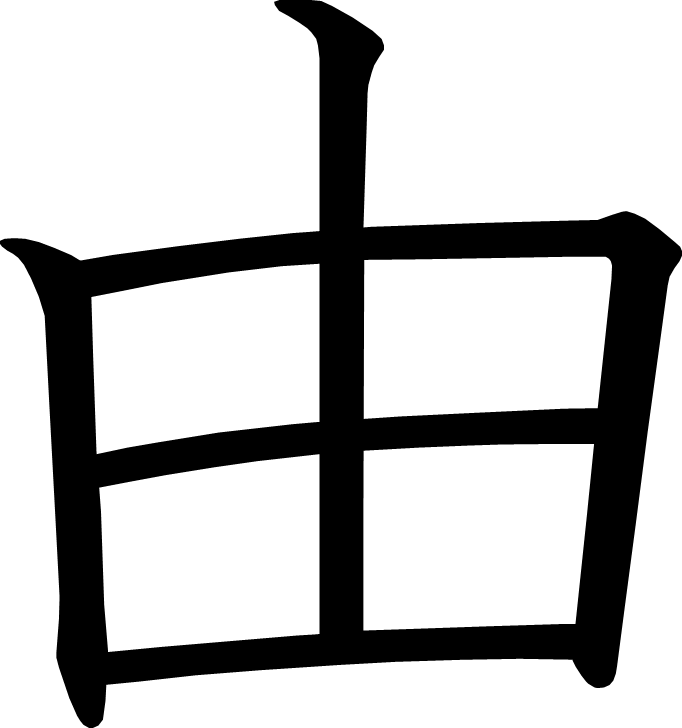 由
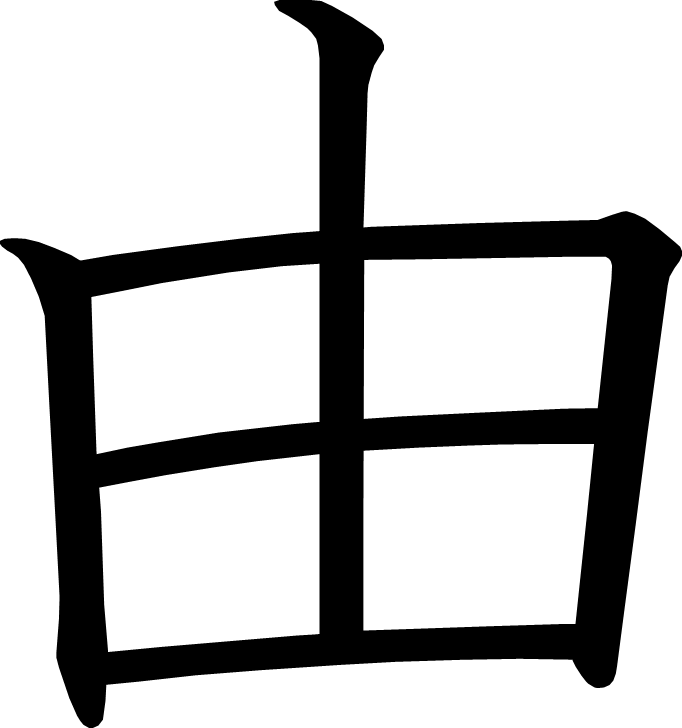 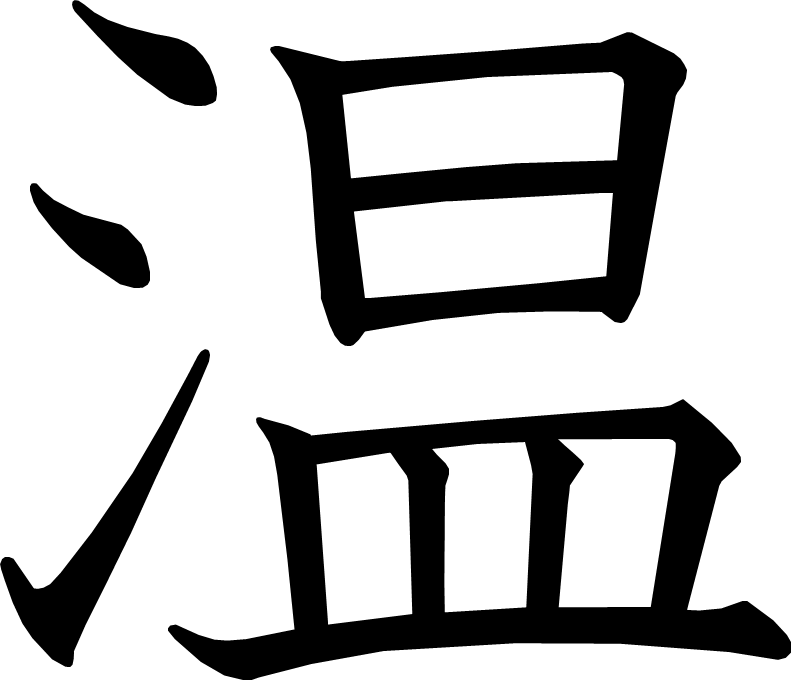 温
[Speaker Notes: 3画目を2分割]
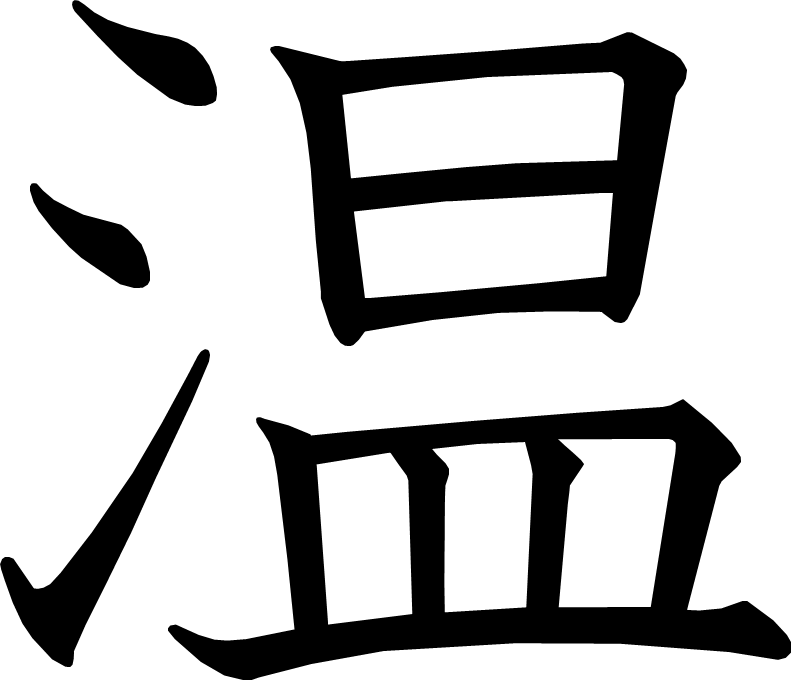 国語辞典の引き方
あたらしい漢字：漢 意 味 重 号
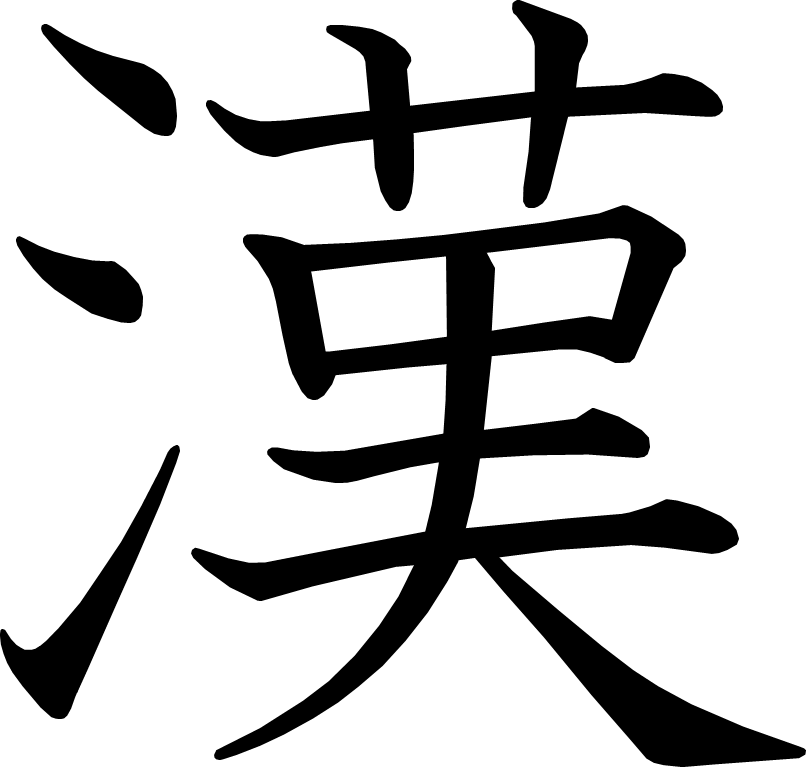 漢
[Speaker Notes: 3画目を2分割]
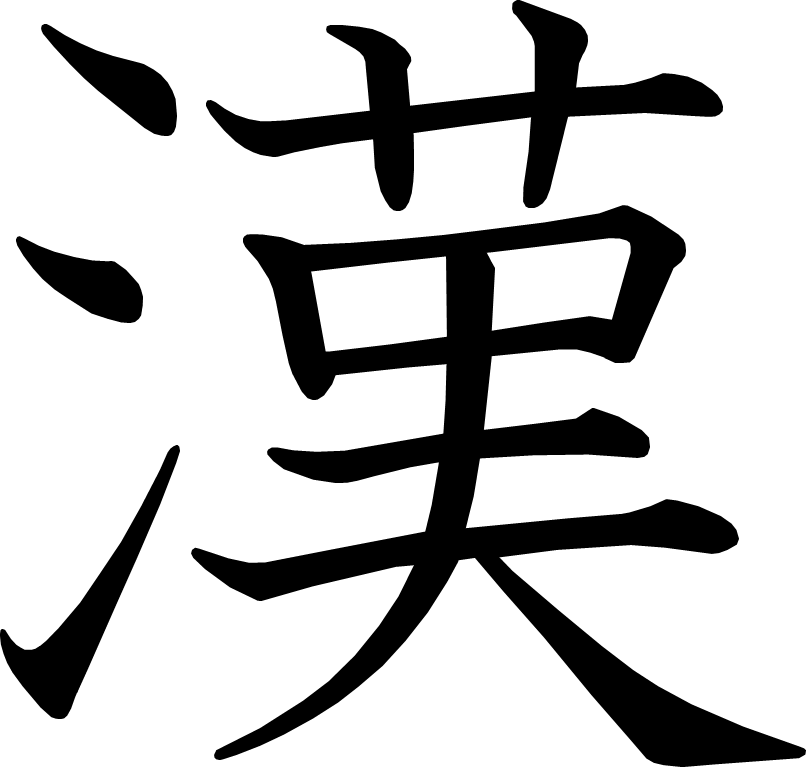 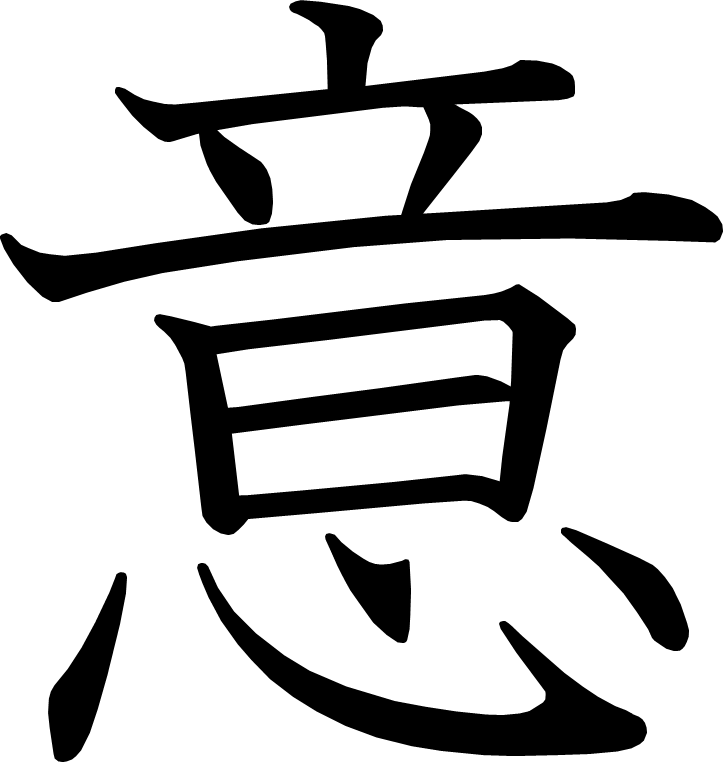 意
[Speaker Notes: 11画目を2分割]
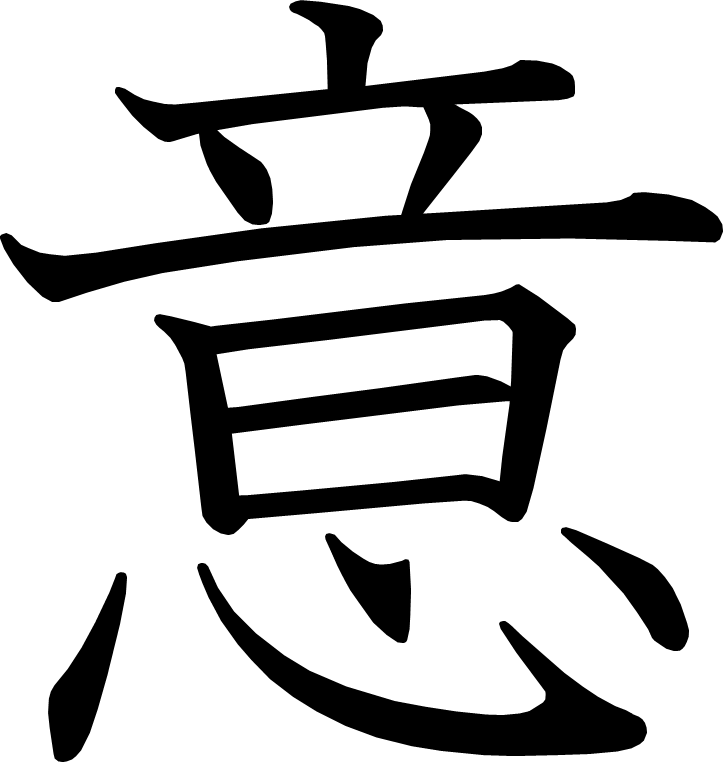 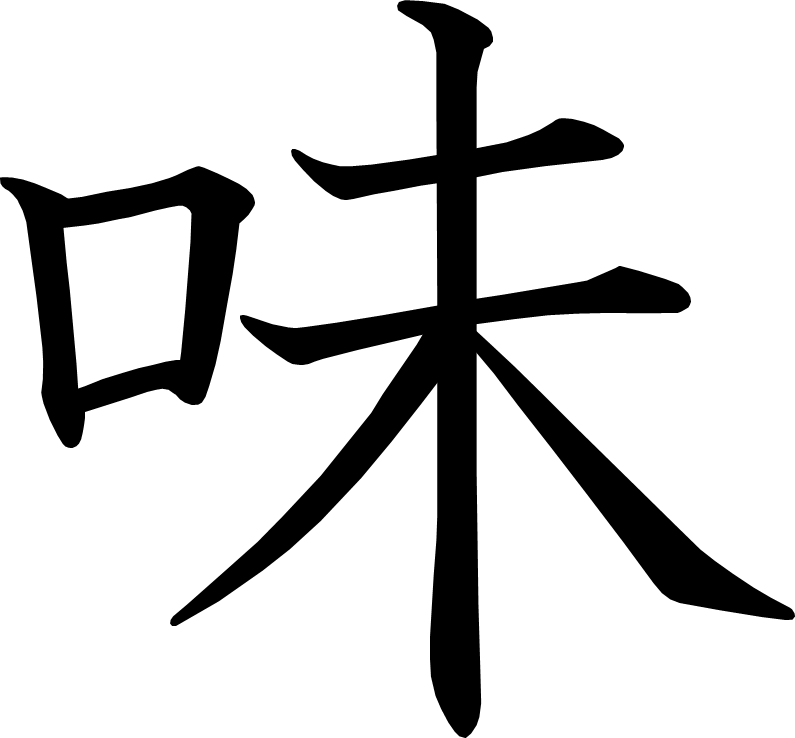 味
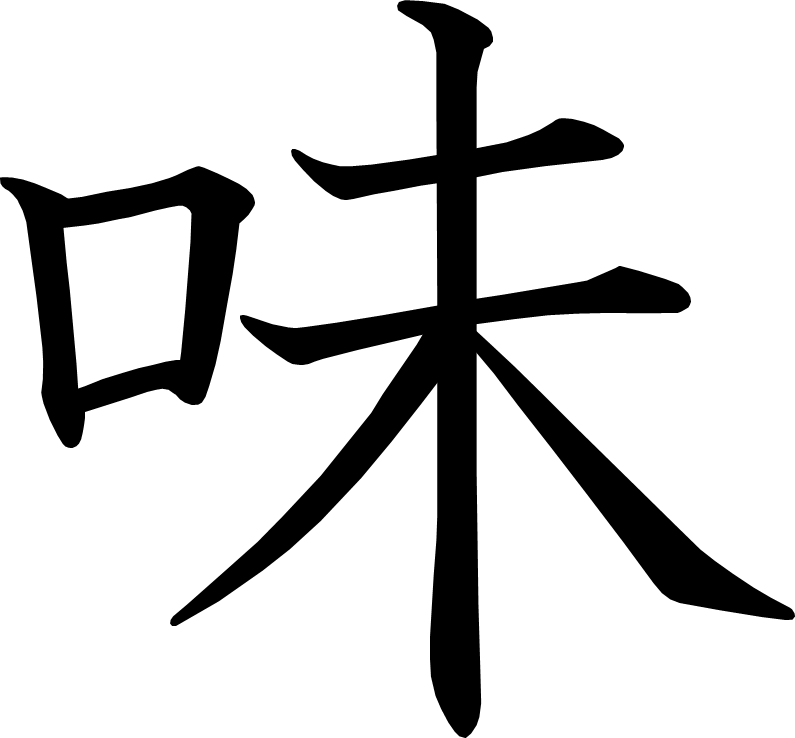 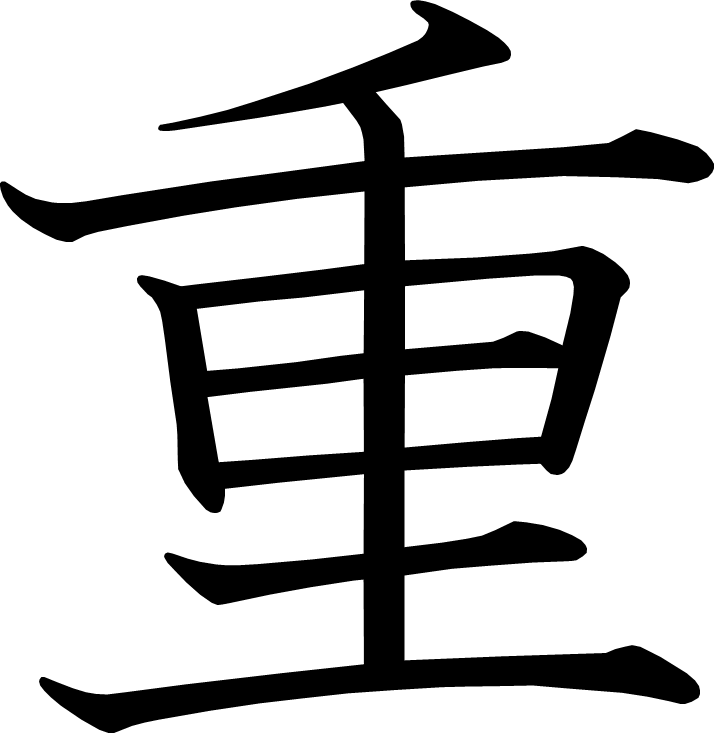 重
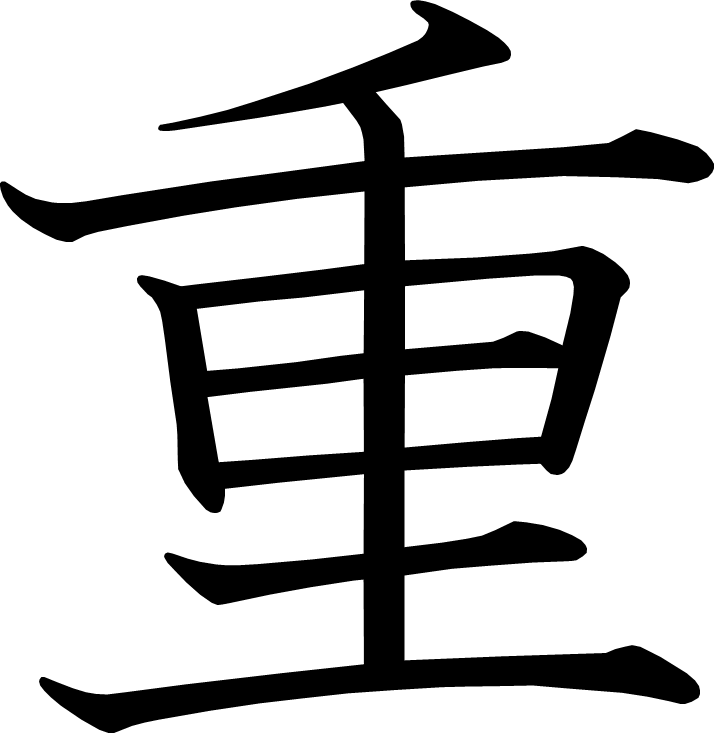 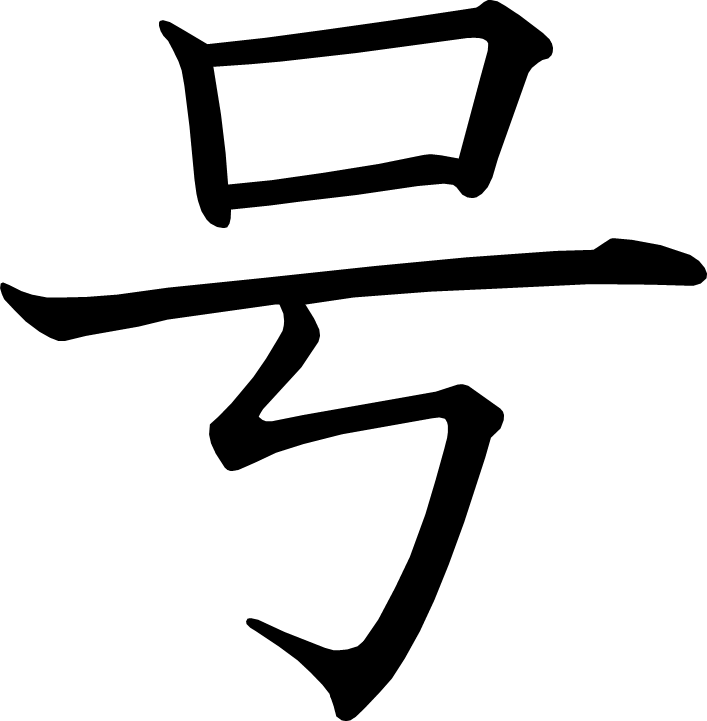 号
[Speaker Notes: 5画目を4分割]
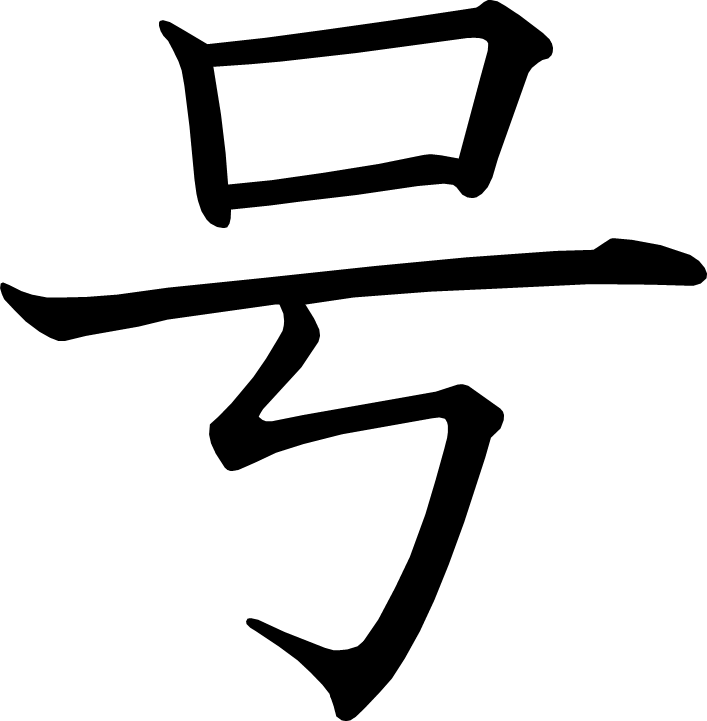 たからものをしょうかいしよう
あたらしい漢字：練 習
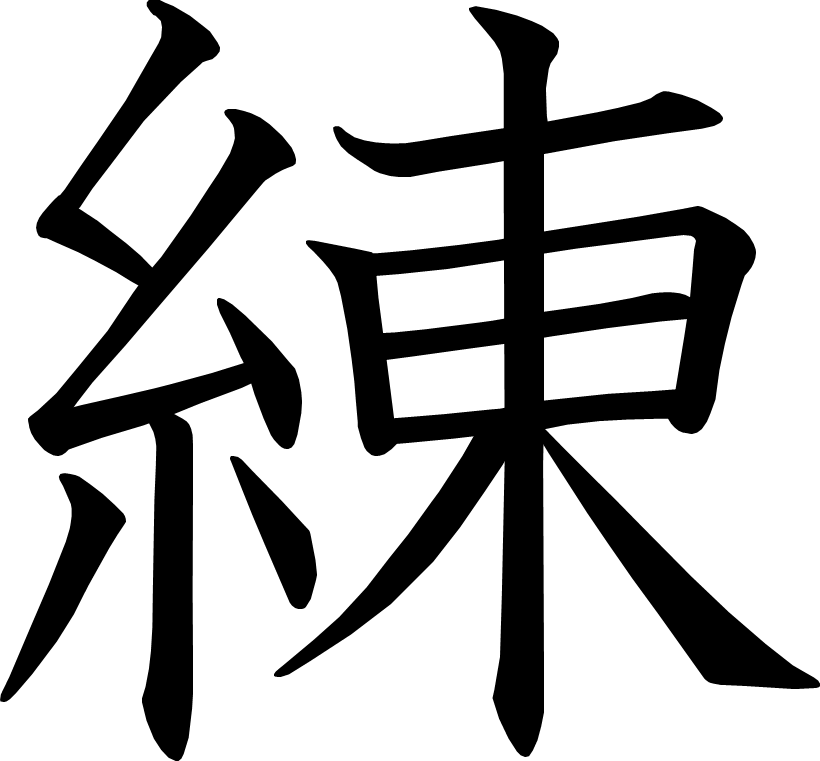 練
[Speaker Notes: 1画目を2分割
2画目を2分割]
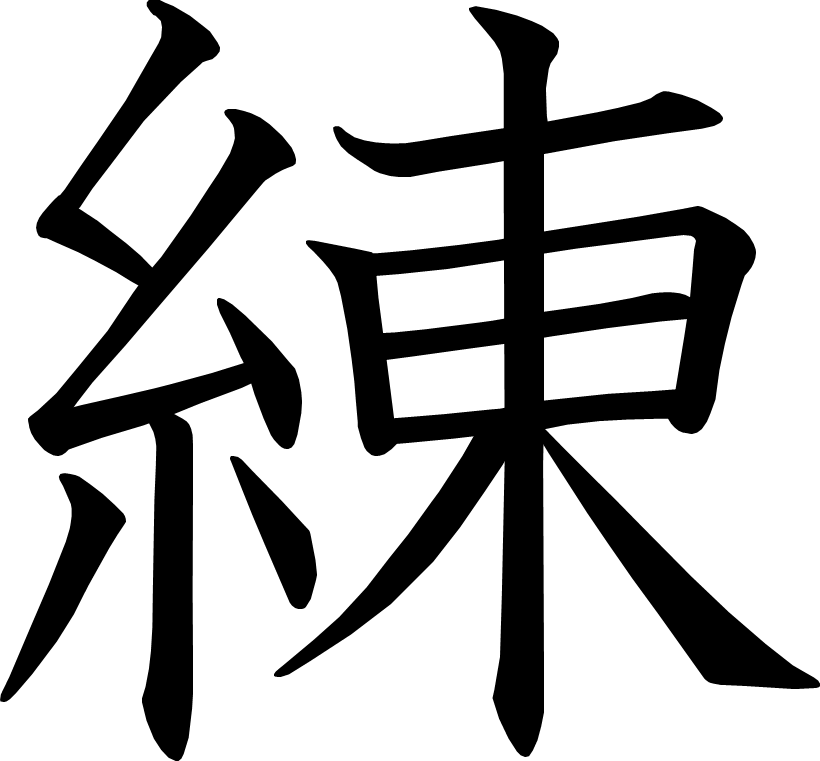 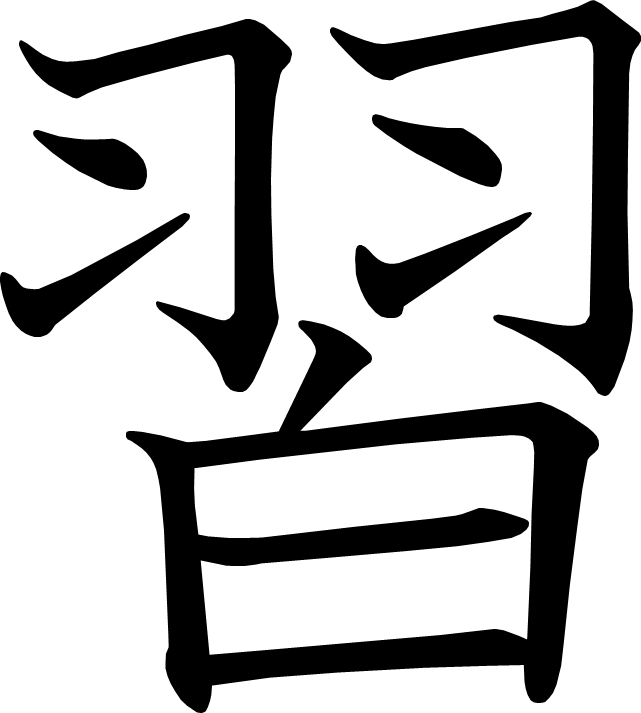 習
[Speaker Notes: 1画目を2分割
4画目を2分割]
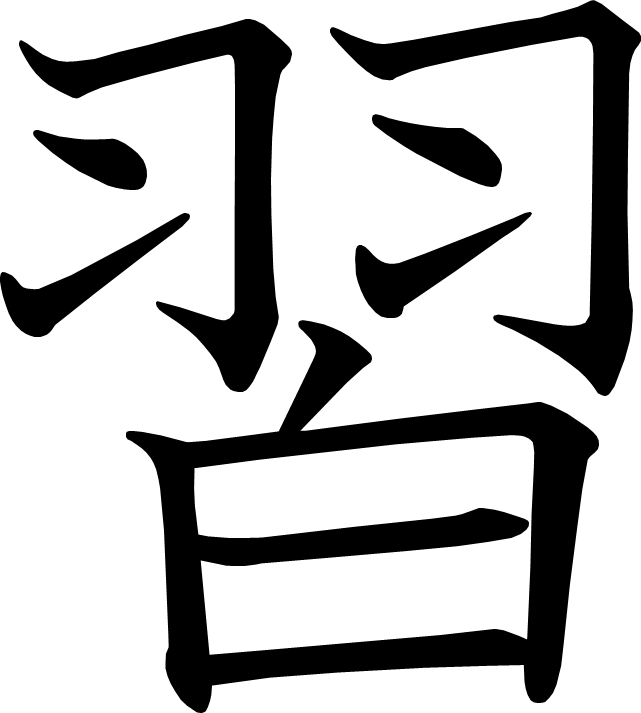 聞いてさがそう
あたらしい漢字：取 駅 曲
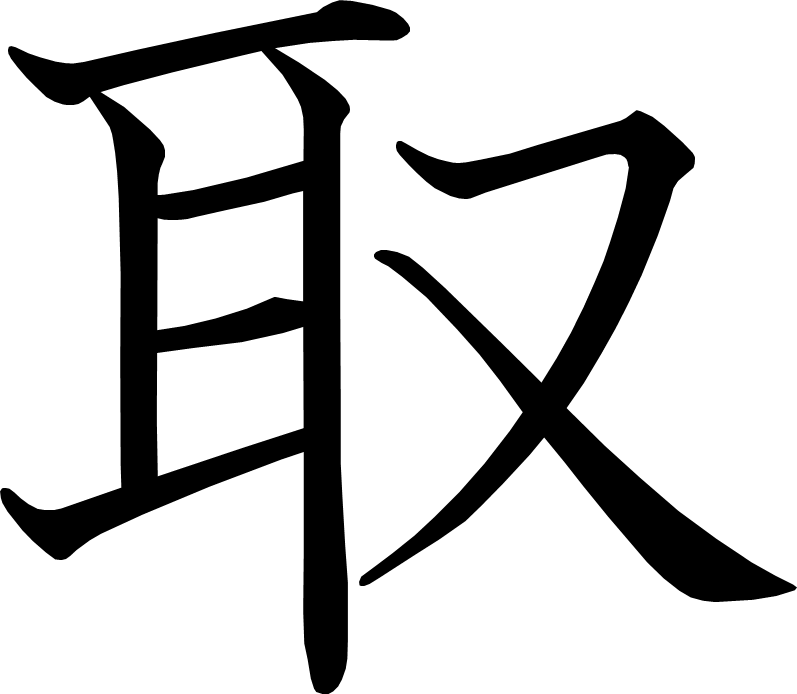 取
[Speaker Notes: 7画目を2分割]
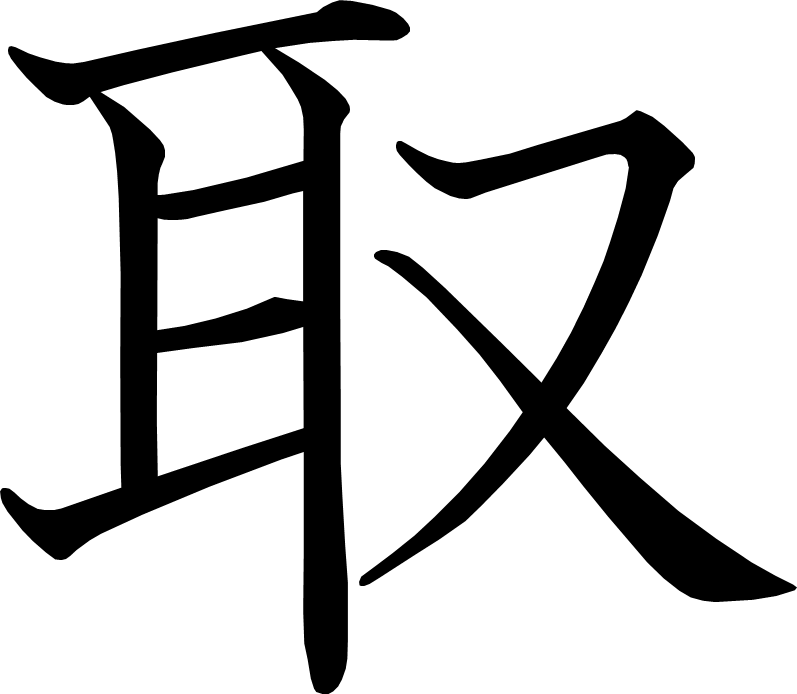 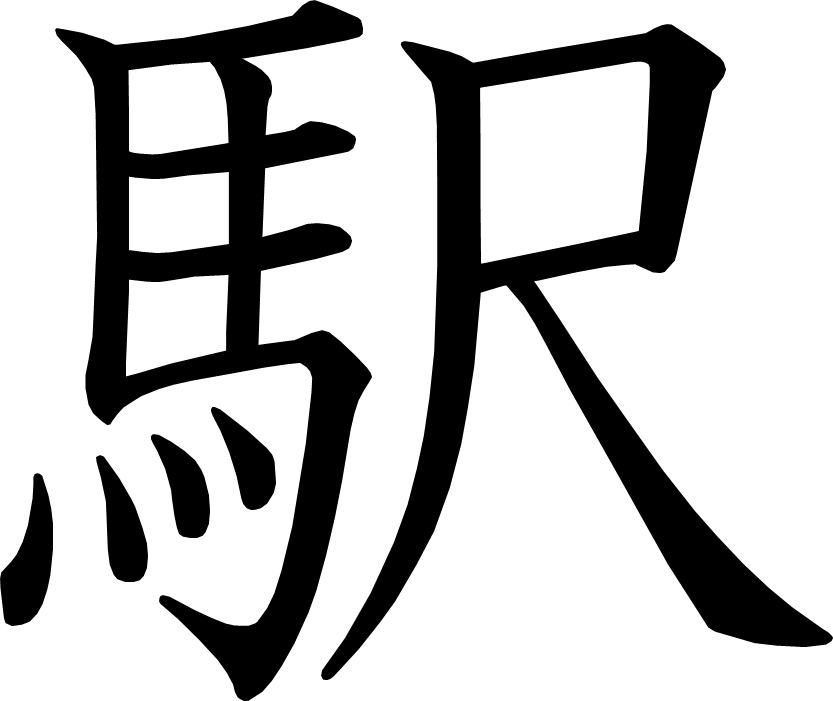 駅
[Speaker Notes: 6画目を2分割]
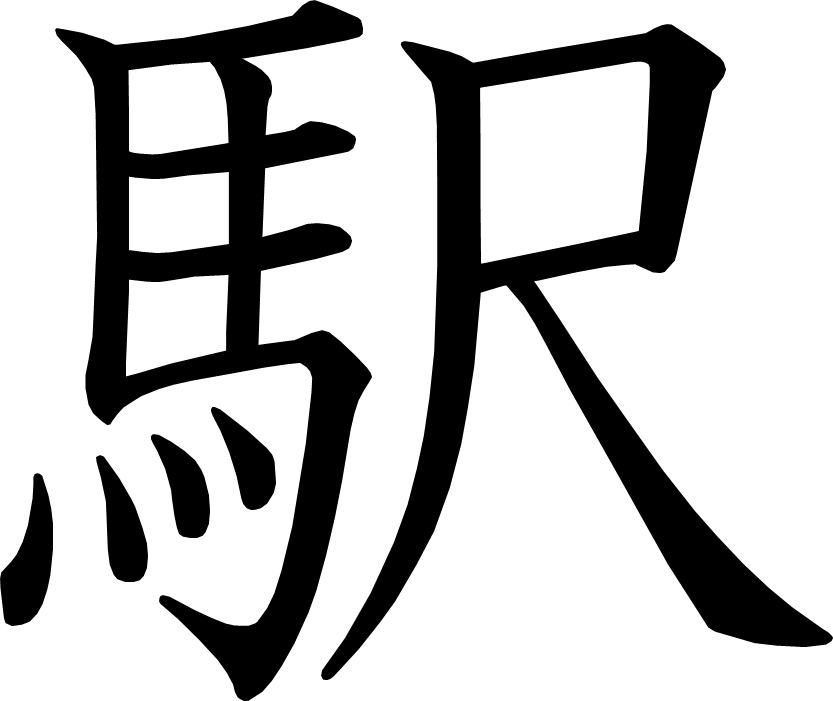 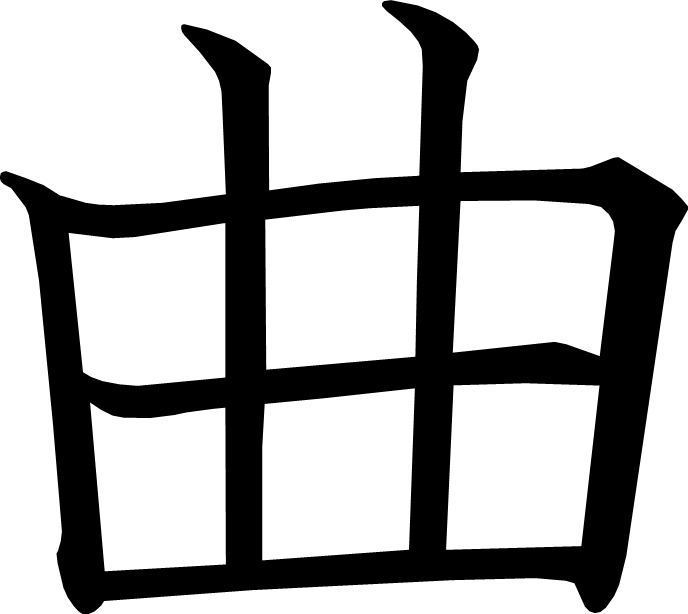 曲
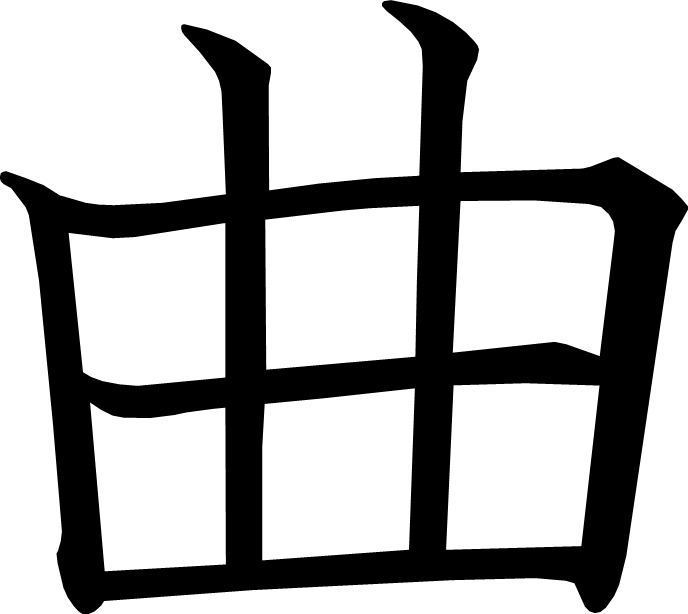 漢字学習ノート
あたらしい漢字：感 運 転 集
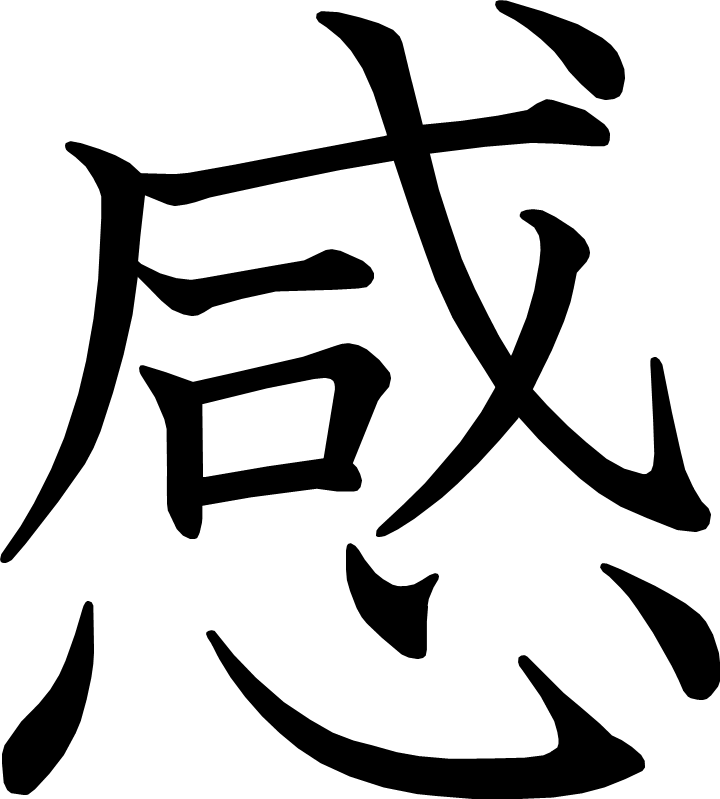 感
[Speaker Notes: 7画目を2分割
11画目を2分割
12画目を2分割]
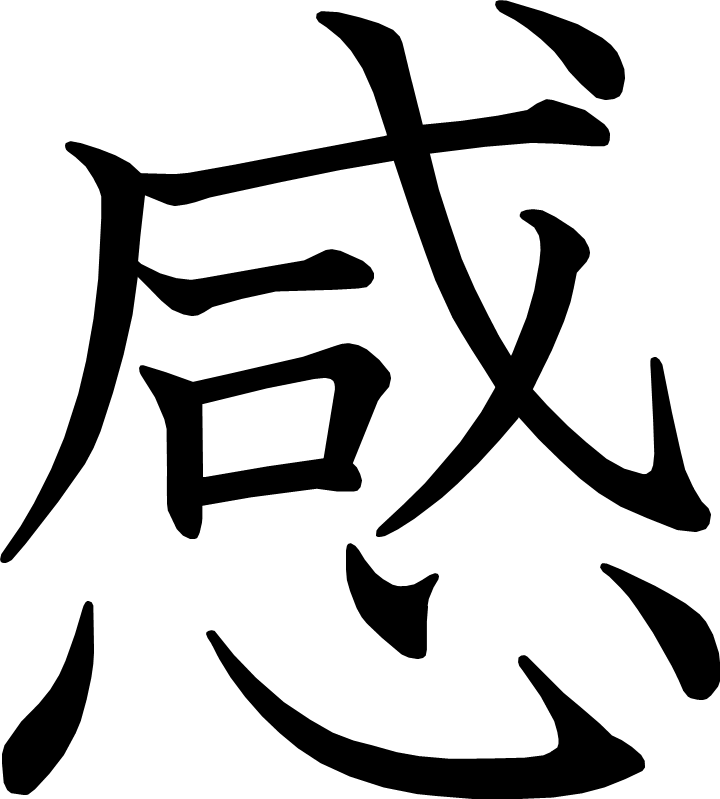 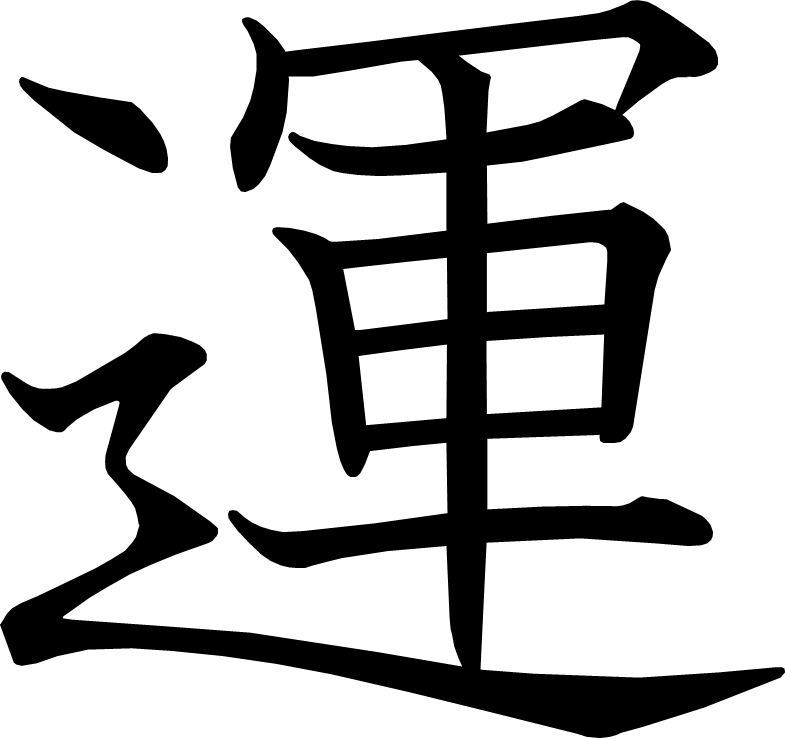 運
[Speaker Notes: 2画目を2分割
11画目を2分割]
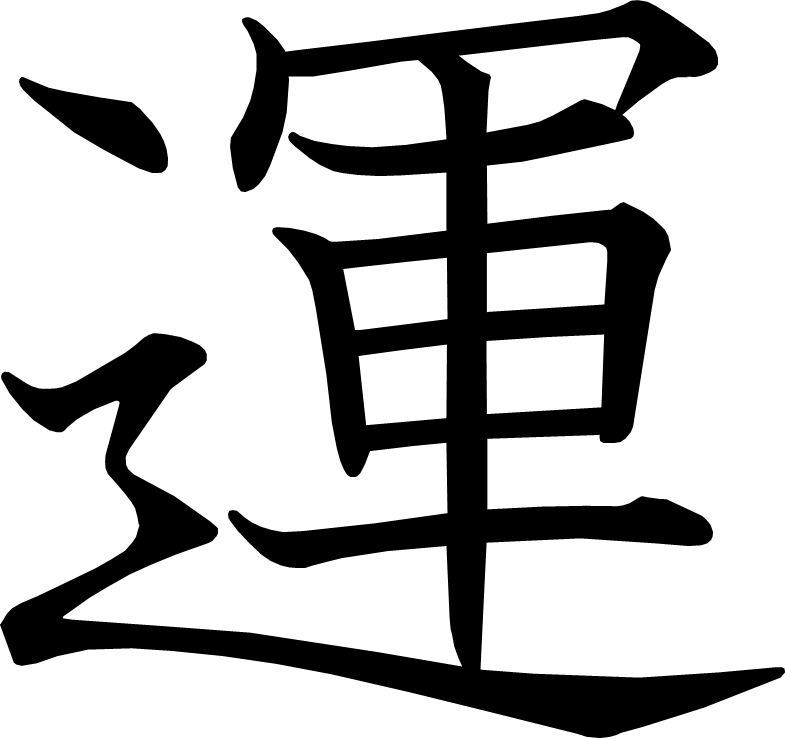 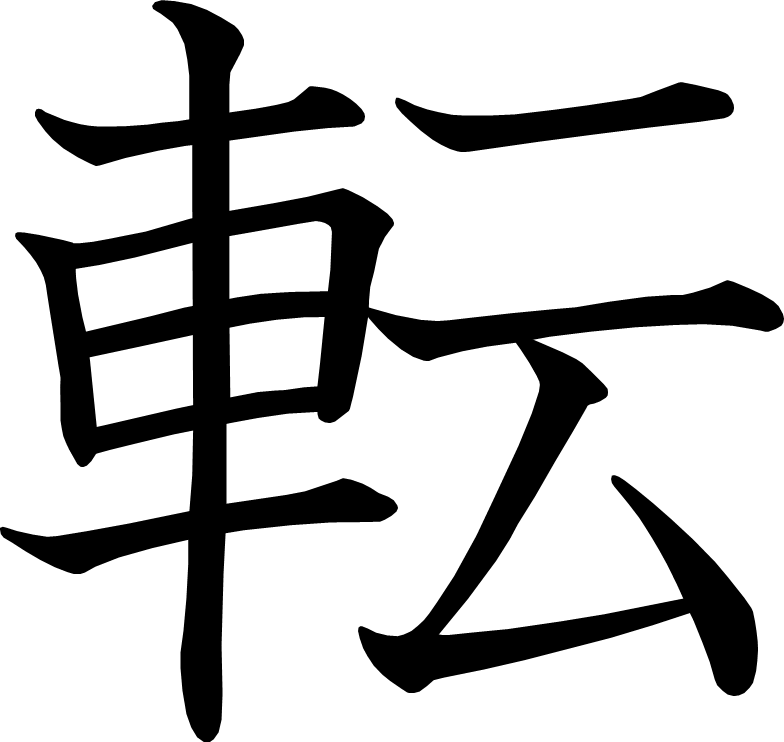 転
[Speaker Notes: 10画目を2分割]
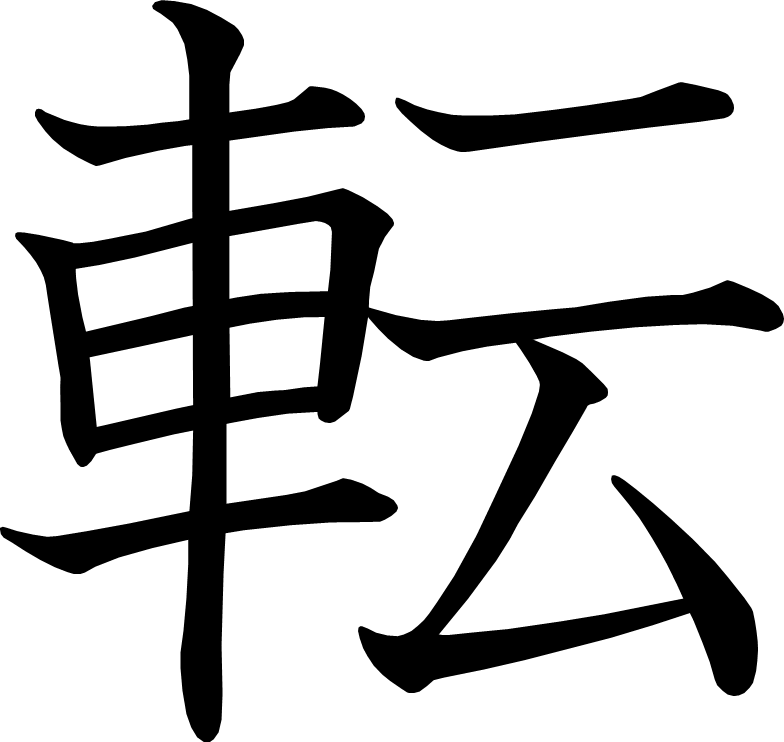 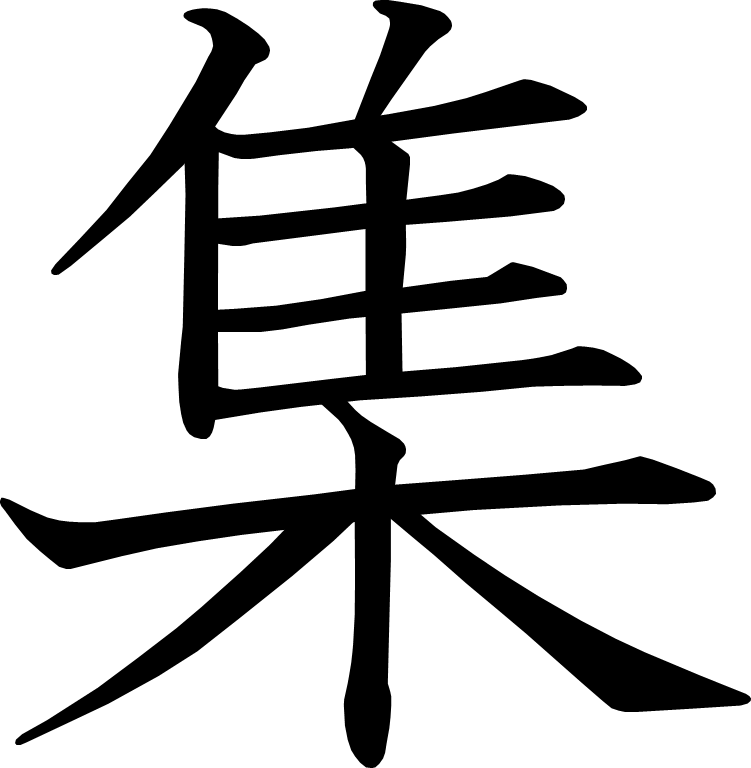 集
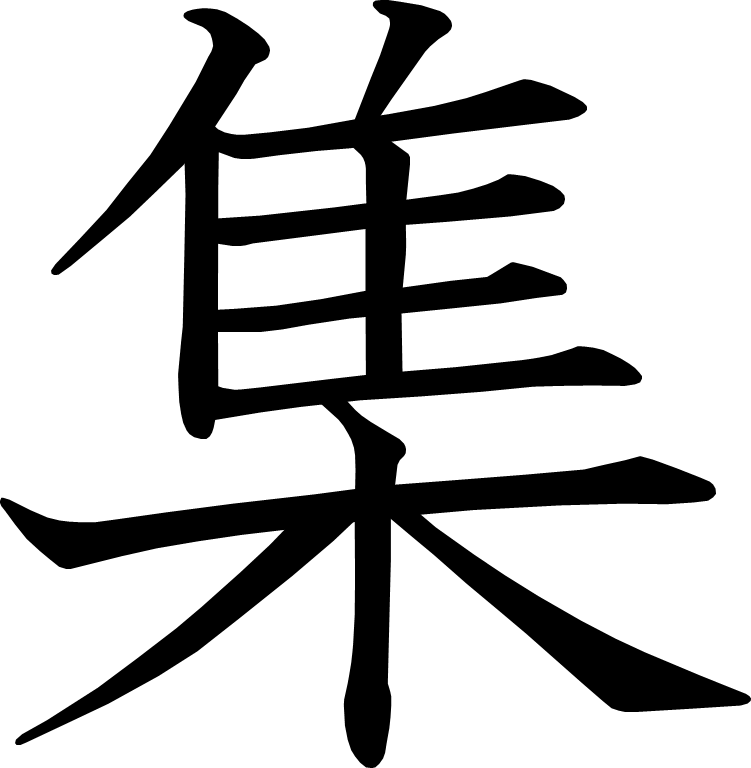 うめぼしのはたらき
あたらしい漢字：実 消 化
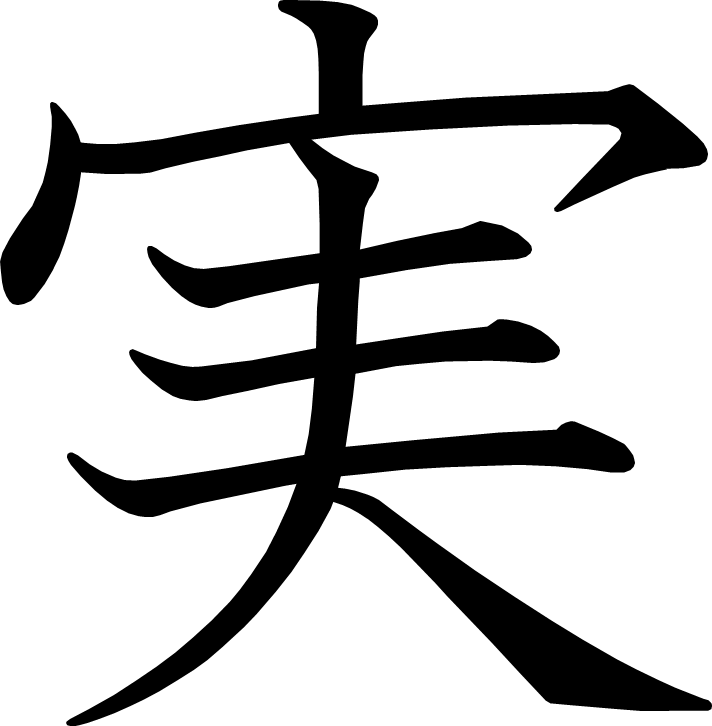 実
[Speaker Notes: 3画目を2分割]
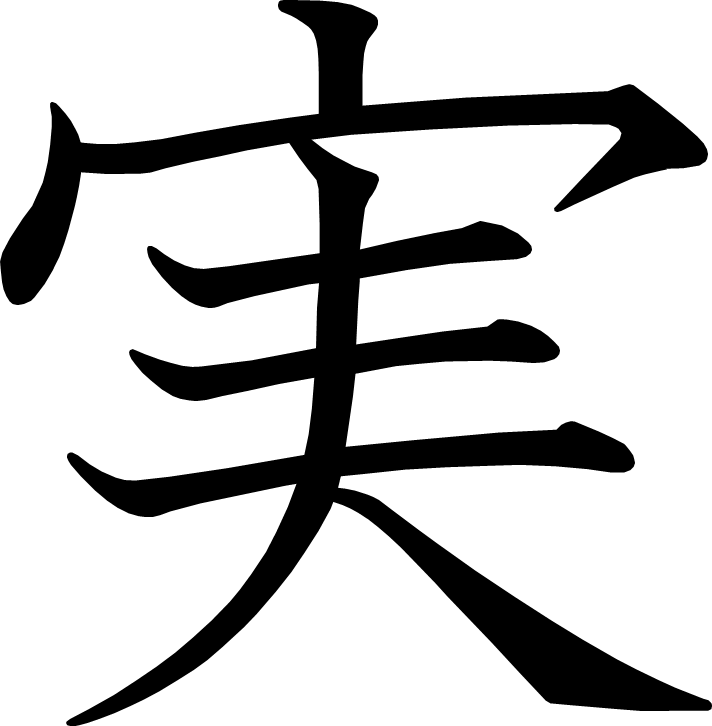 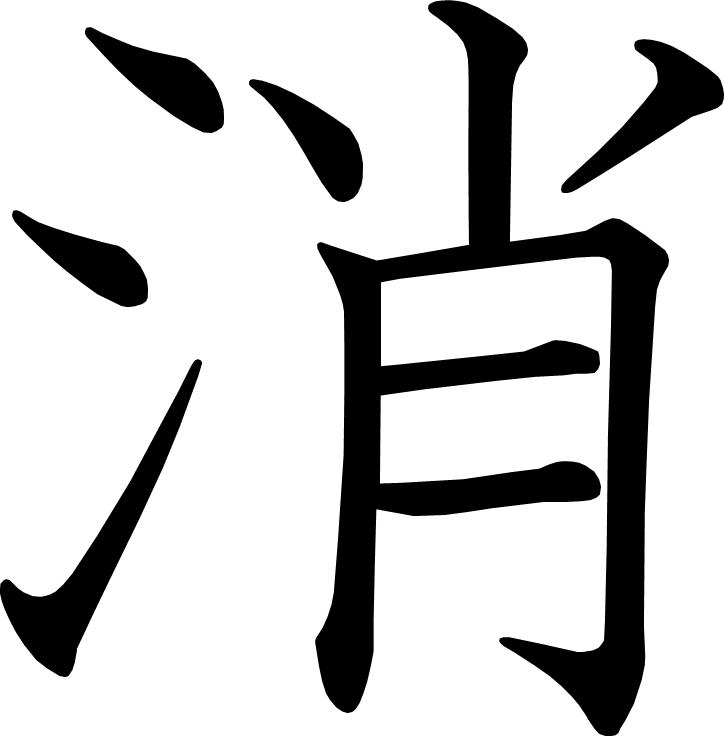 消
[Speaker Notes: 3画目を2分割
8画目を2分割]
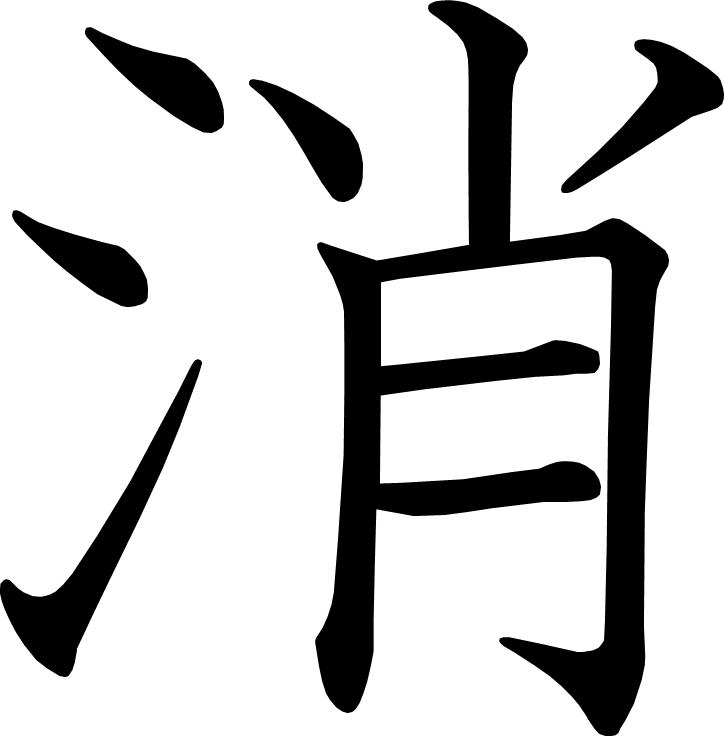 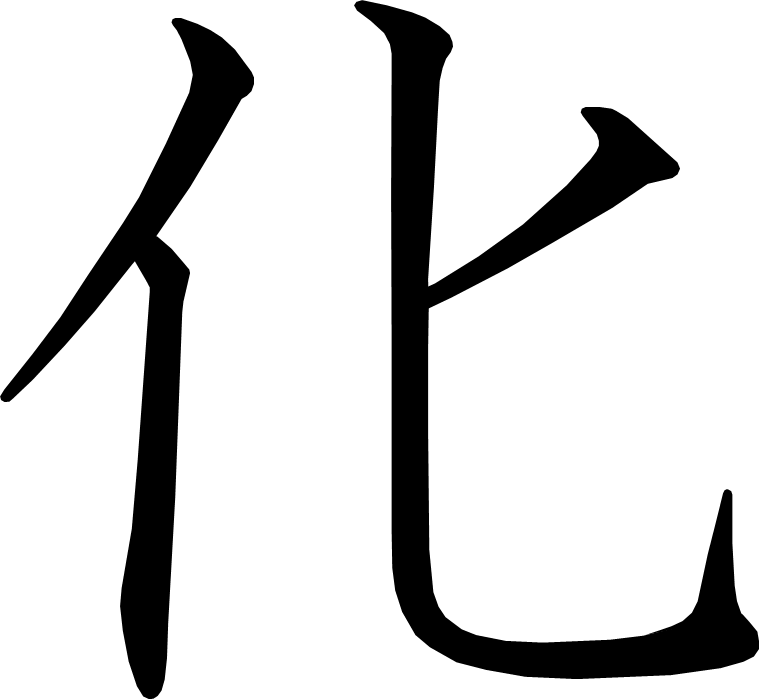 化
[Speaker Notes: 4画目を2分割]
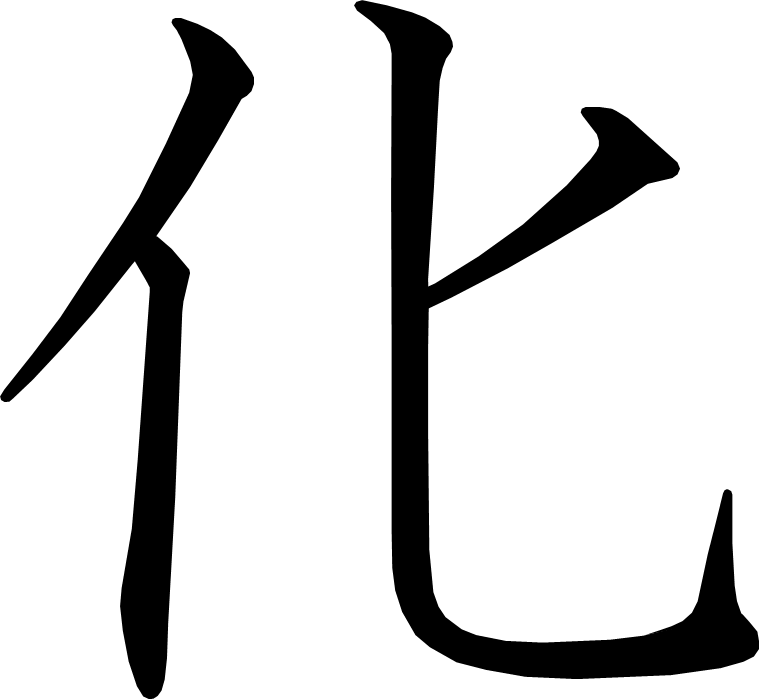 めだか
あたらしい漢字：面 泳 身 守 第 次 死 度 流 研 究 昭 和
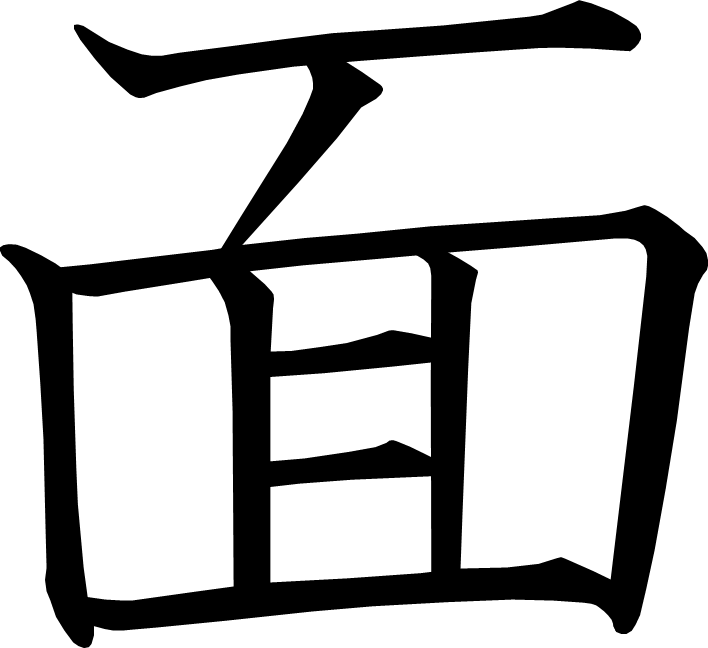 面
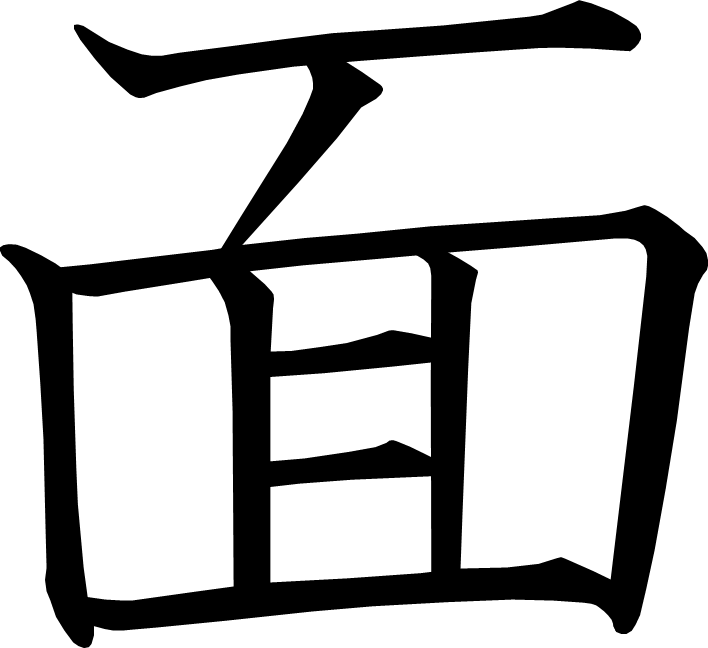 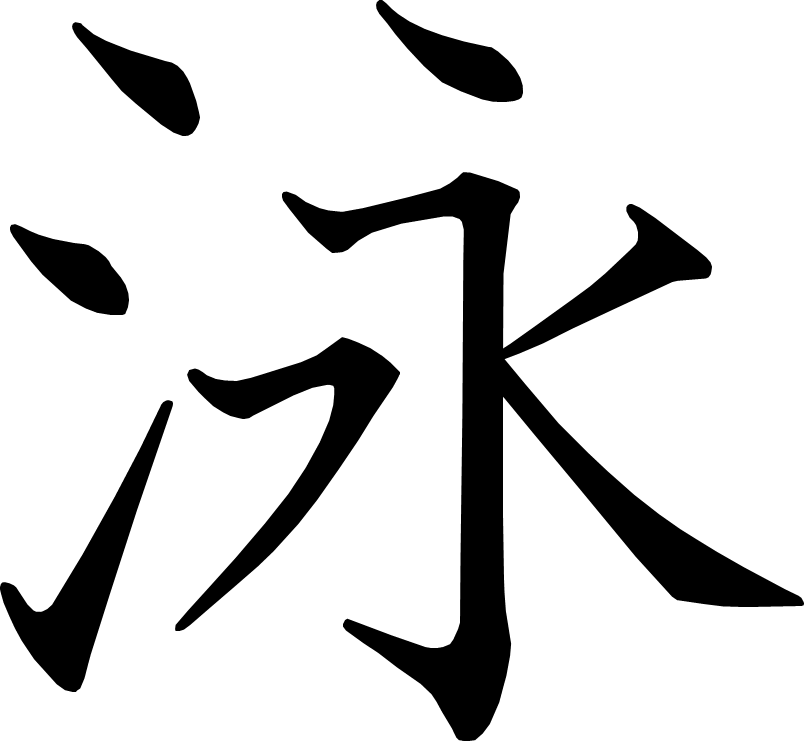 泳
[Speaker Notes: 3画目を2分割
5画目を2分割
6画目を2分割]
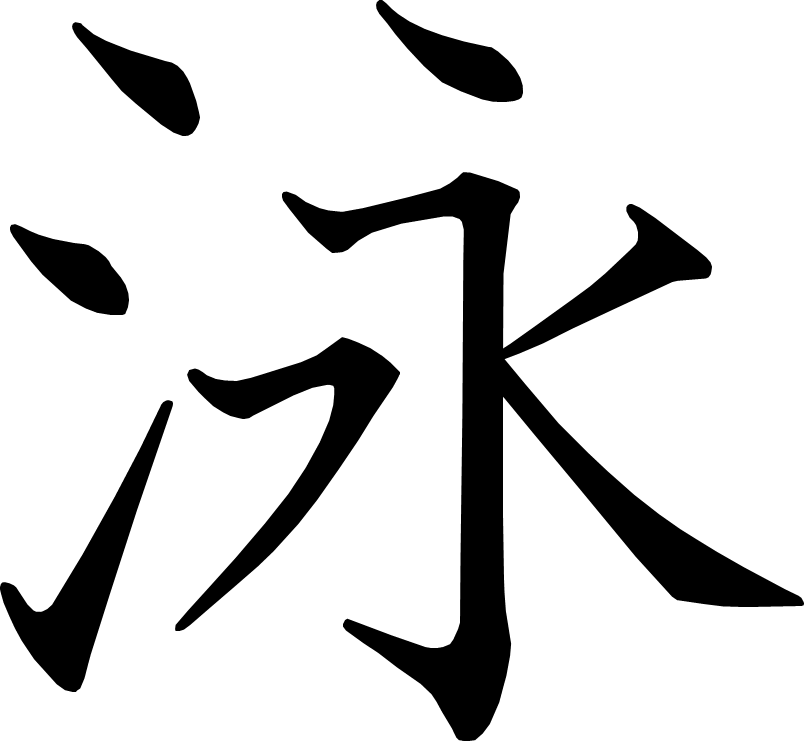 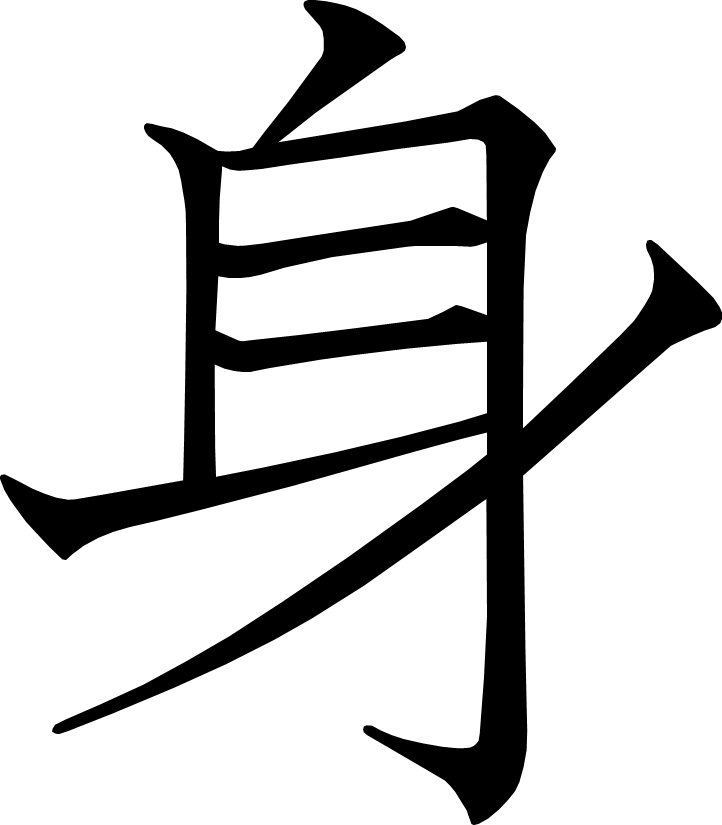 身
[Speaker Notes: 3画目を2分割]
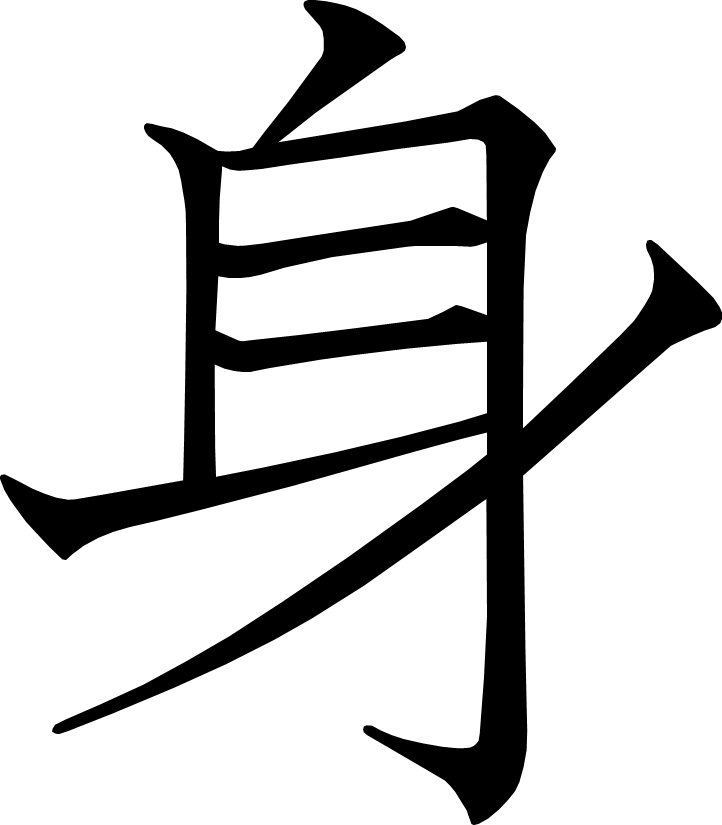 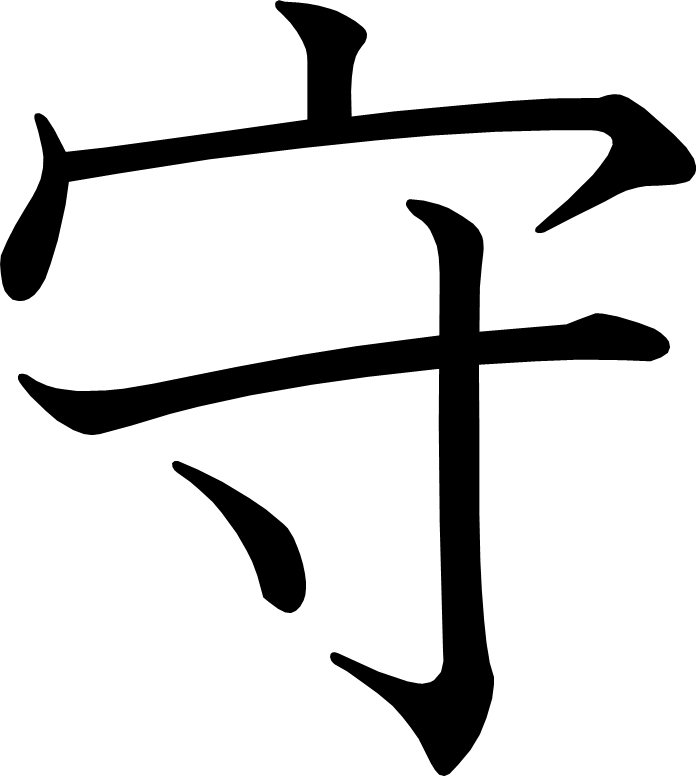 守
[Speaker Notes: 3画目を2分割
5画目を2分割]
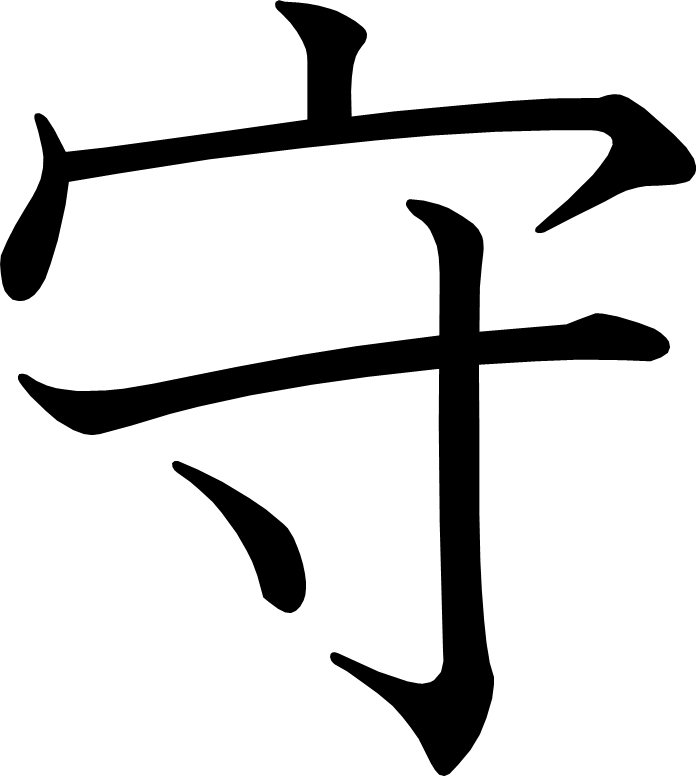 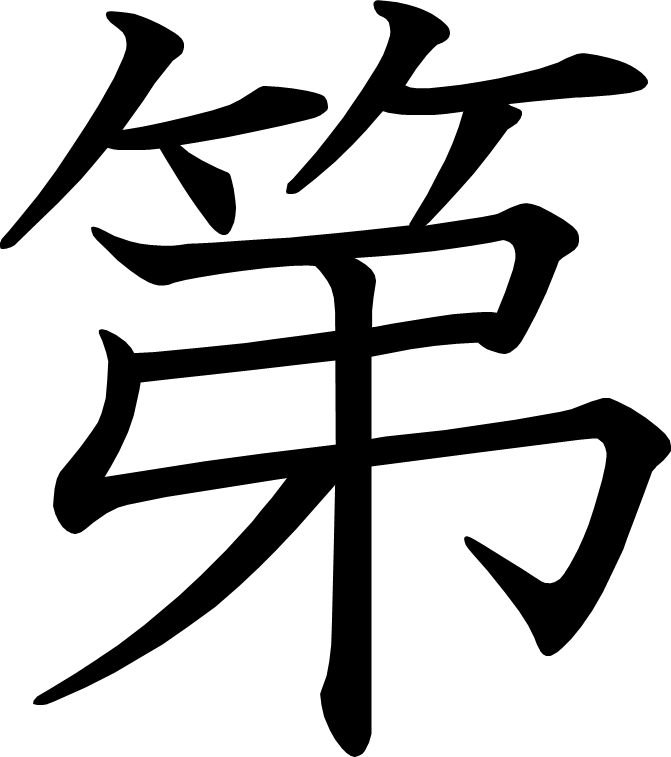 第
[Speaker Notes: 9画目を4分割]
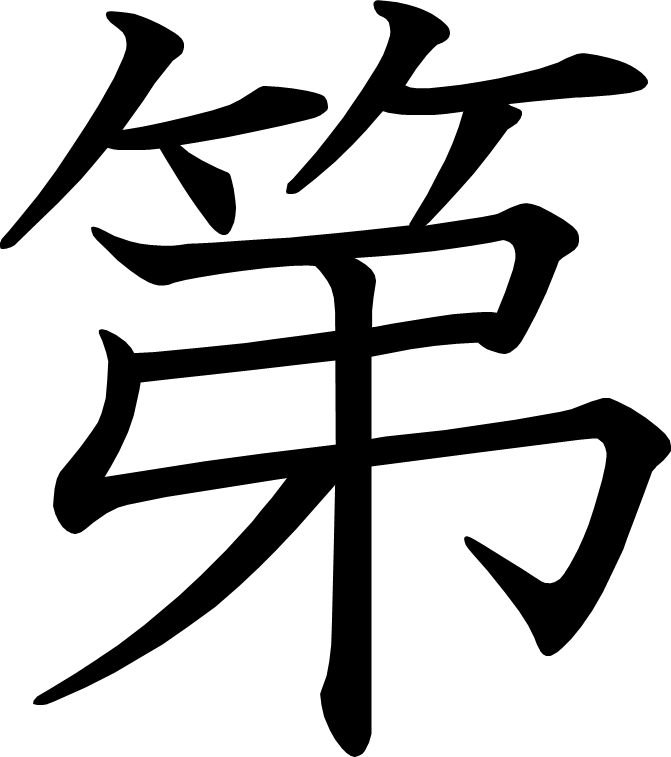 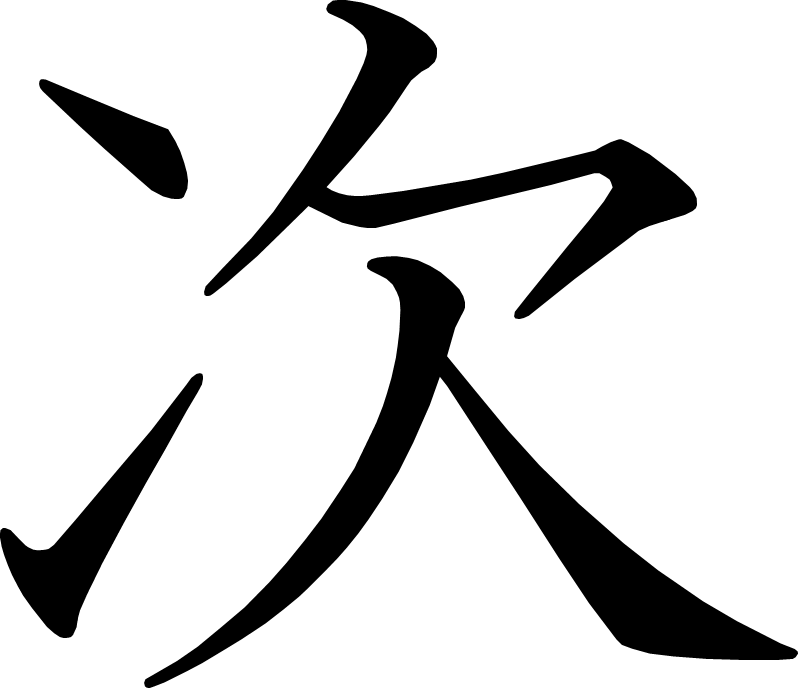 次
[Speaker Notes: 2画目を2分割
4画目を2分割]
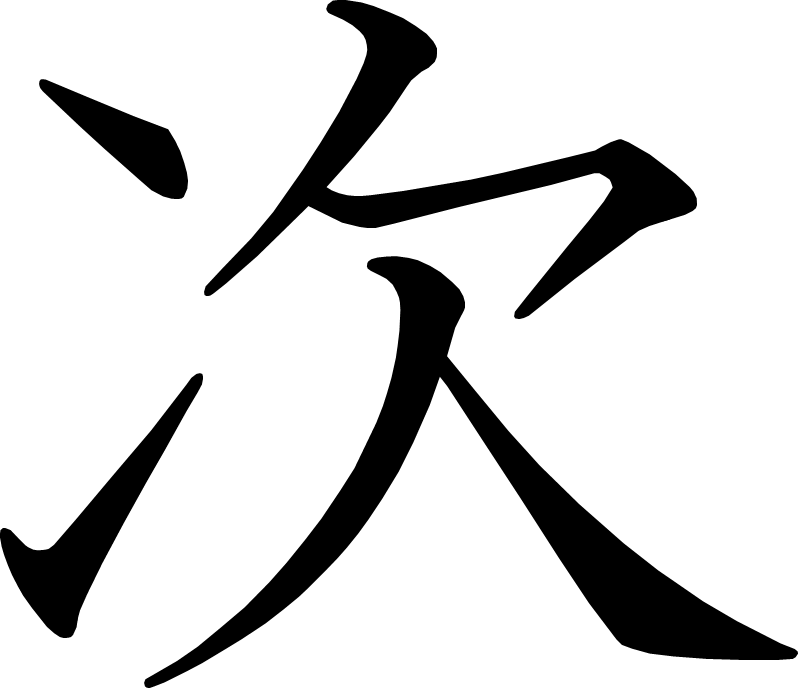 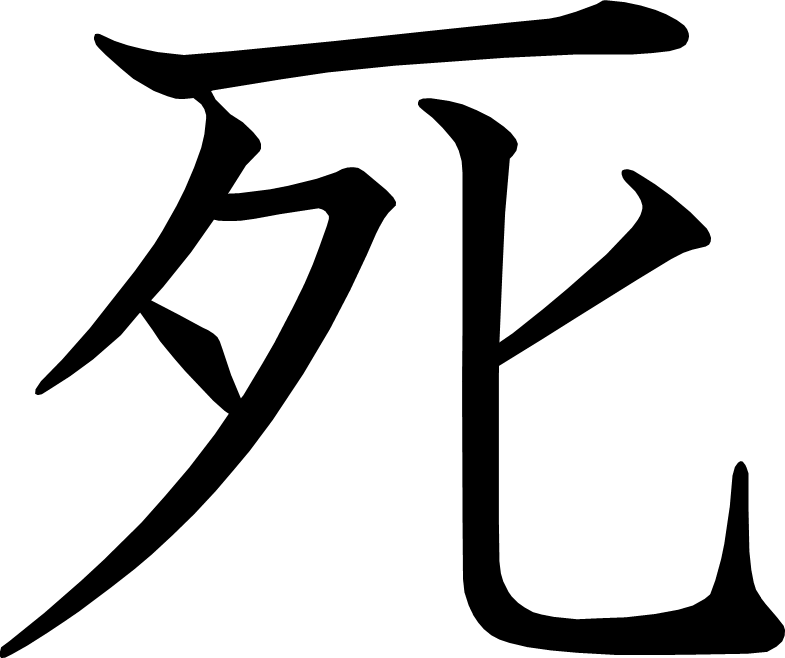 死
[Speaker Notes: 3画目を2分割
6画目を2分割]
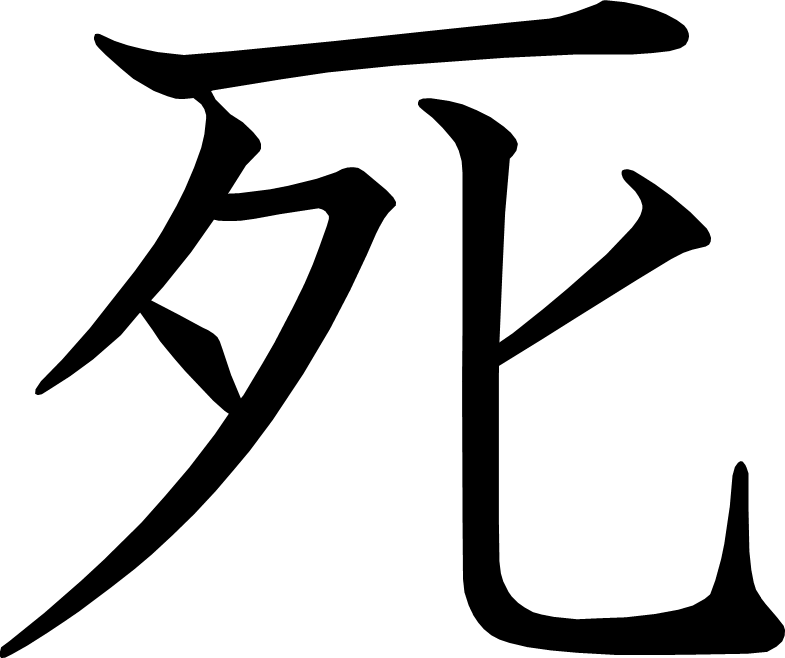 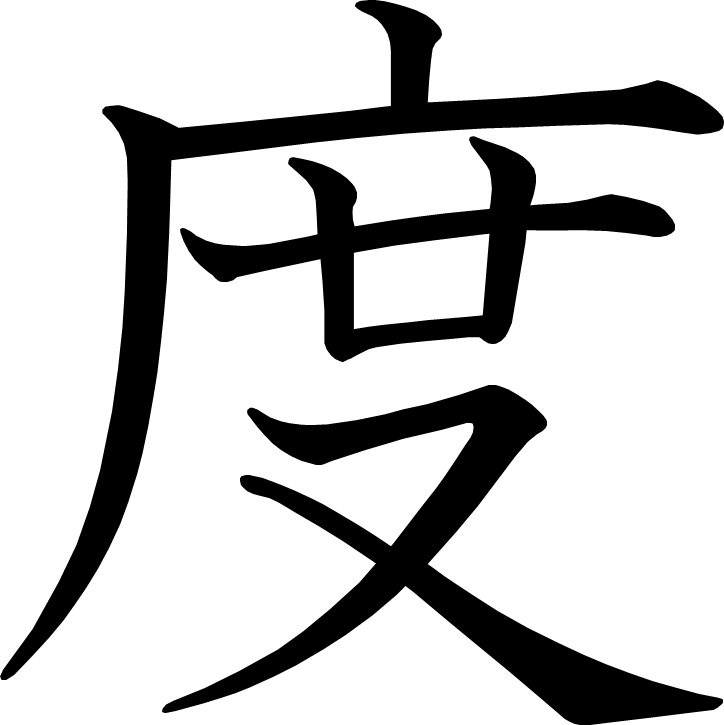 度
[Speaker Notes: 8画目を2分割]
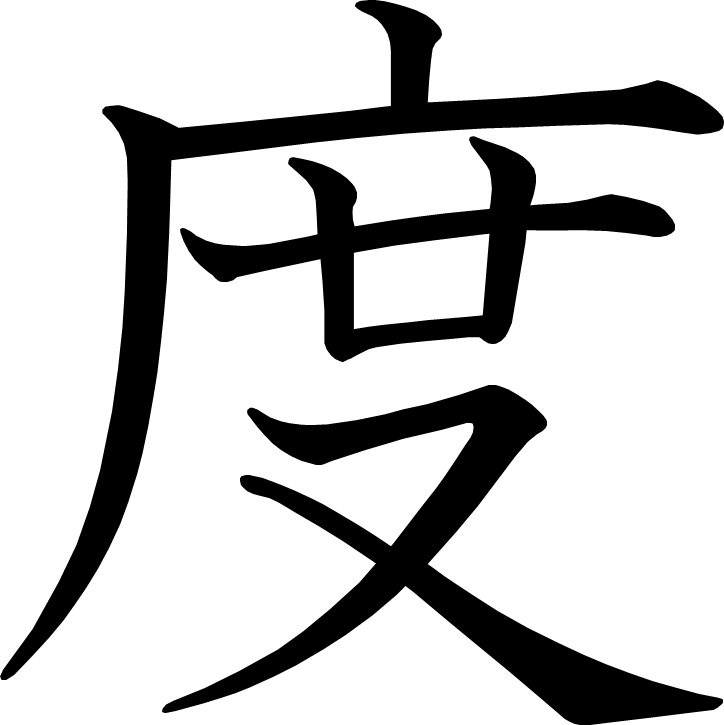 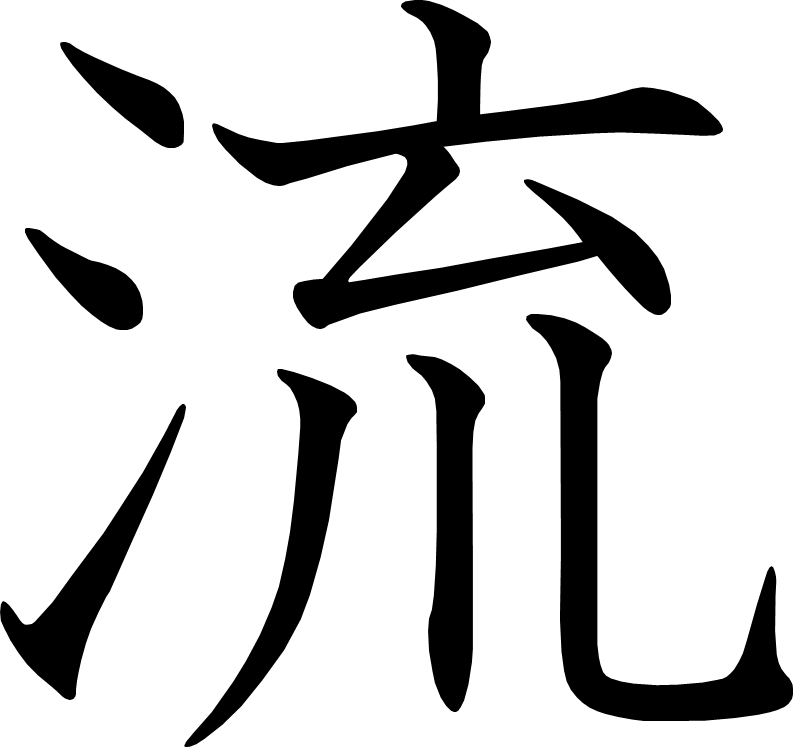 流
[Speaker Notes: 3画目を2分割
6画目を2分割
10画目を2分割]
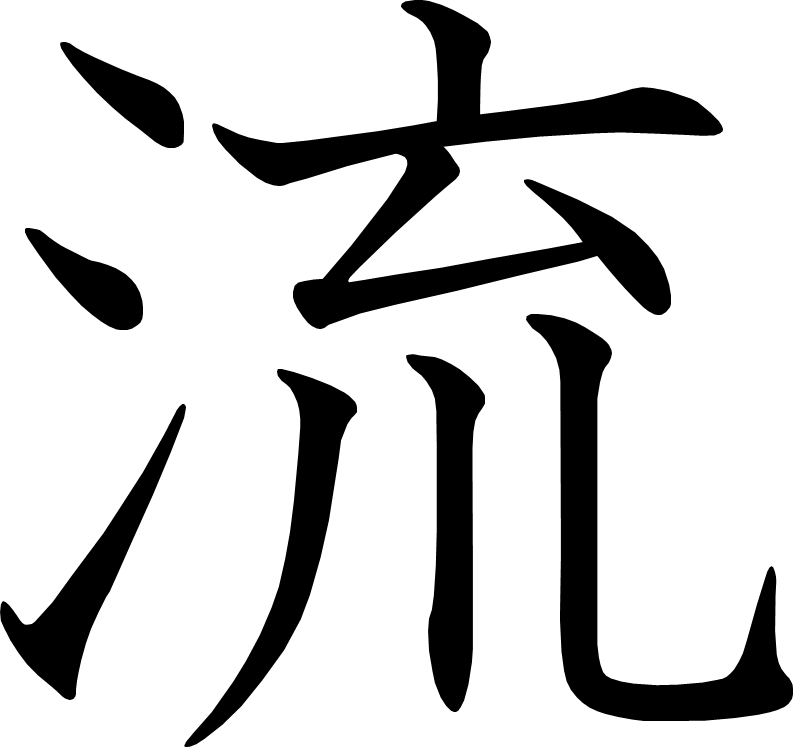 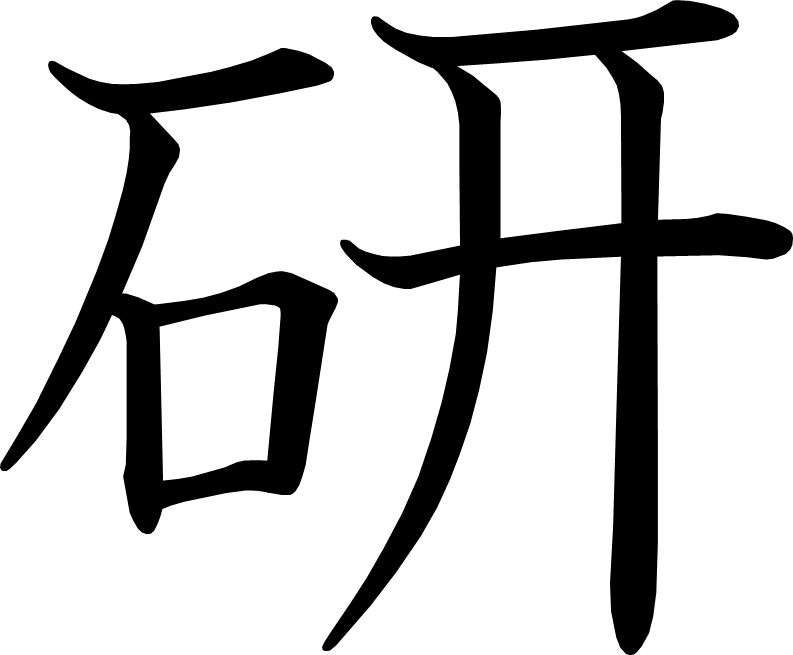 研
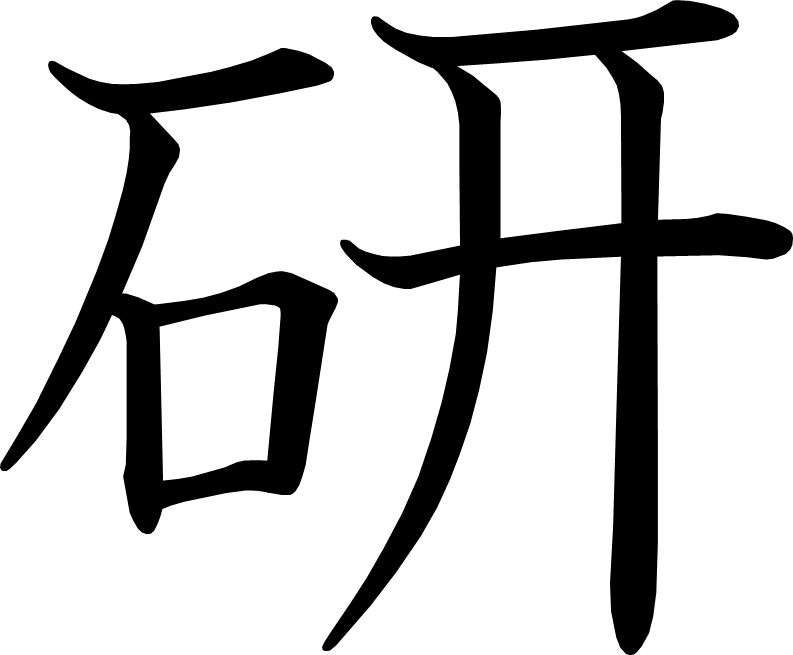 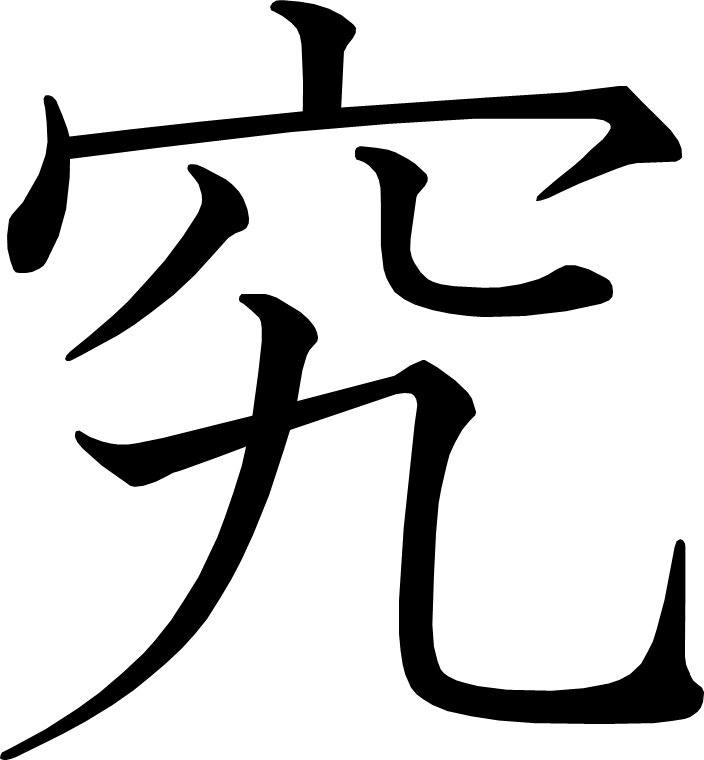 究
[Speaker Notes: 3画目を2分割
7画目を2分割]
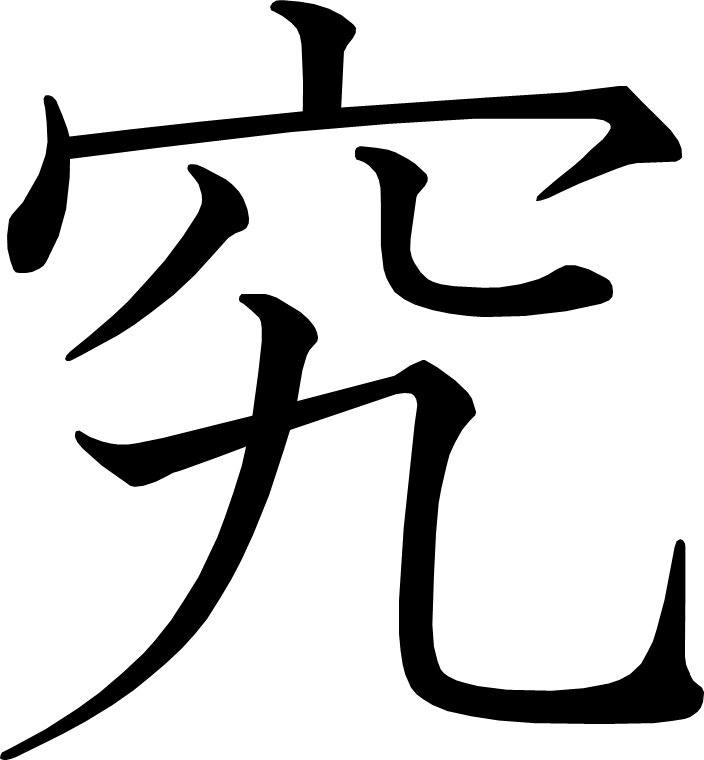 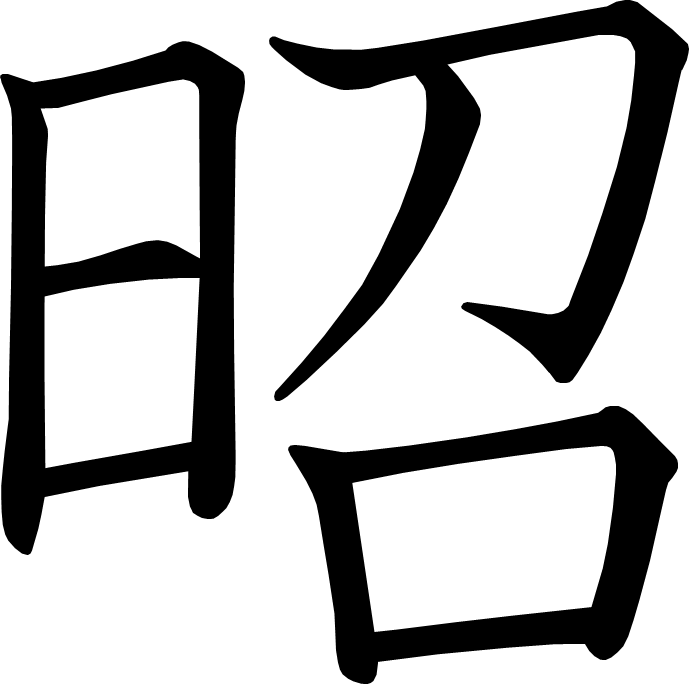 昭
[Speaker Notes: 5画目を2分割]
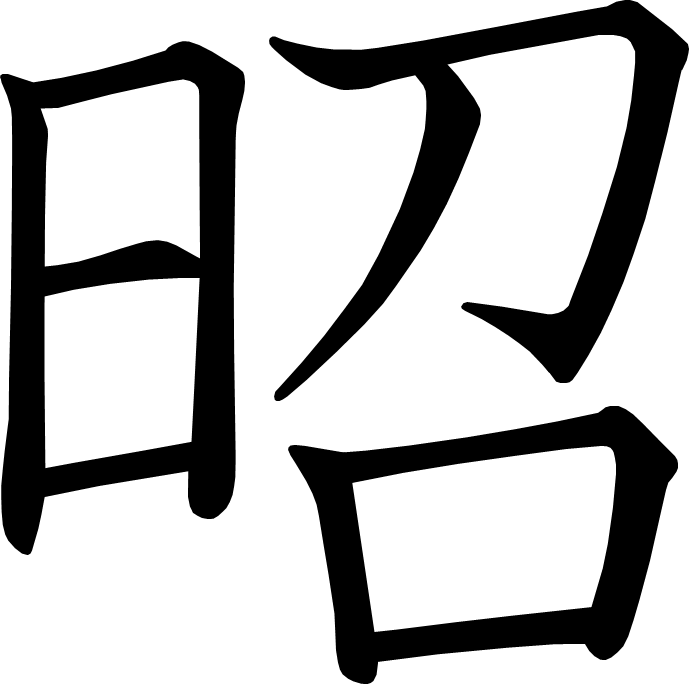 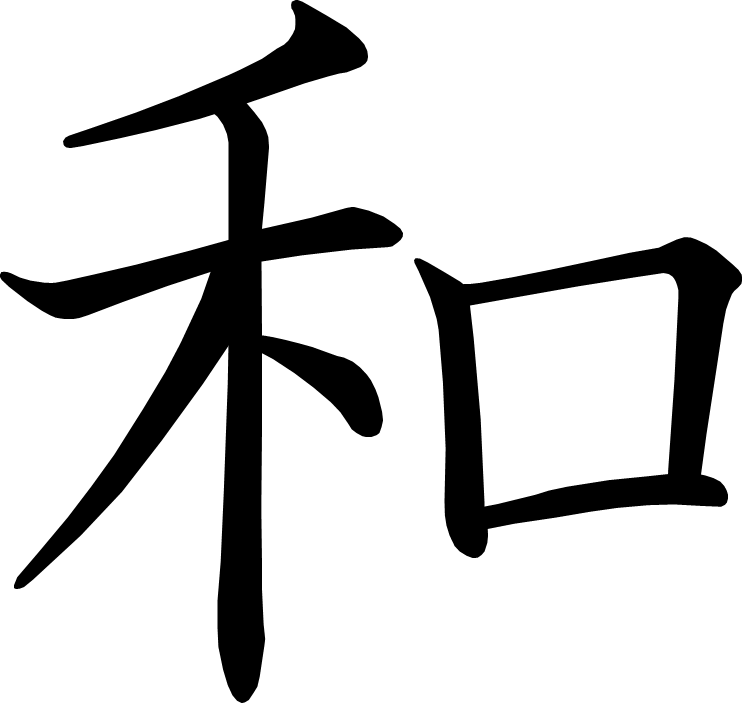 和
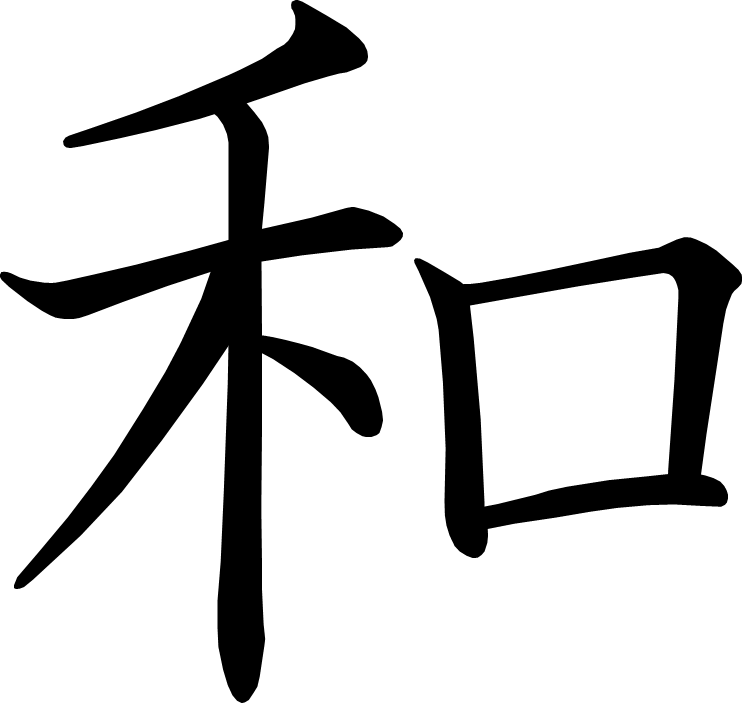 俳句に親しむ
あたらしい漢字：遊 様 陽 氷 有 者 旅
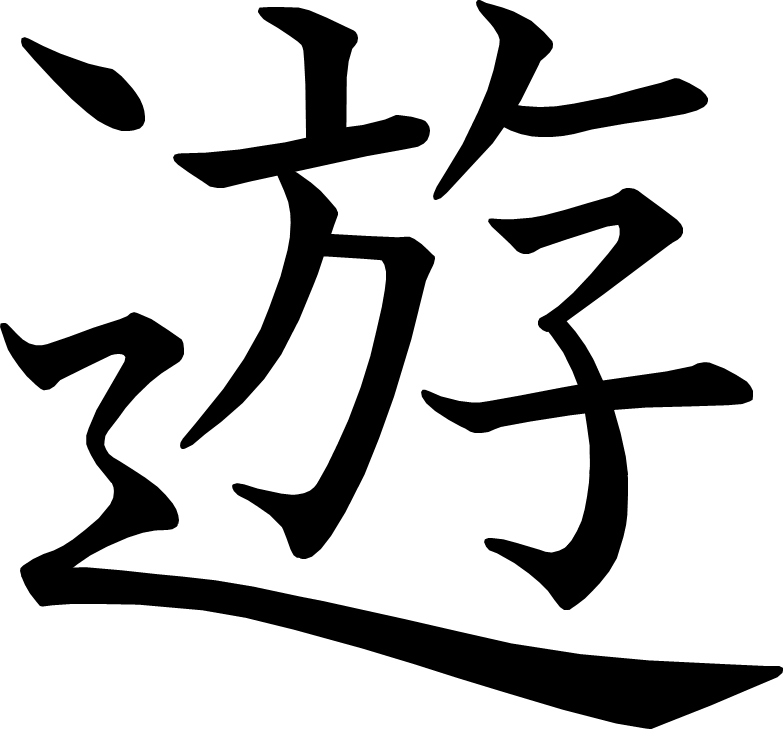 遊
[Speaker Notes: 3画目を2分割
7画目を2分割
8画目を3分割
11画目を2分割]
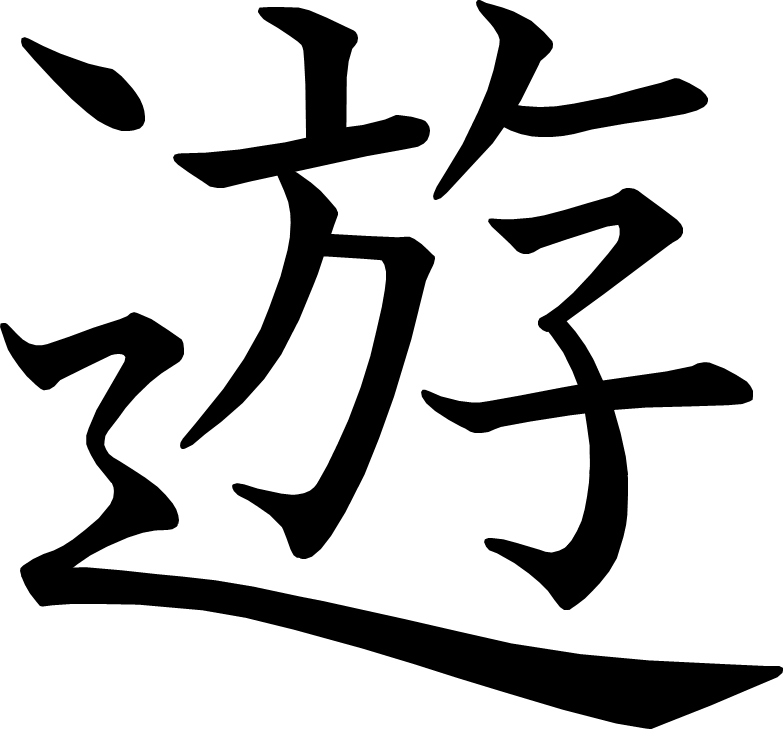 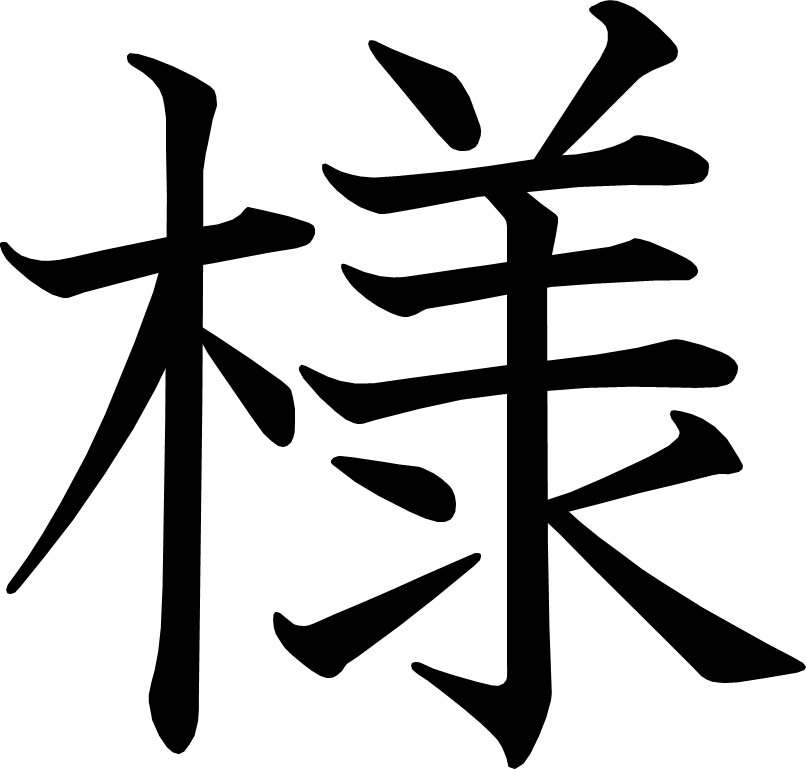 様
[Speaker Notes: 10画目を2分割
12画目を2分割]
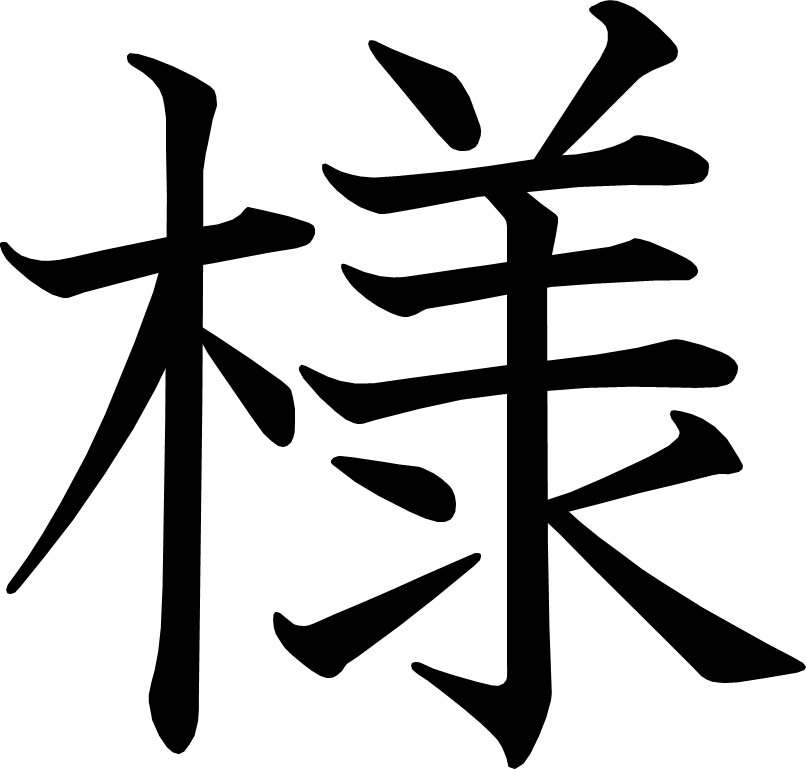 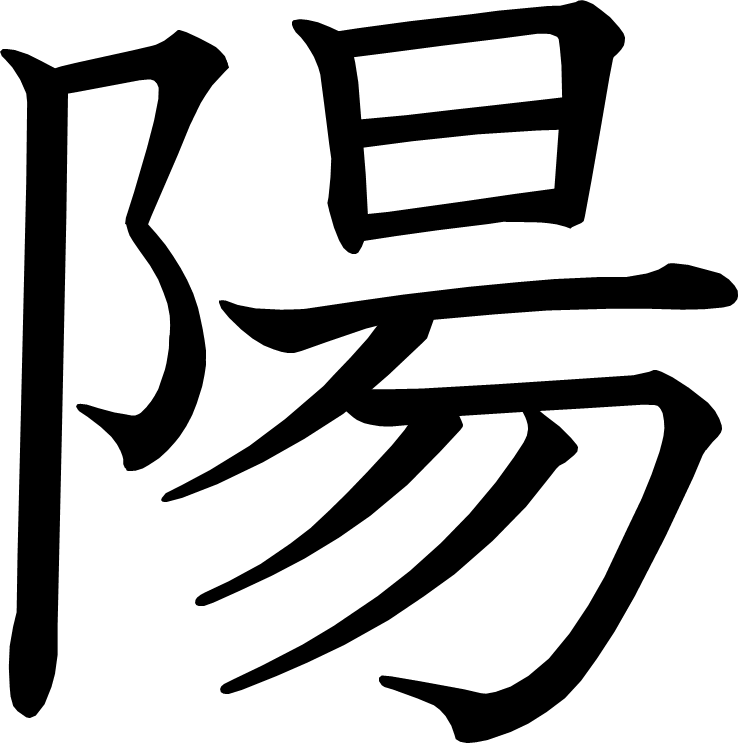 陽
[Speaker Notes: 2画目を3分割
3画目を3分割
10画目を2分割]
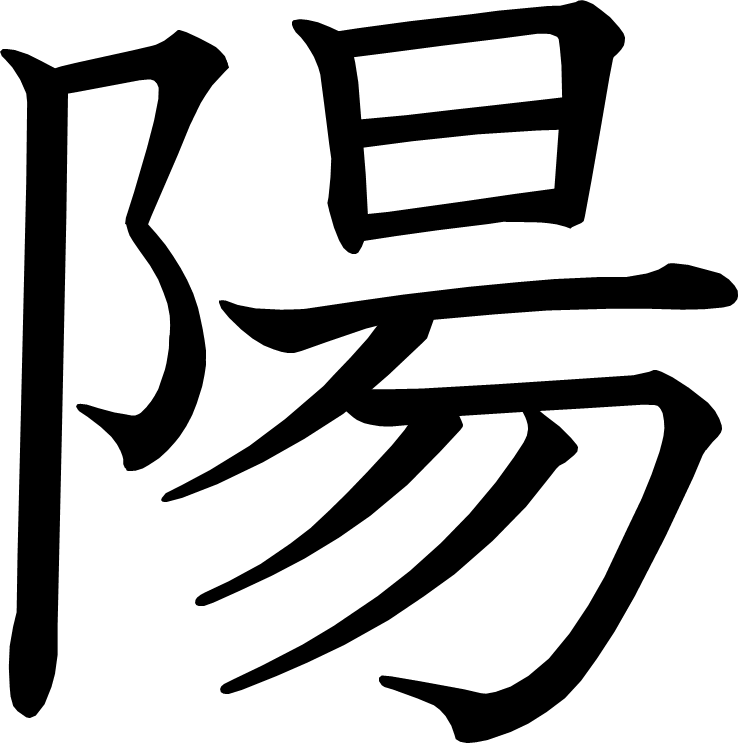 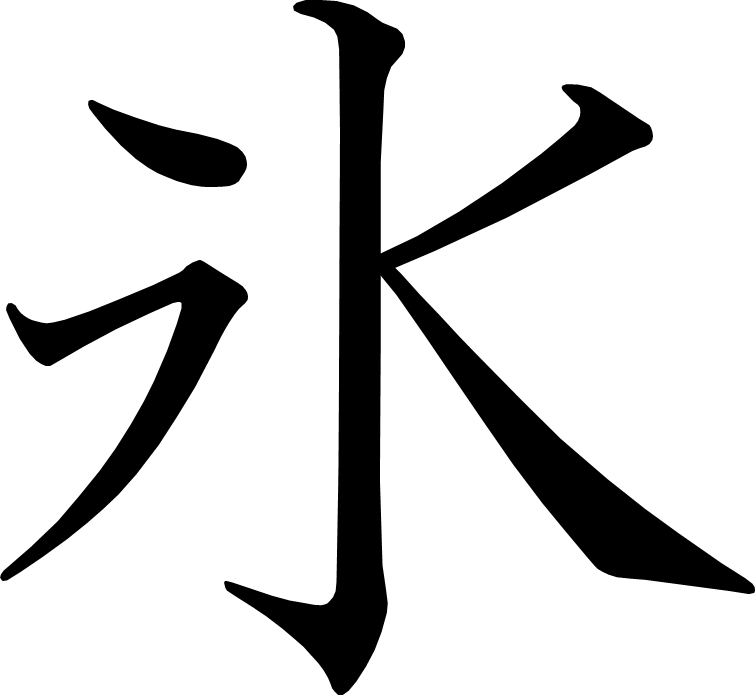 氷
[Speaker Notes: 1画目を2分割
3画目を2分割]
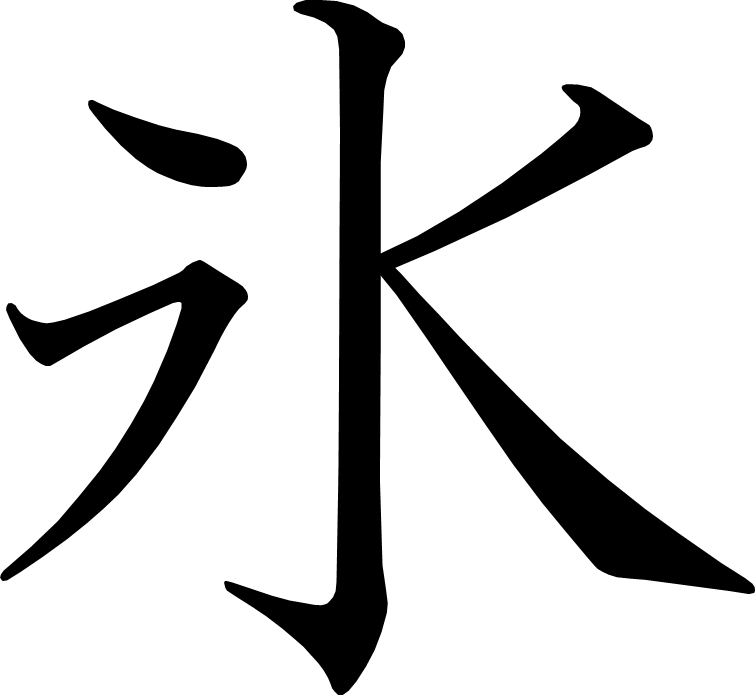 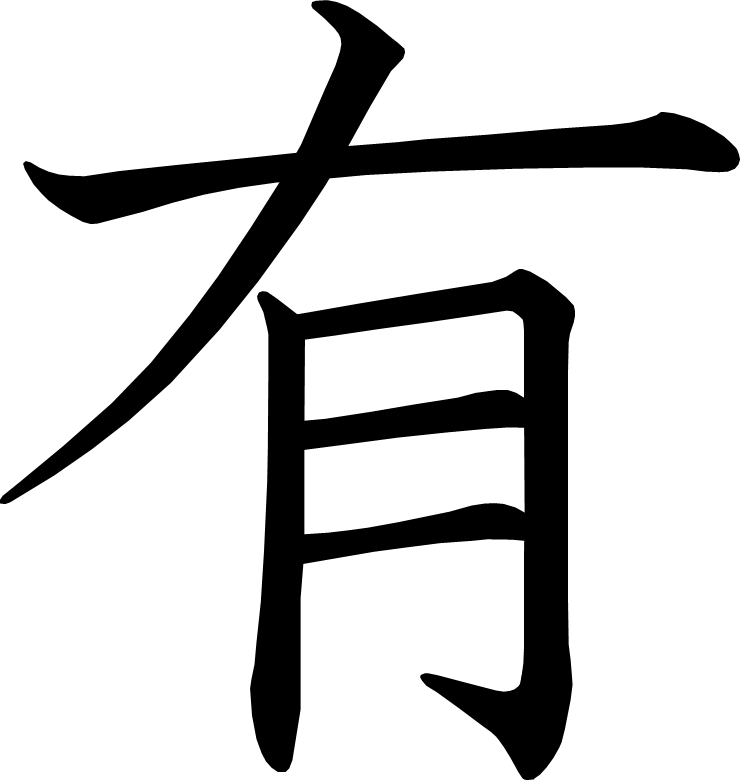 有
[Speaker Notes: 4画目を2分割]
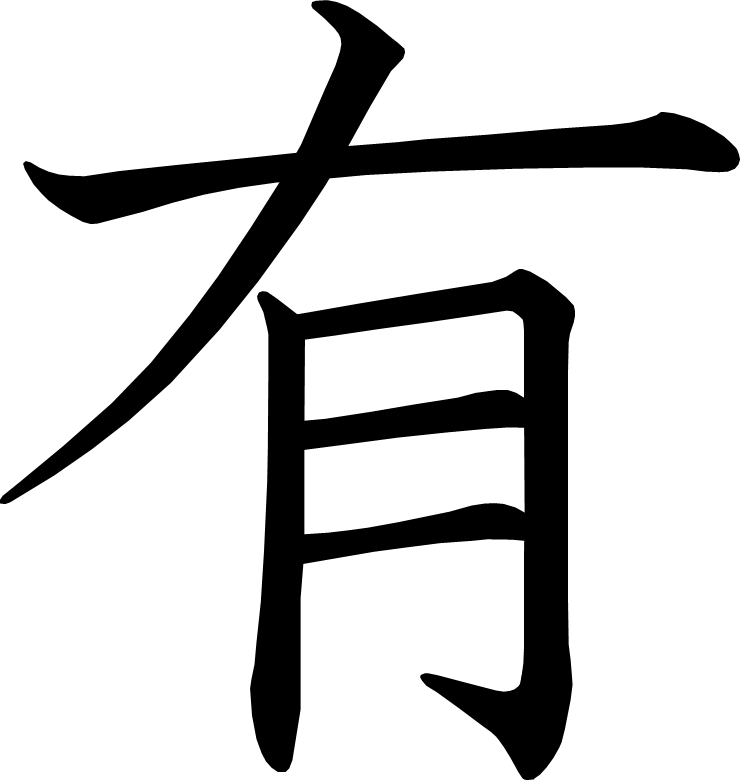 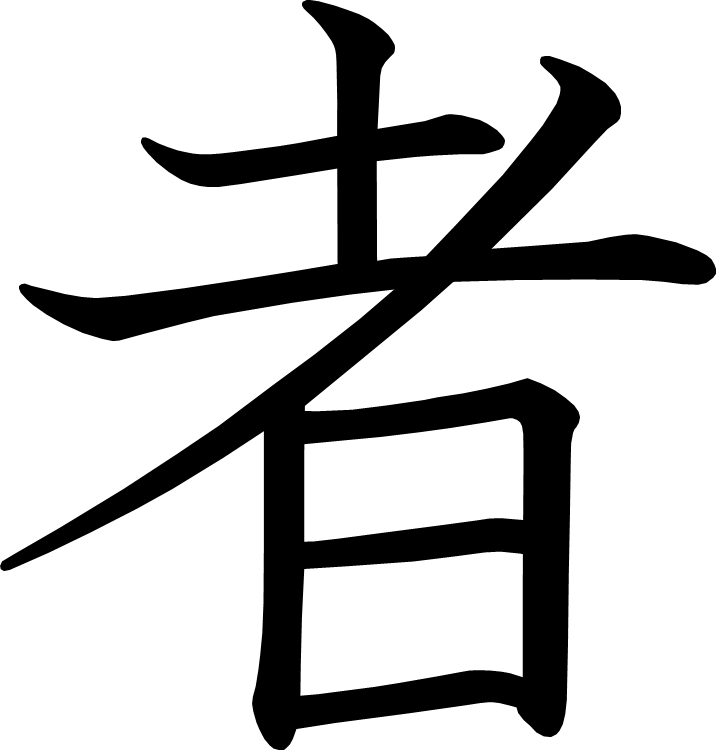 者
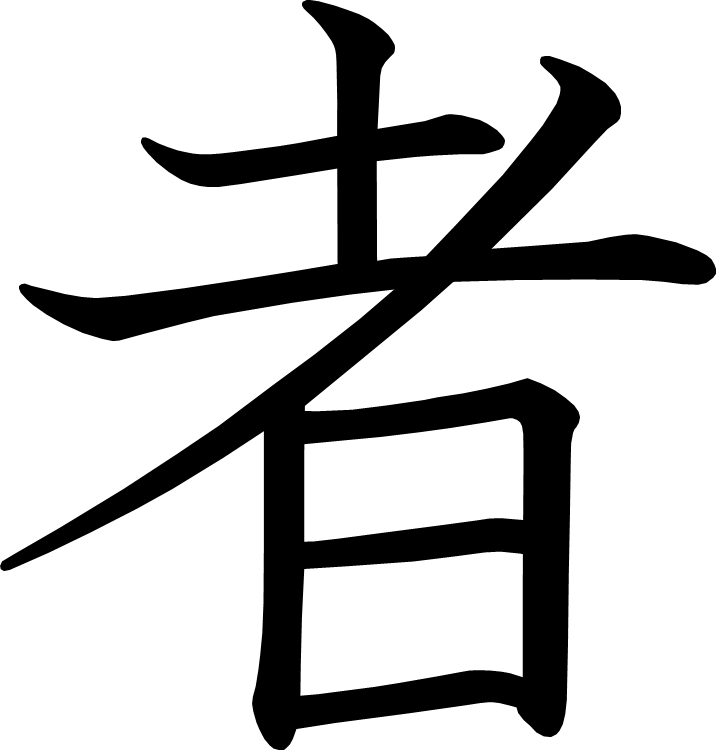 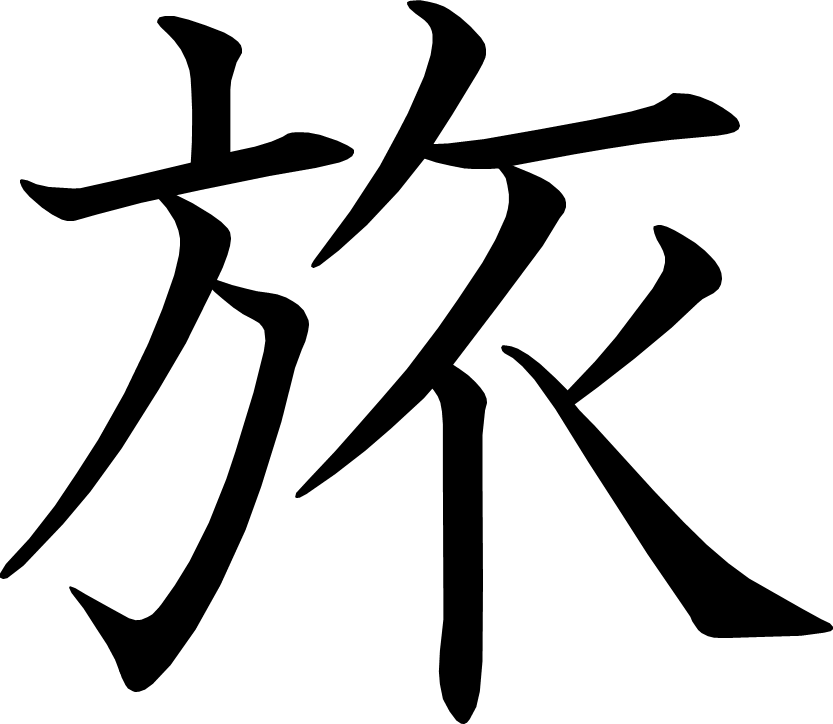 旅
[Speaker Notes: 4画目を2分割]
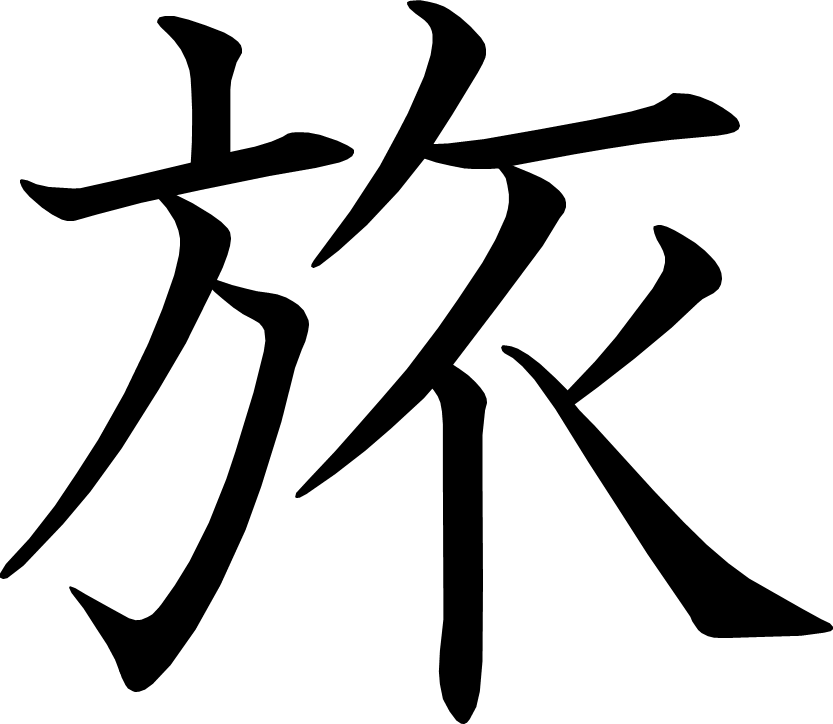 本で調べよう
あたらしい漢字：館 相 談
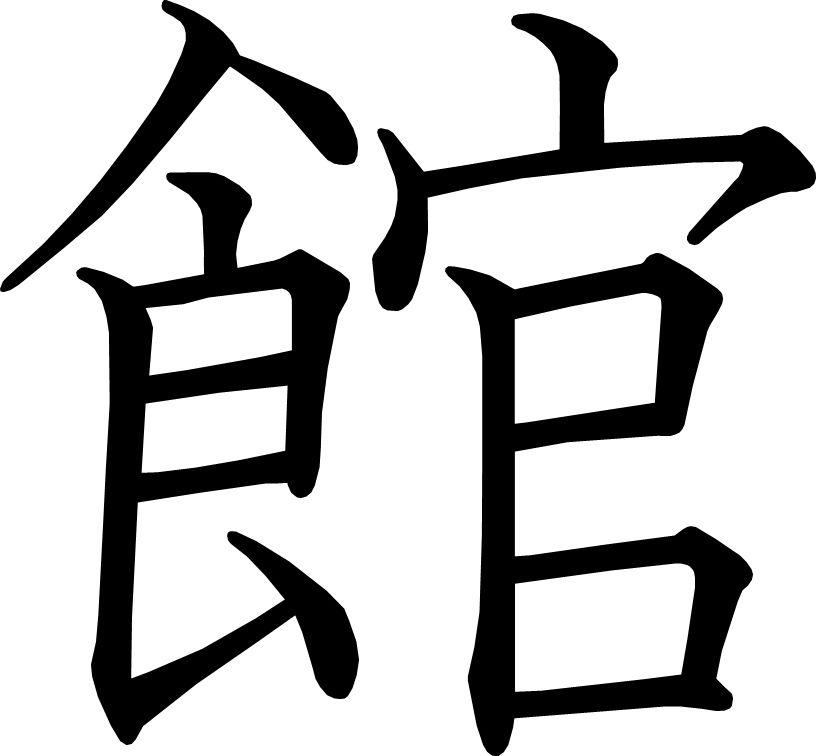 館
[Speaker Notes: 7画目を2分割
11画目を2分割]
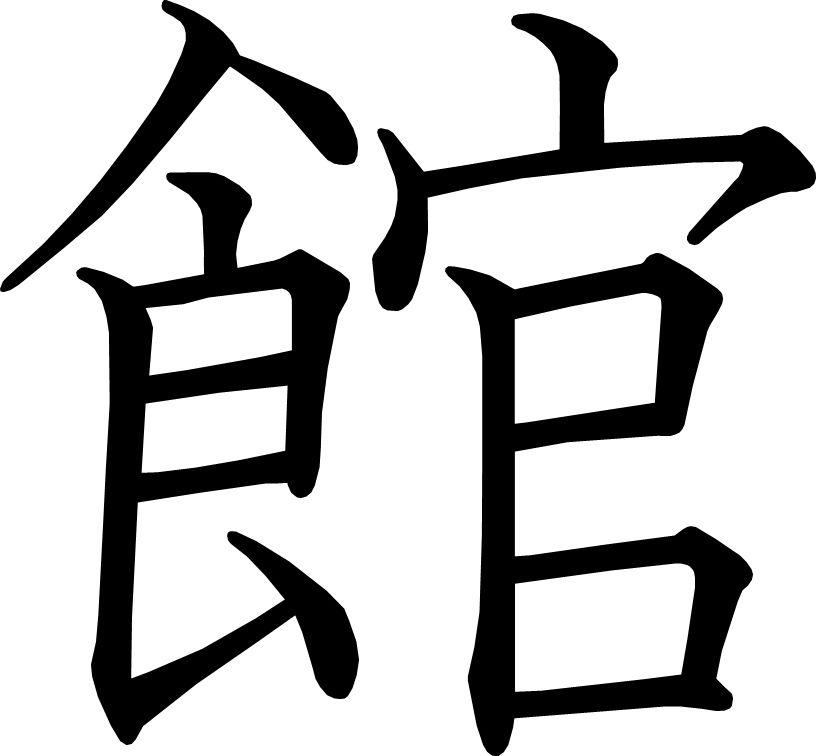 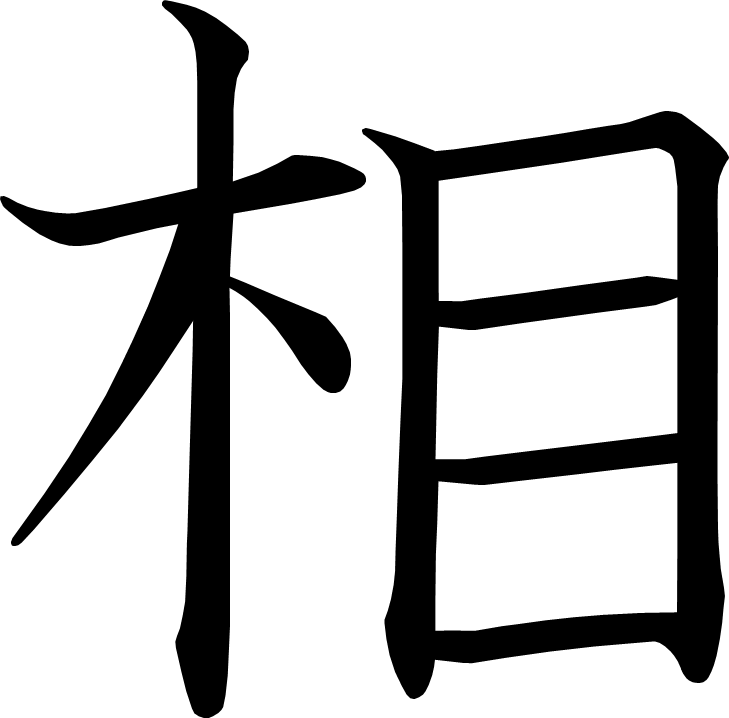 相
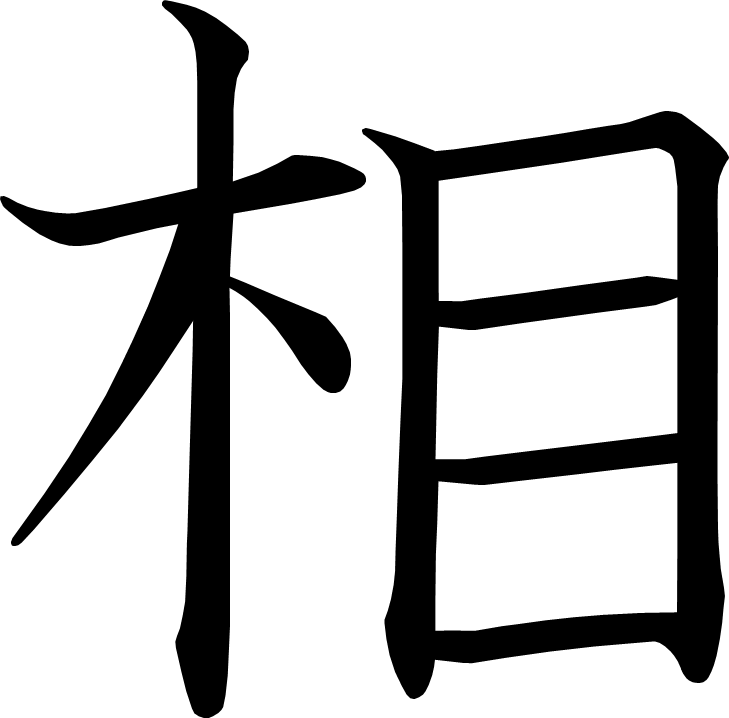 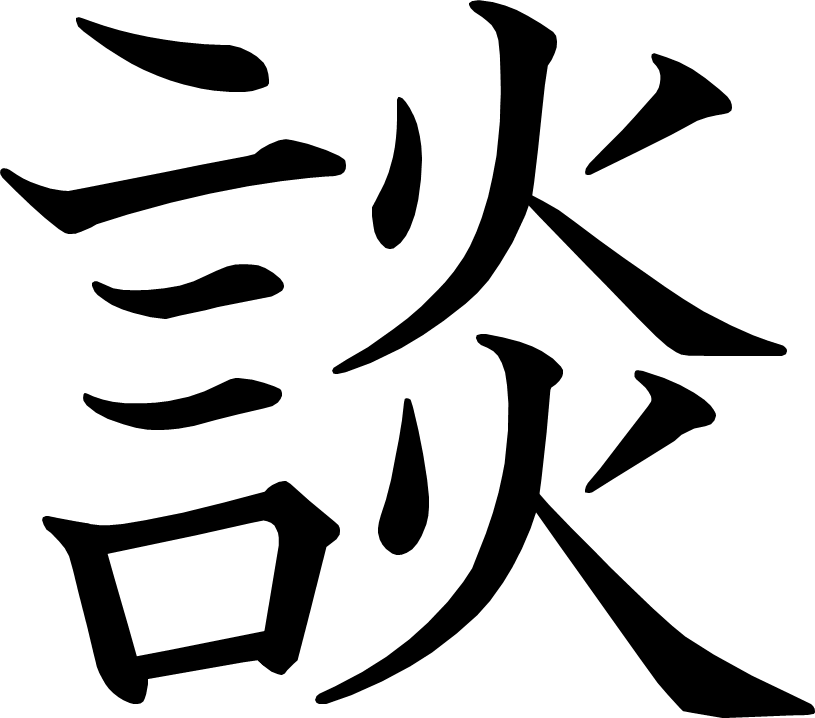 談
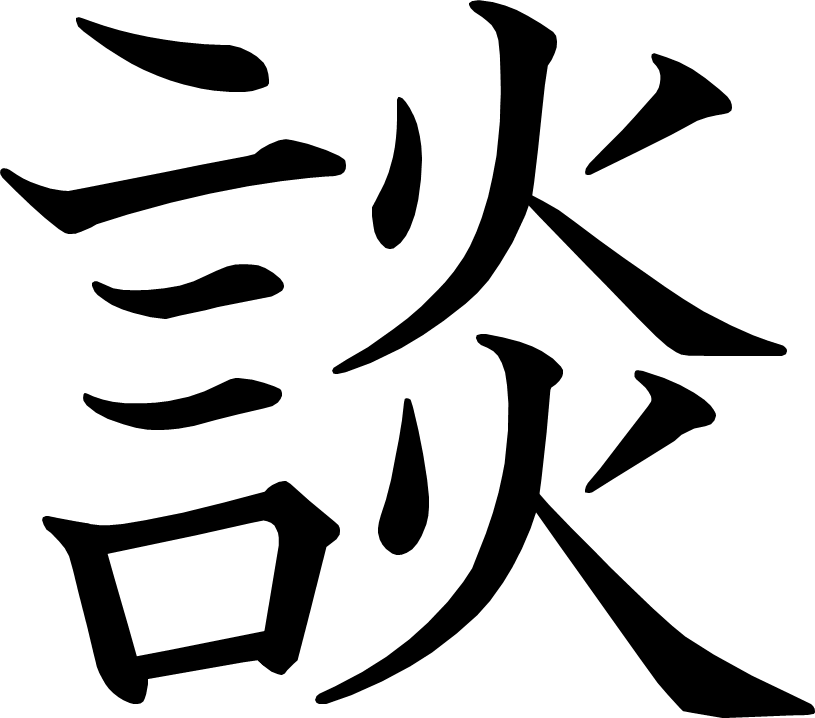 クラスの「生き物ブック」を作ろう
あたらしい漢字：章 全 題 皮
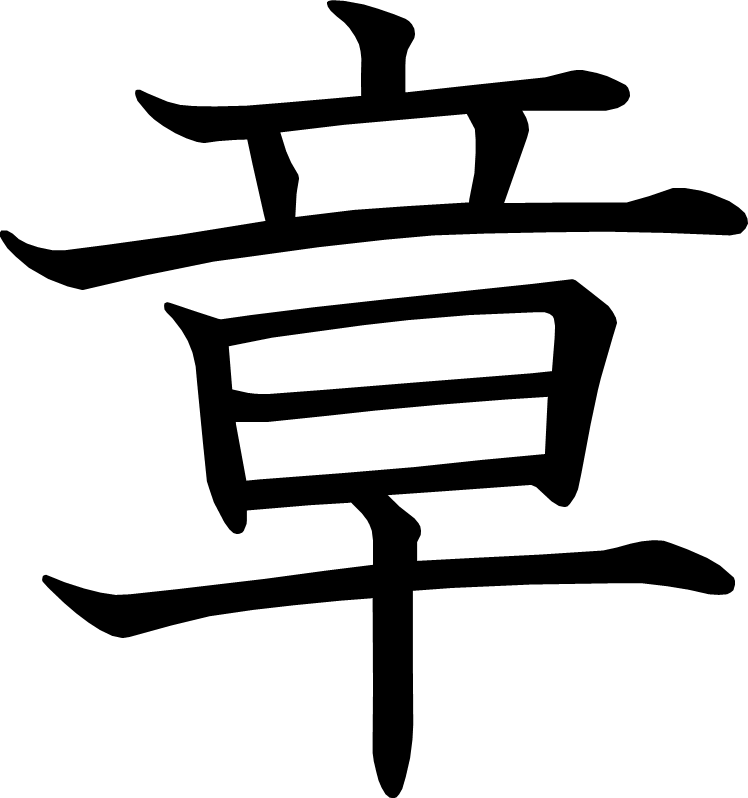 章
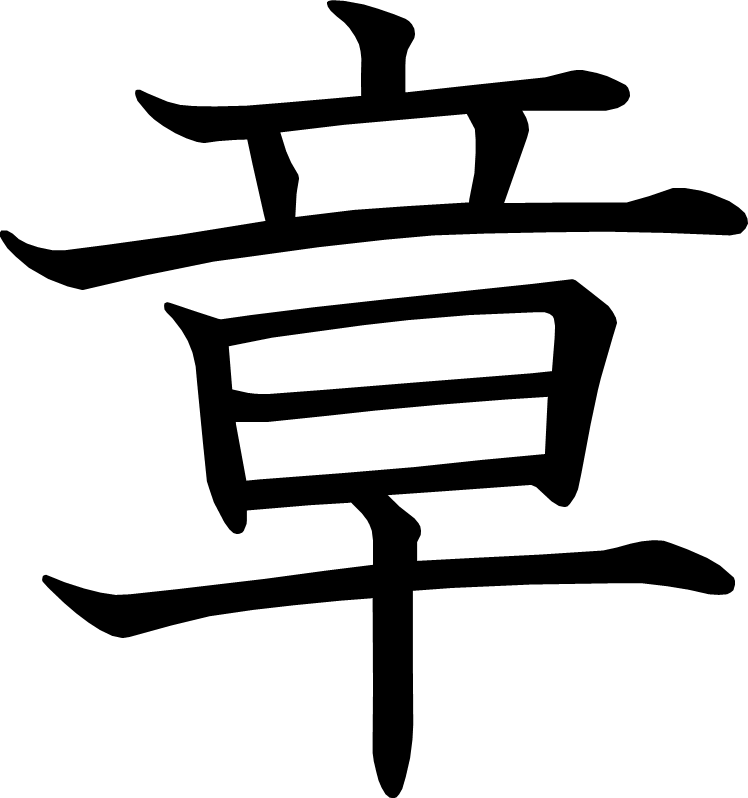 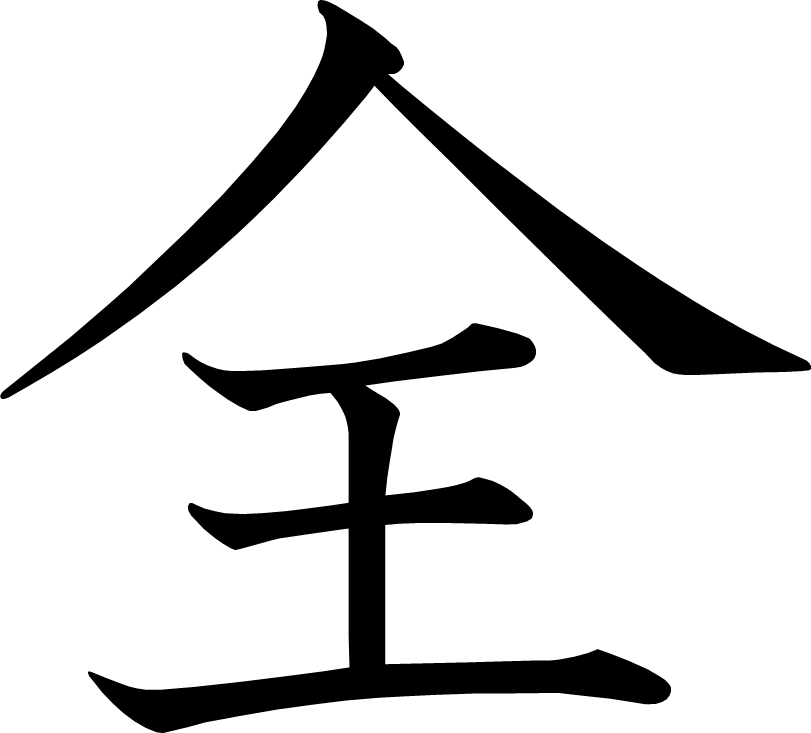 全
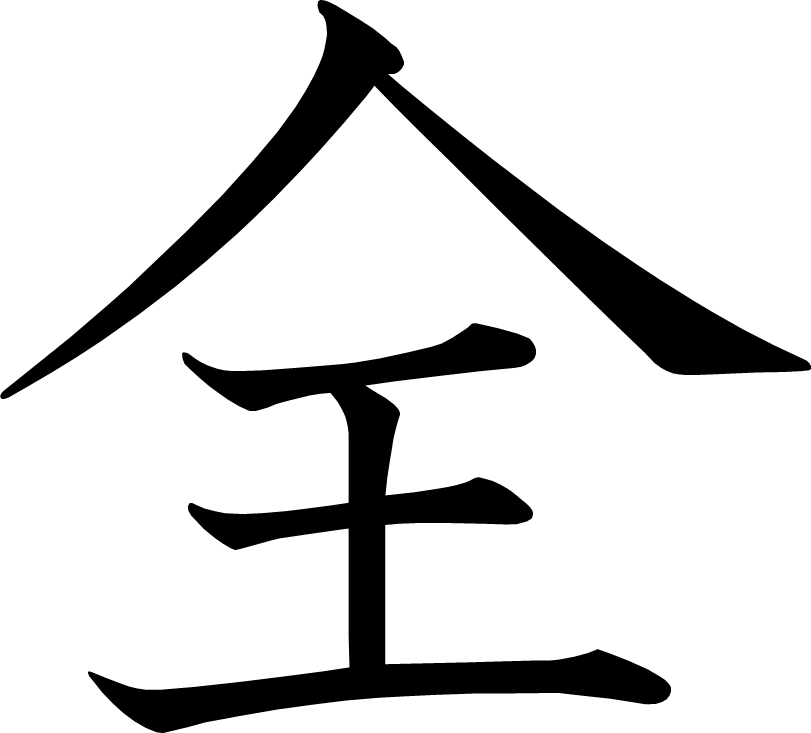 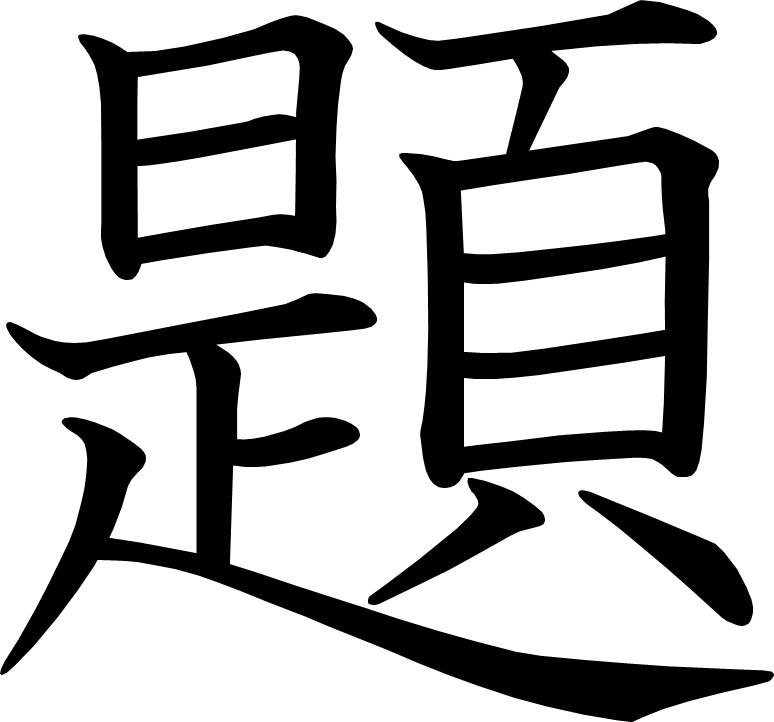 題
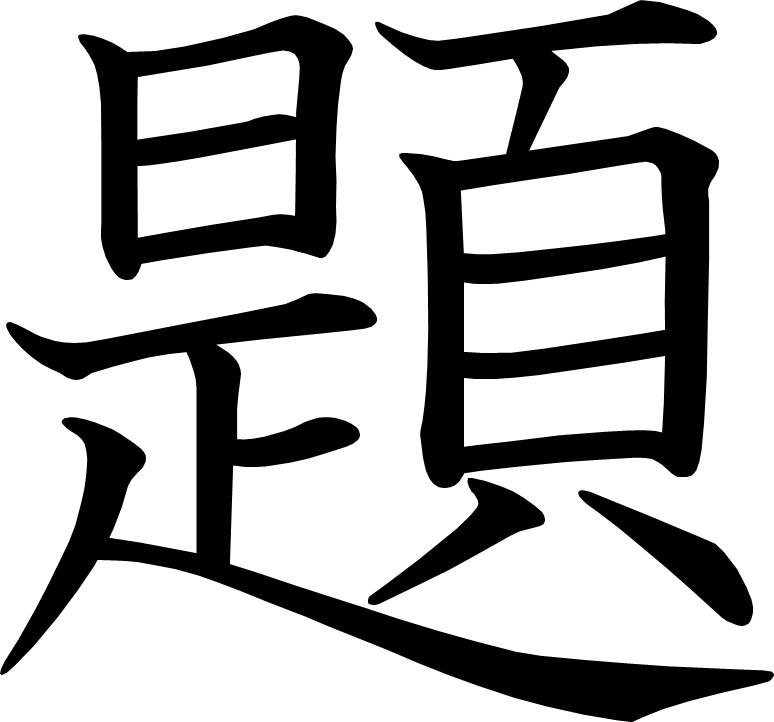 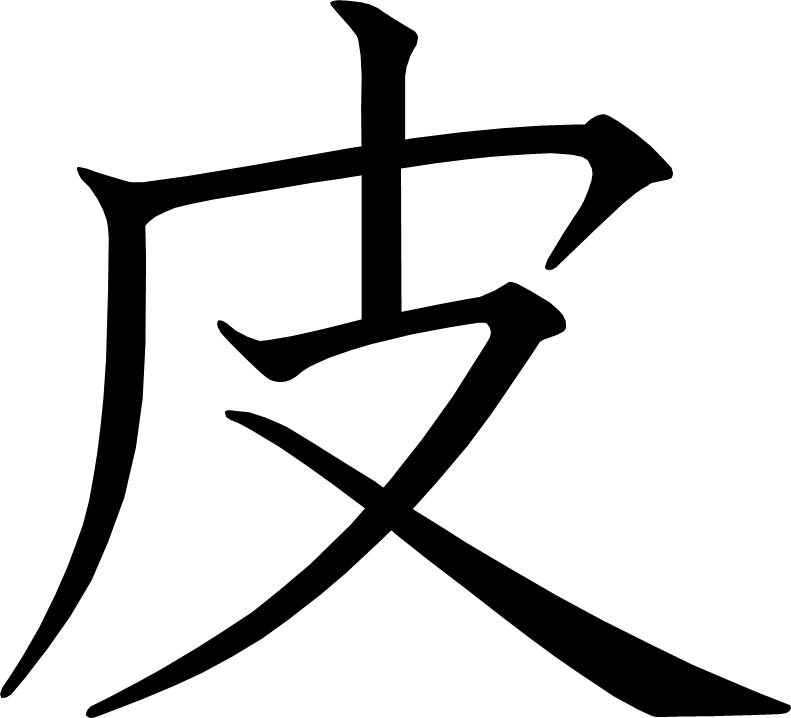 皮
[Speaker Notes: 2画目を2分割
4画目を2分割]
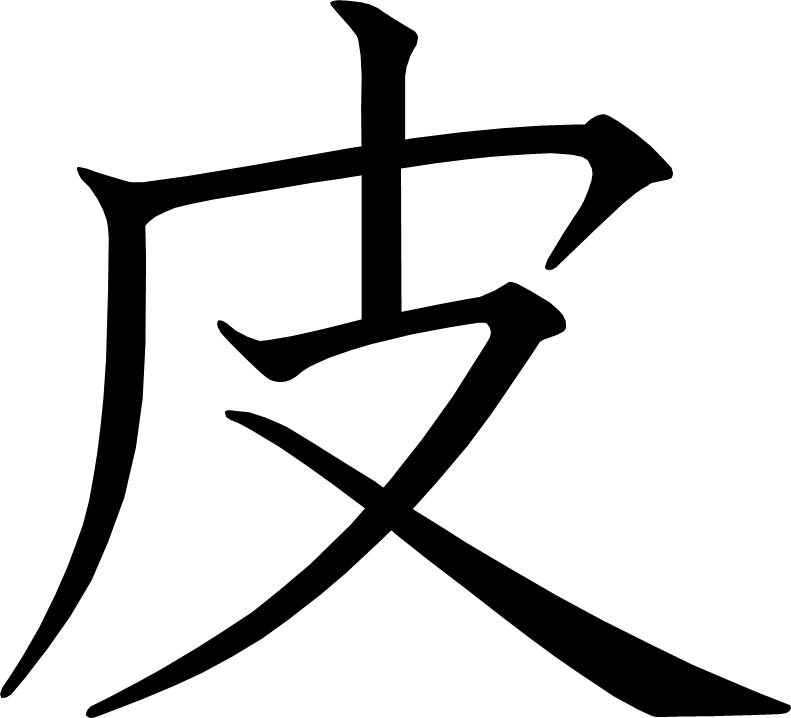 漢字の音と訓
あたらしい漢字：庭 命 炭 平 等 品 代
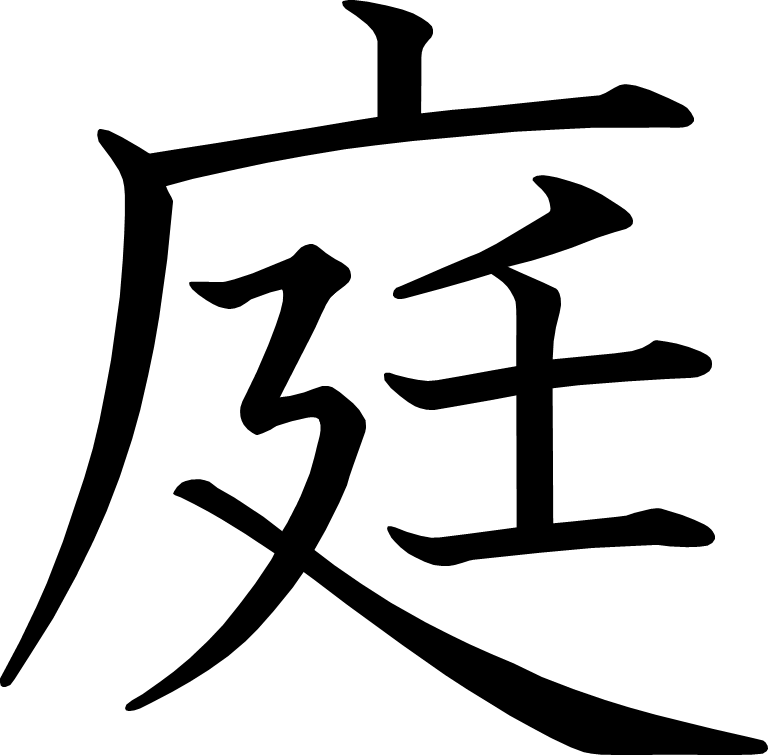 庭
[Speaker Notes: 8画目を2分割
9画目を2分割]
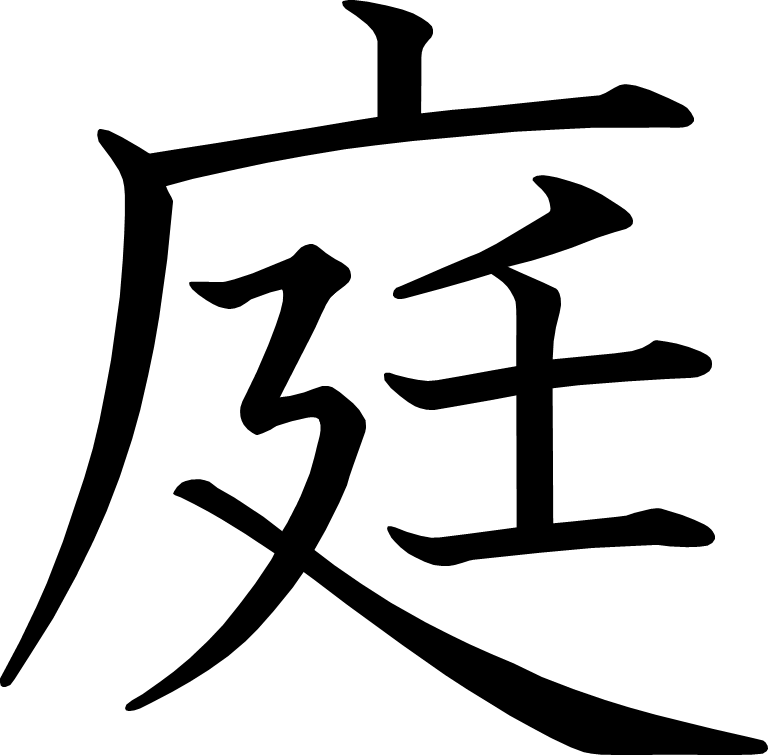 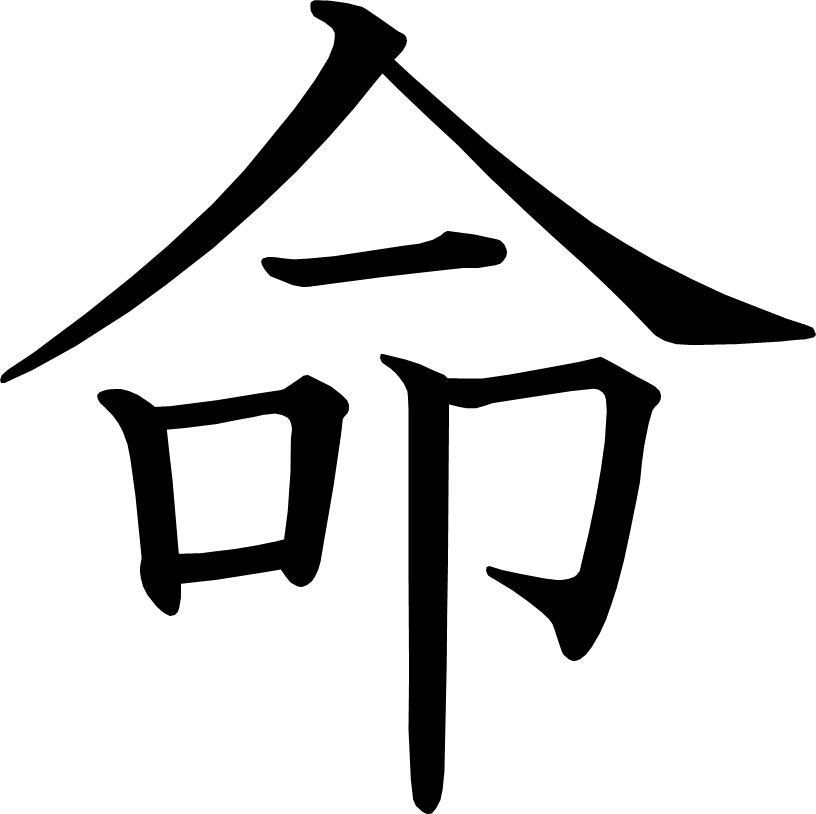 命
[Speaker Notes: 7画目を2分割]
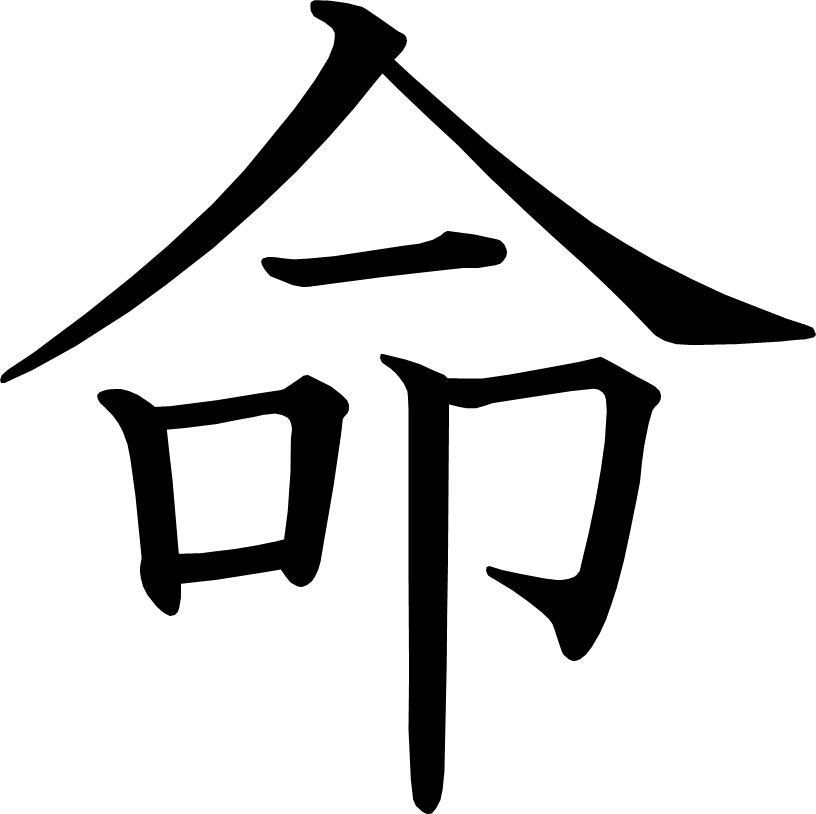 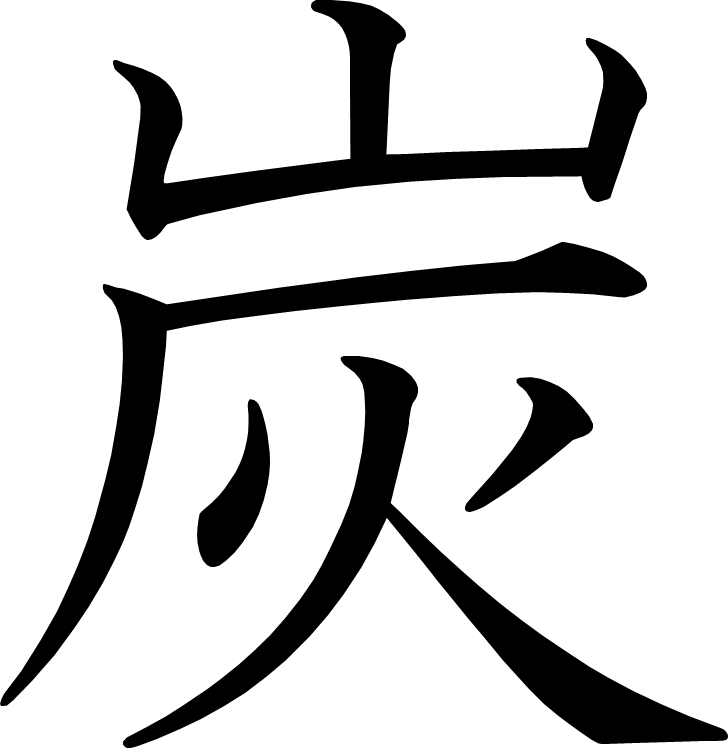 炭
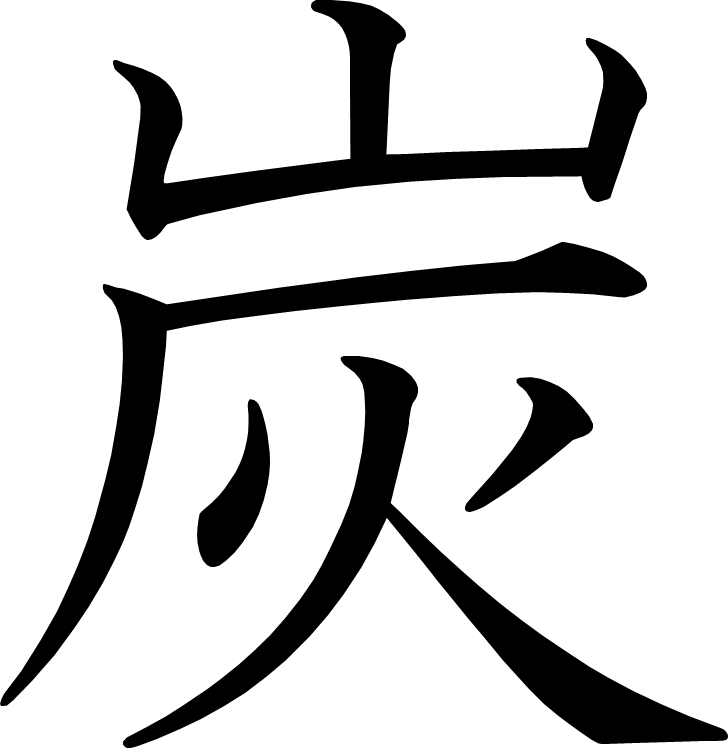 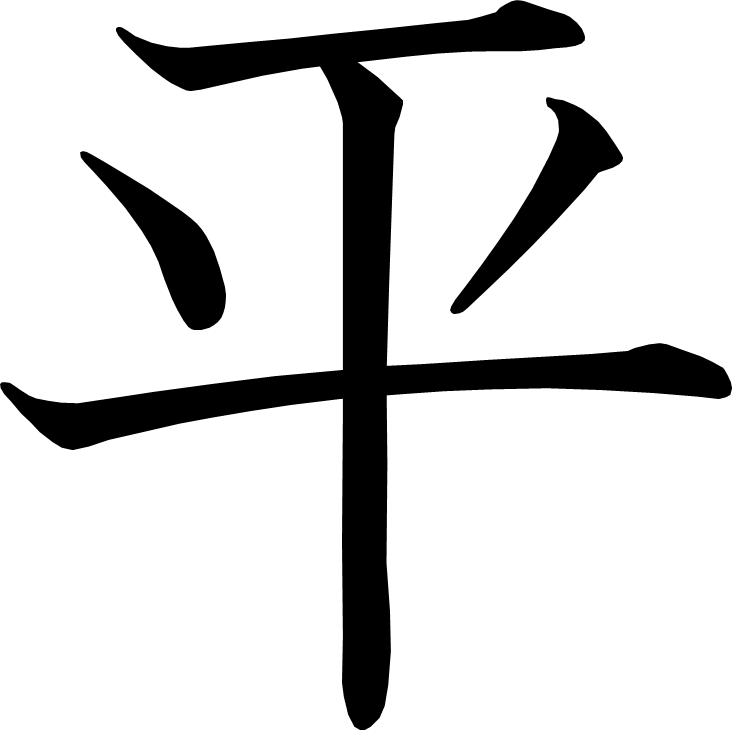 平
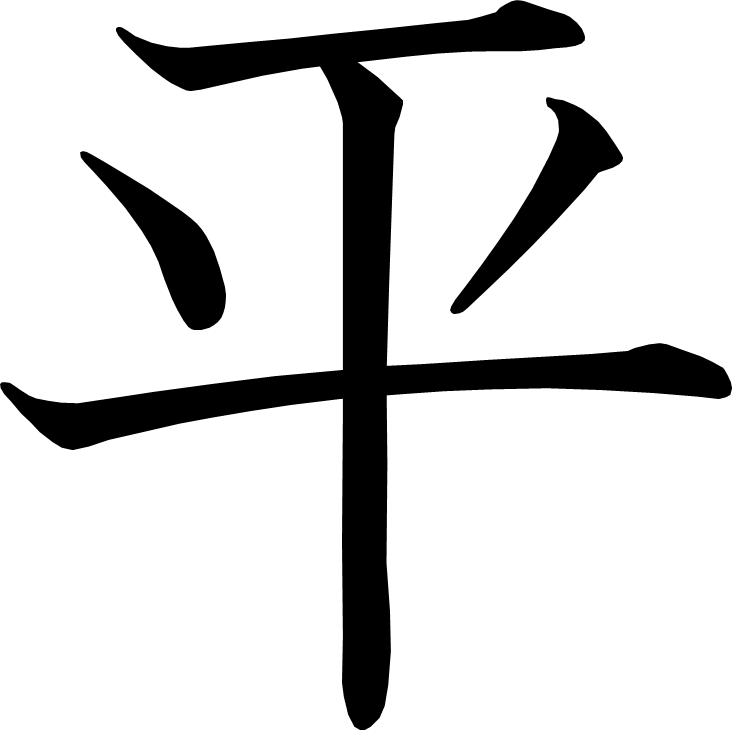 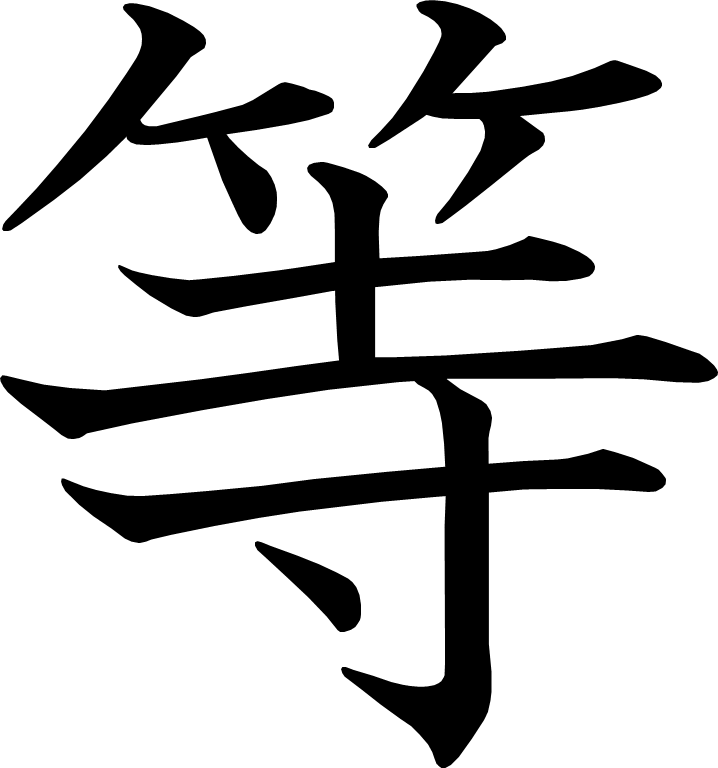 等
[Speaker Notes: 11画目を2分割]
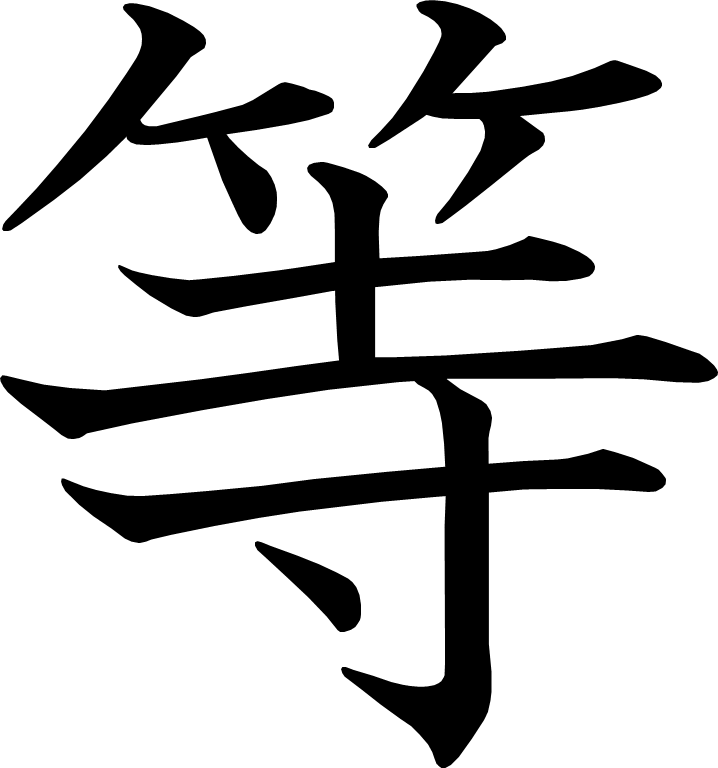 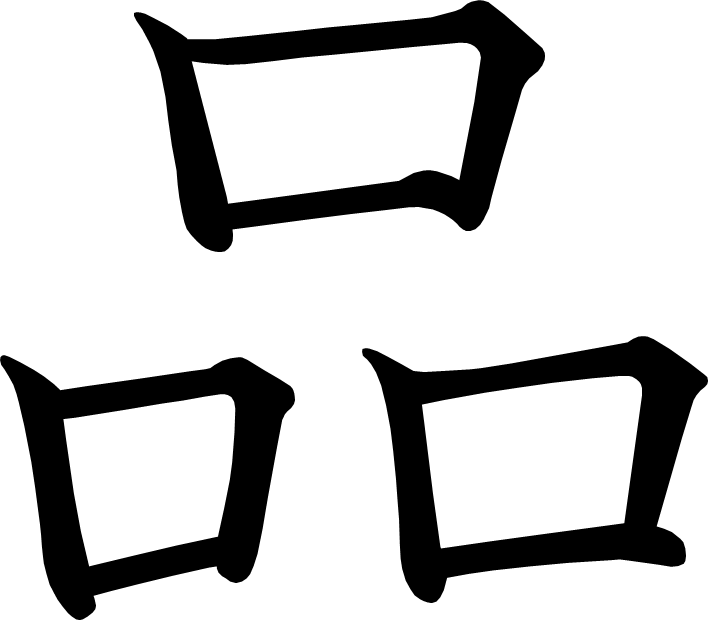 品
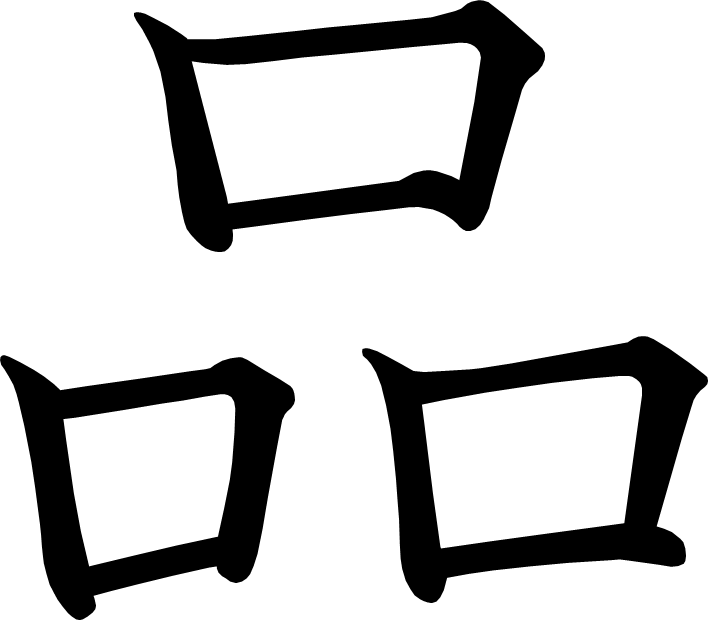 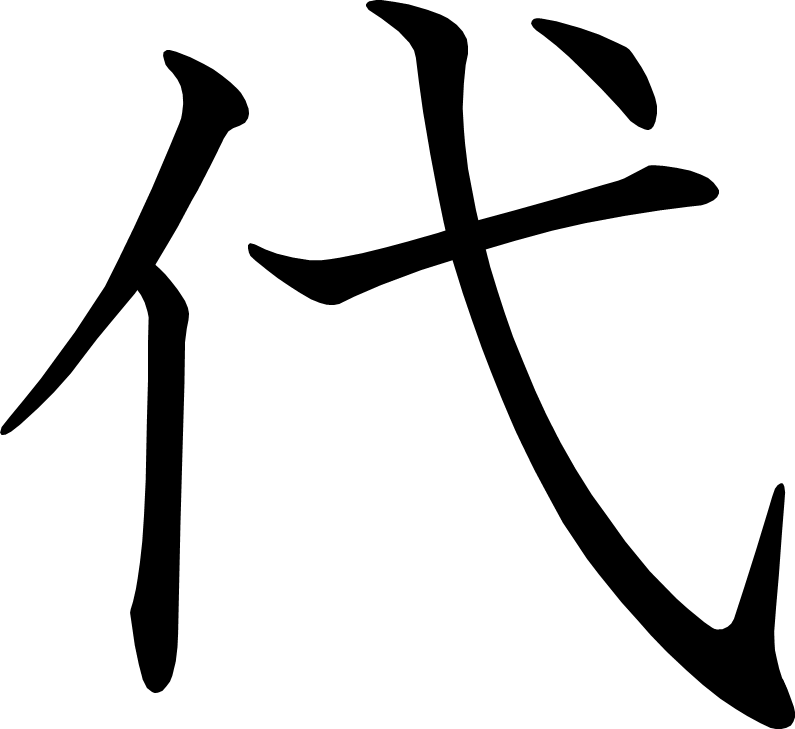 代
[Speaker Notes: 4画目を2分割]
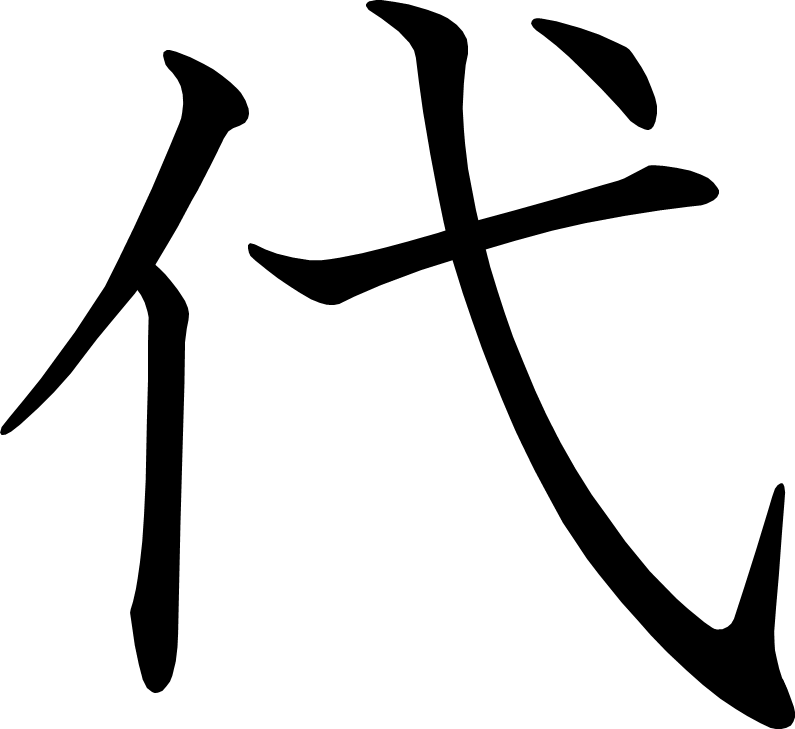 のらねこ
あたらしい漢字：速 待 君 両 問 部 安 屋 根 皿 秒 列 丁
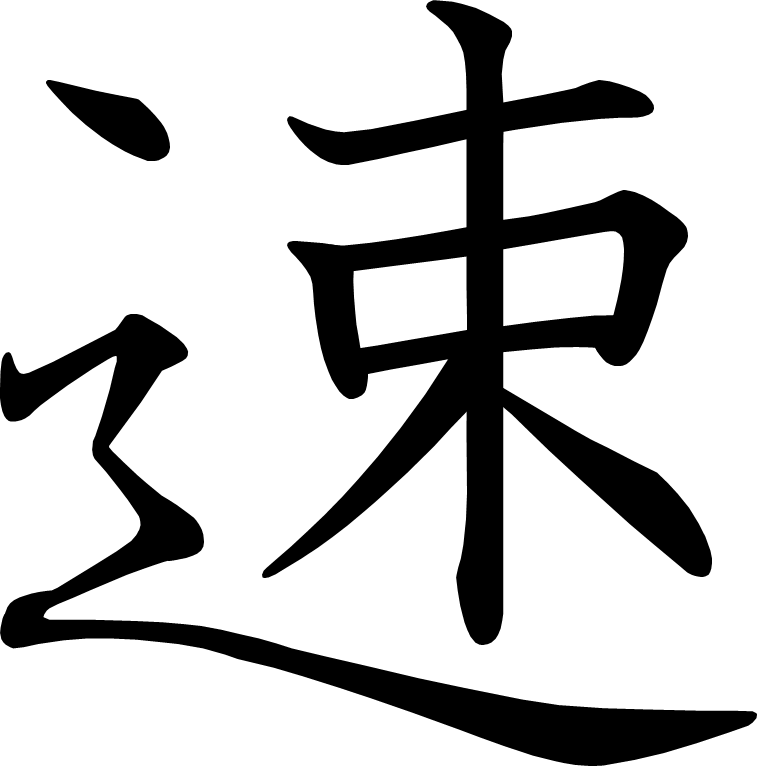 速
[Speaker Notes: 9画目を2分割]
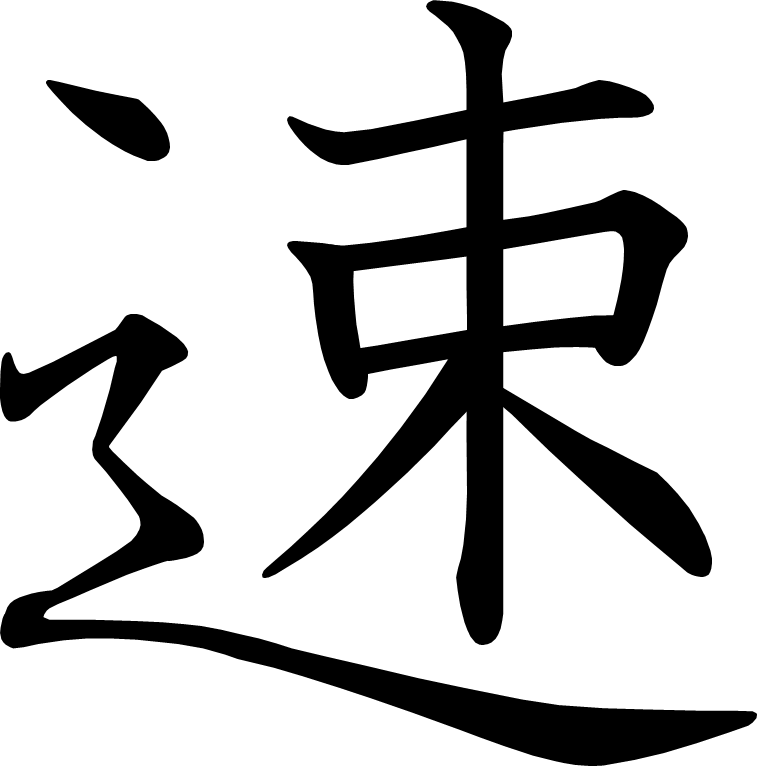 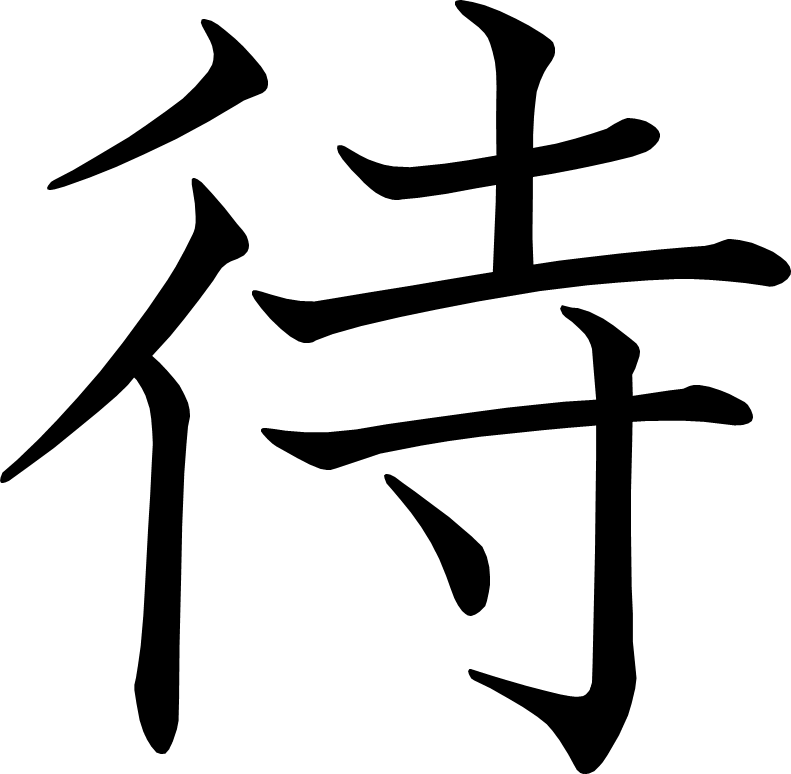 待
[Speaker Notes: 8画目を2分割]
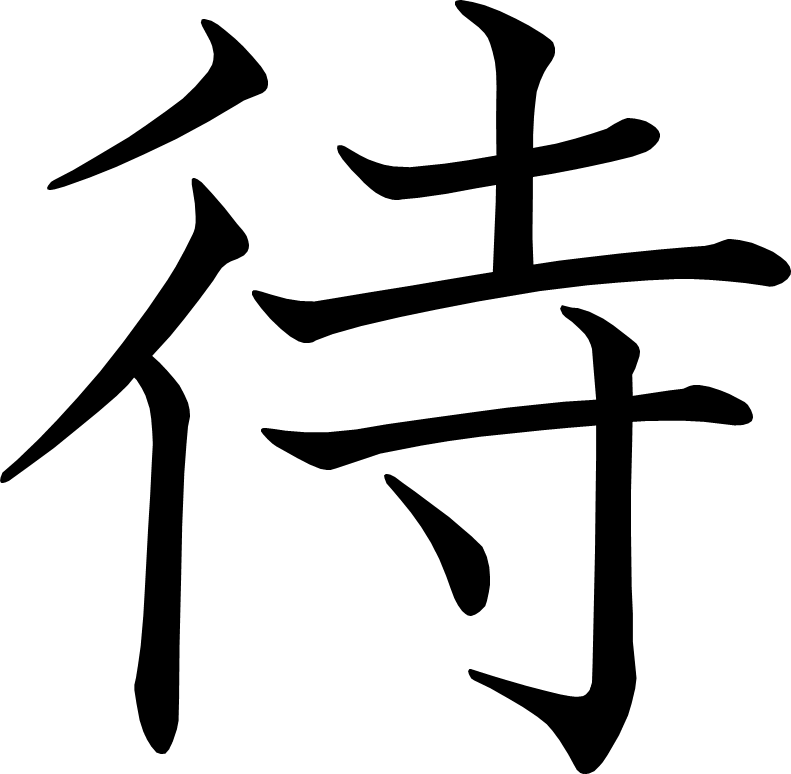 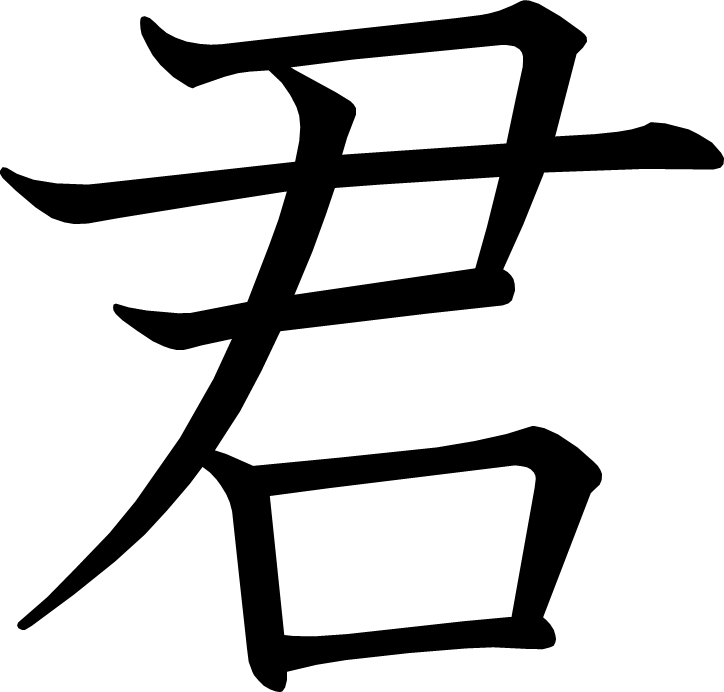 君
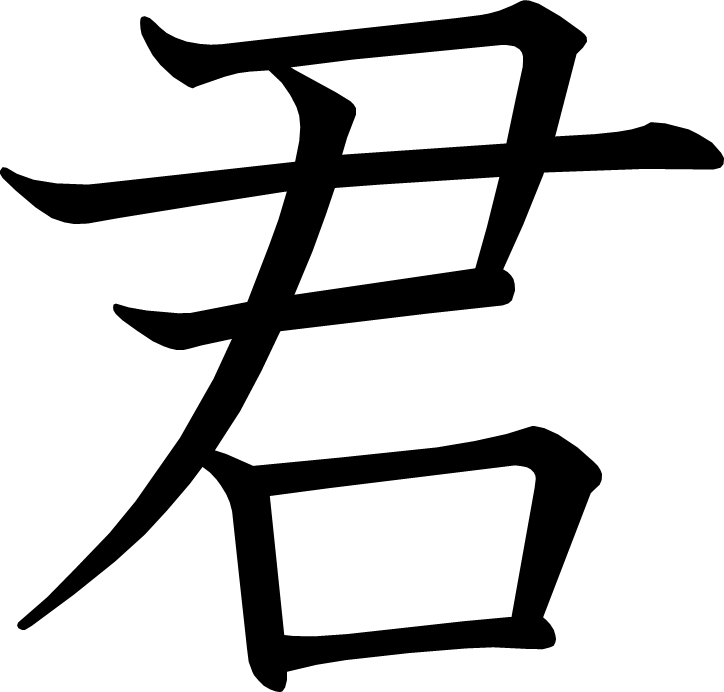 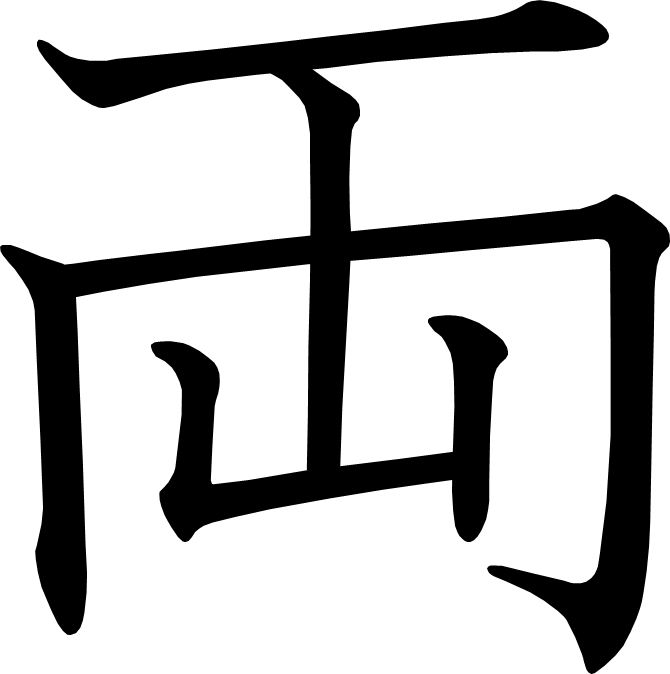 両
[Speaker Notes: 3画目を2分割]
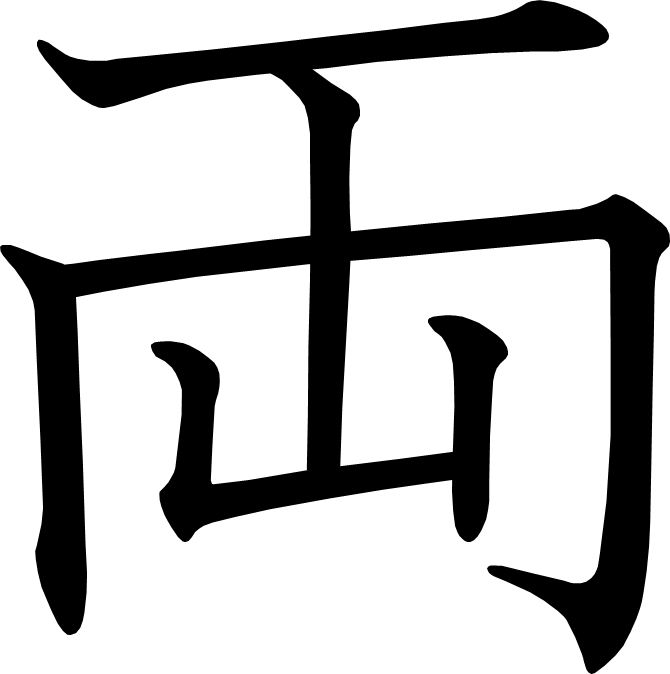 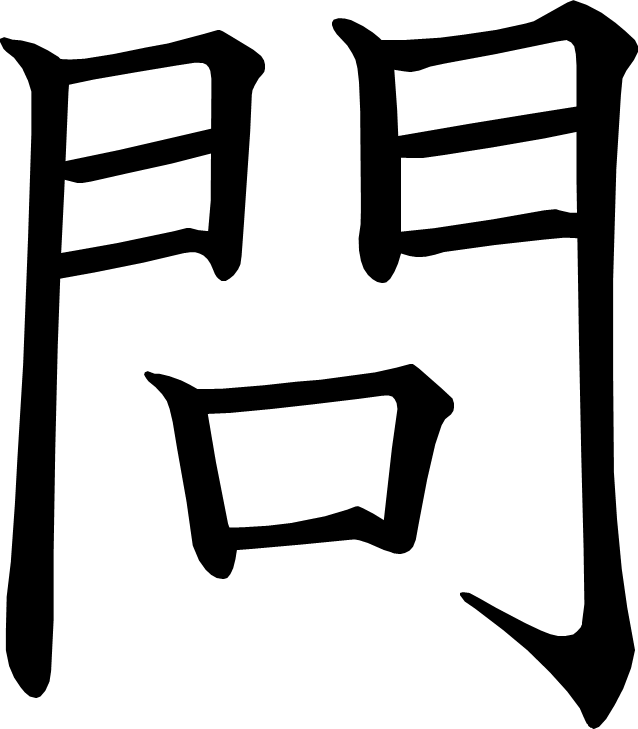 問
[Speaker Notes: 6画目を2分割]
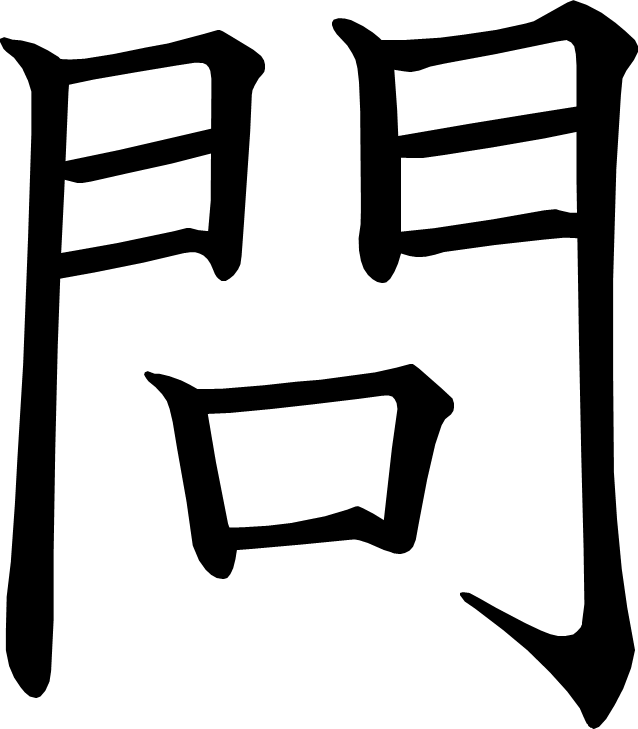 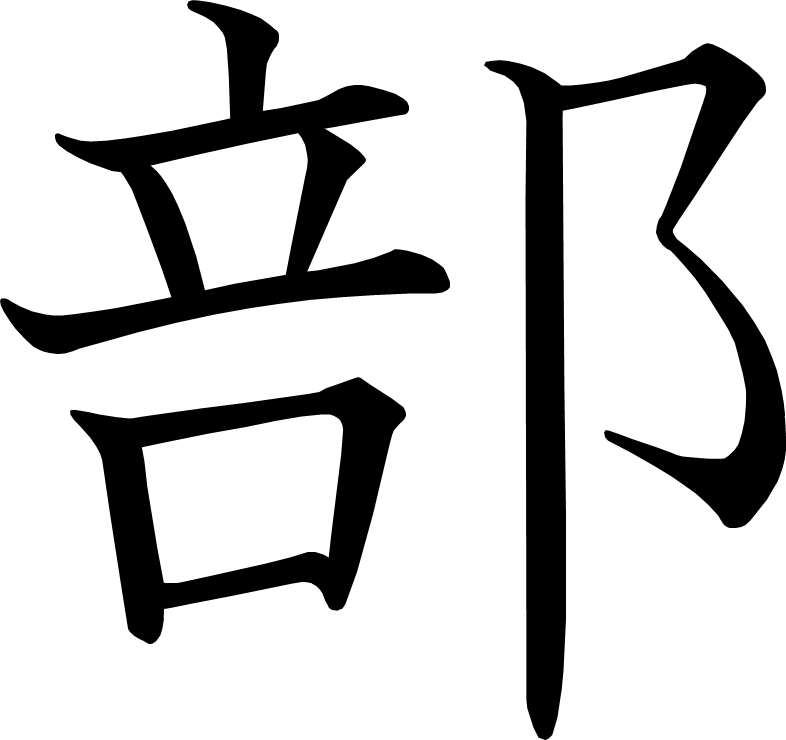 部
[Speaker Notes: 10画目を2分割
11画目を3分割]
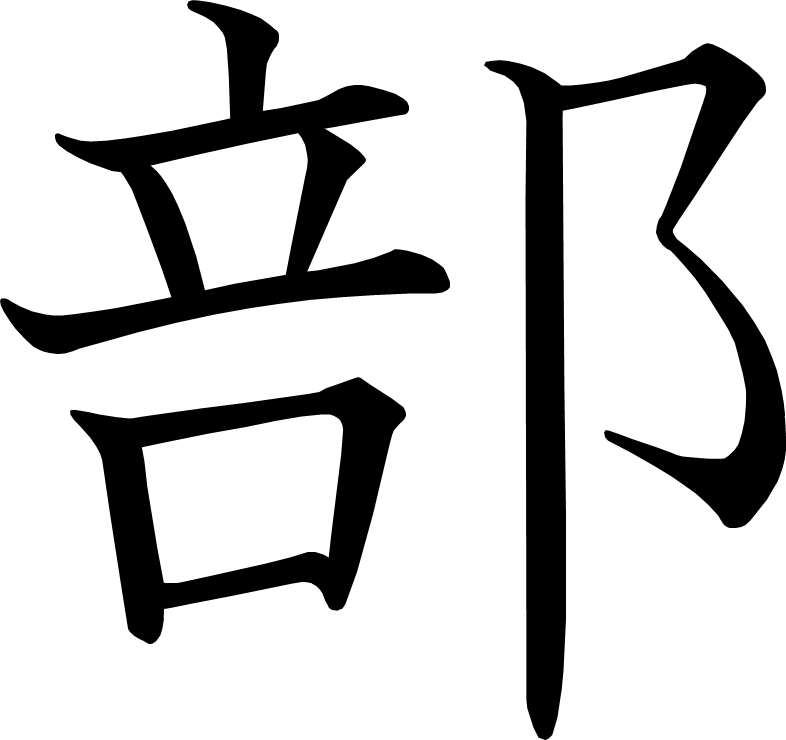 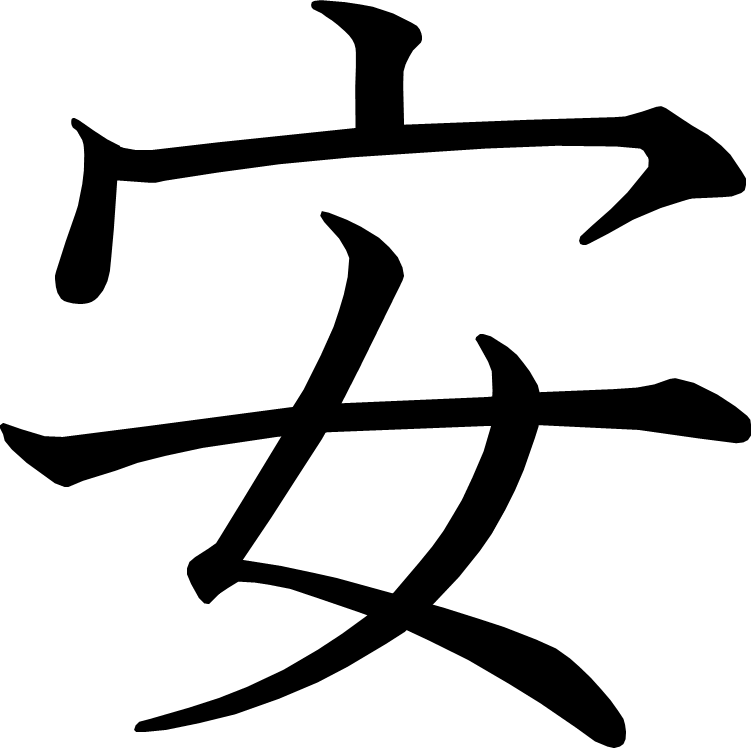 安
[Speaker Notes: 3画目を2分割
4画目を2分割]
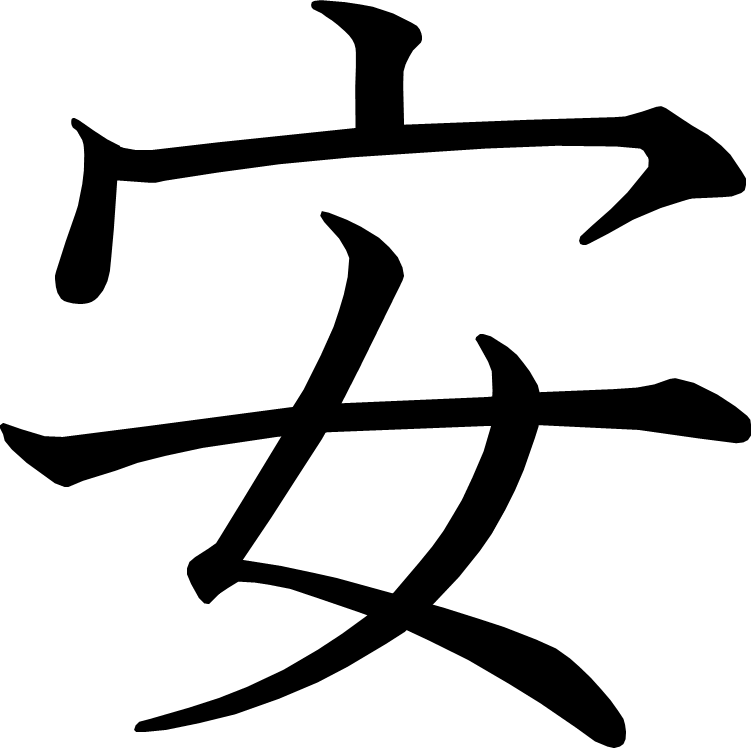 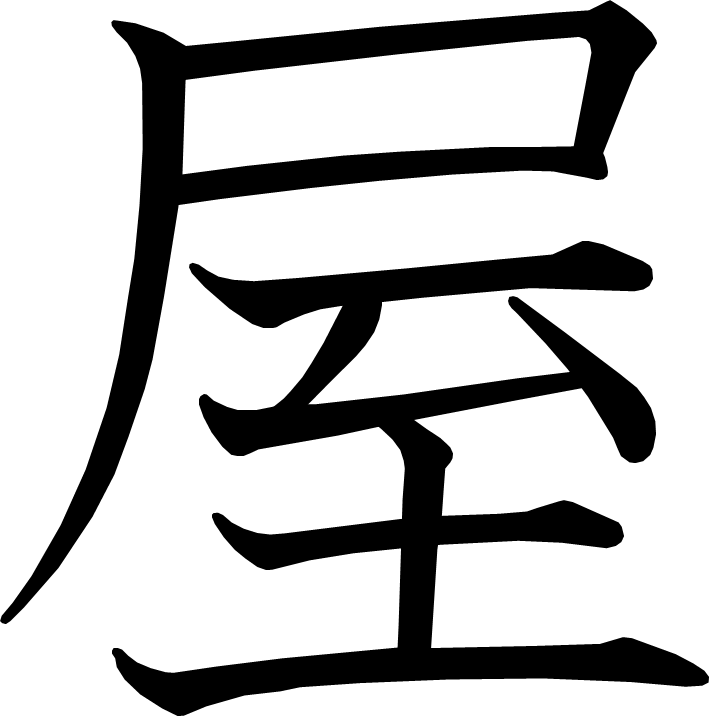 屋
[Speaker Notes: 5画目を2分割]
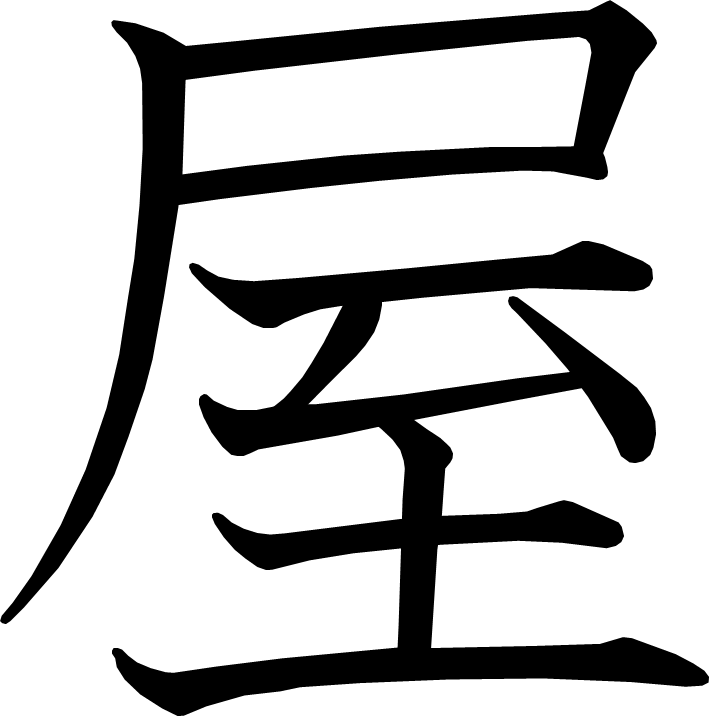 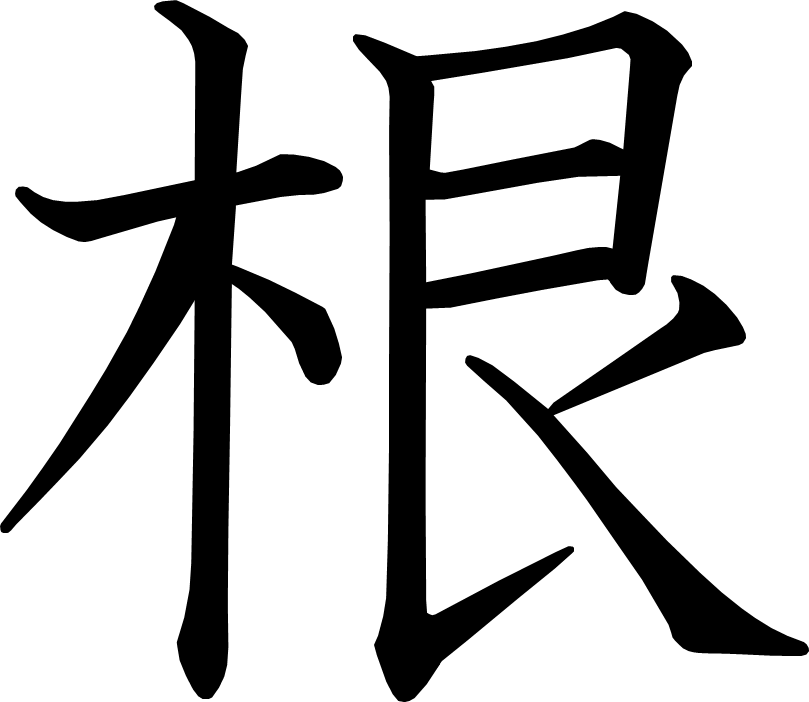 根
[Speaker Notes: 8画目を2分割]
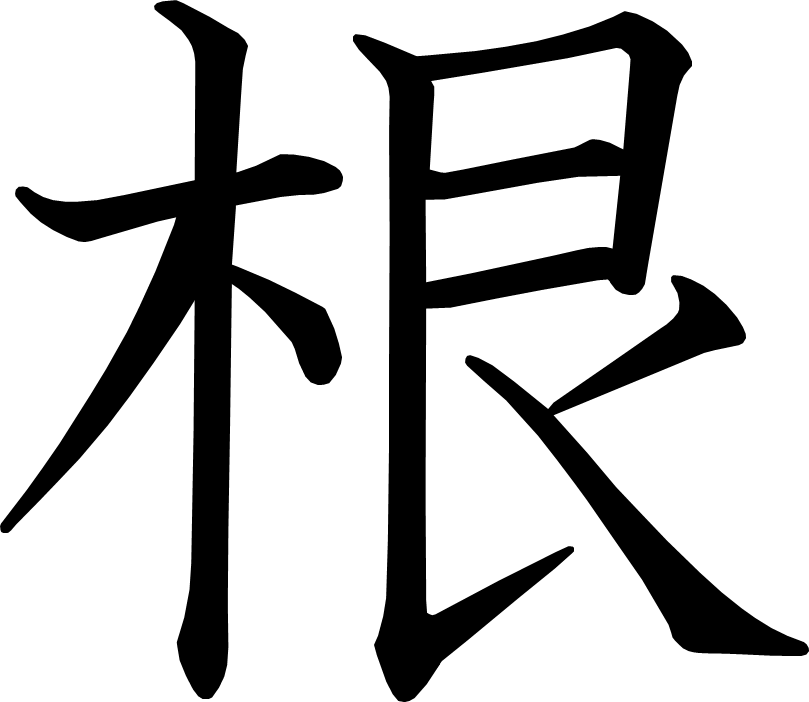 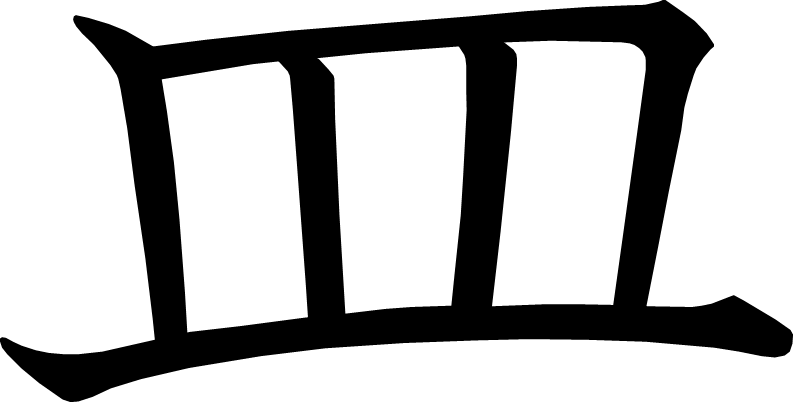 皿
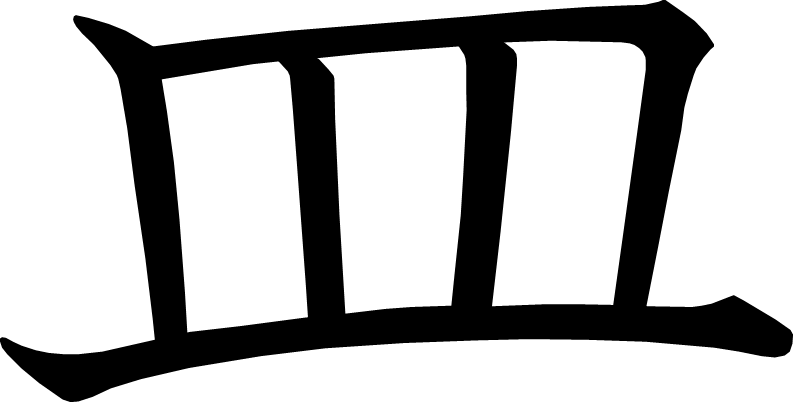 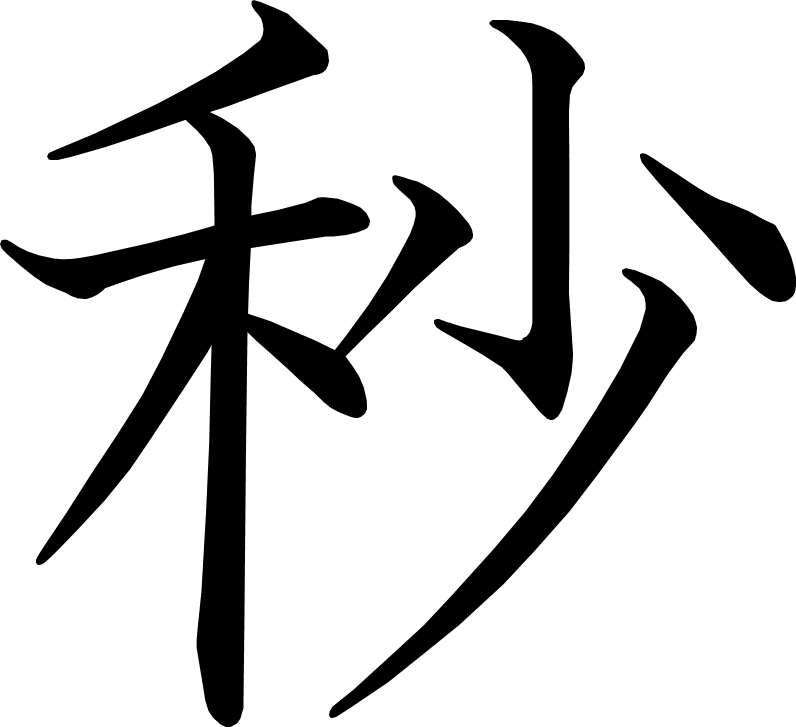 秒
[Speaker Notes: 6画目を2分割]
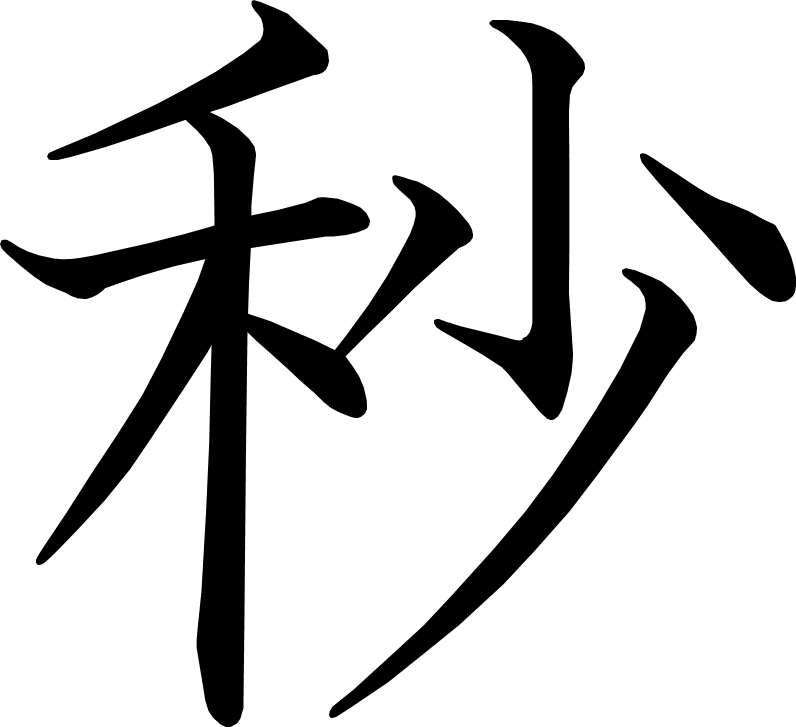 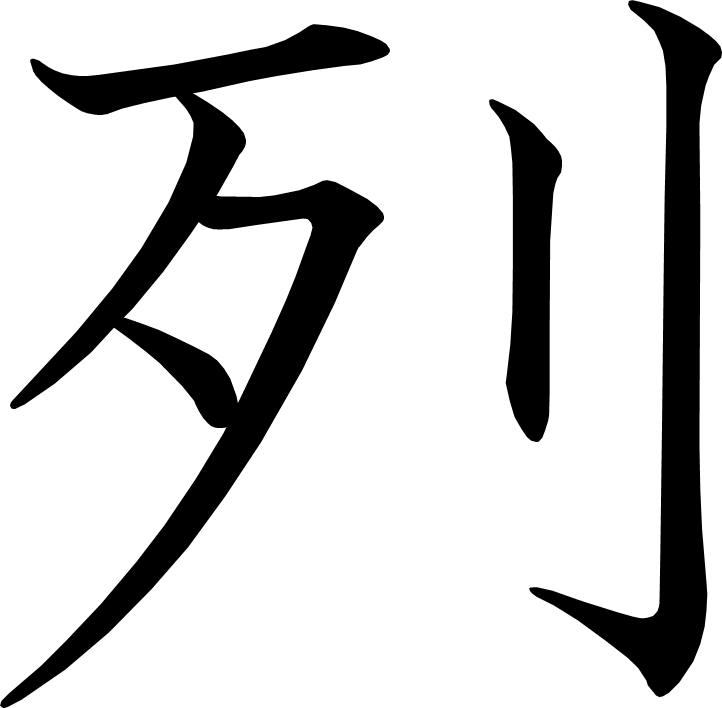 列
[Speaker Notes: 3画目を2分割
6画目を2分割]
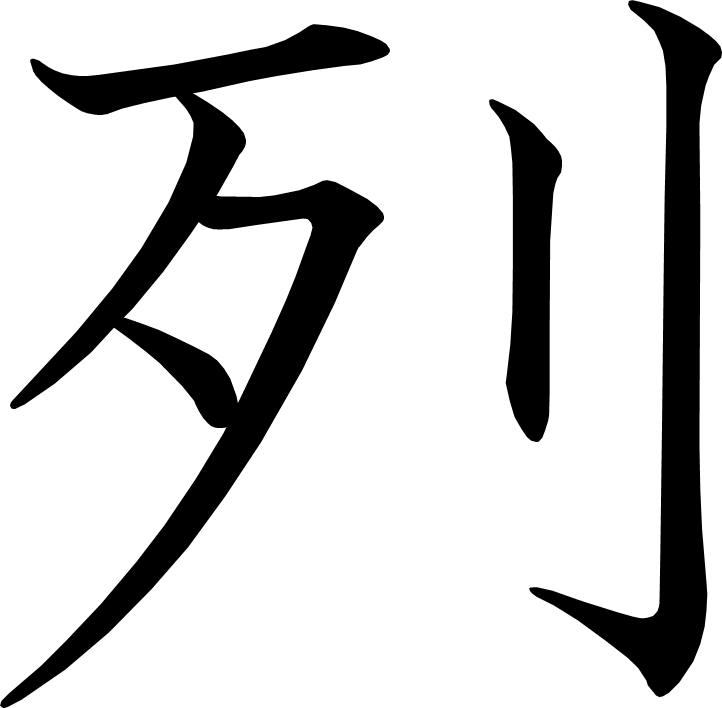 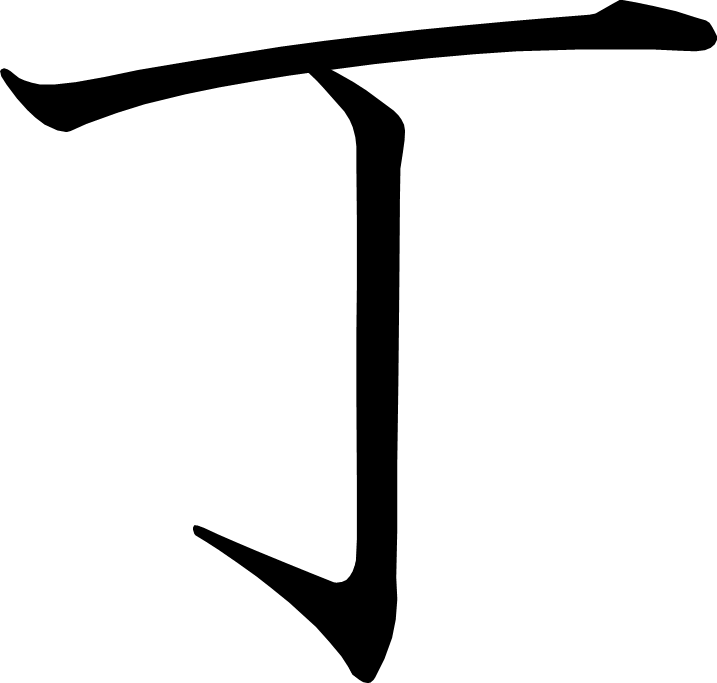 丁
[Speaker Notes: 2画目を2分割]
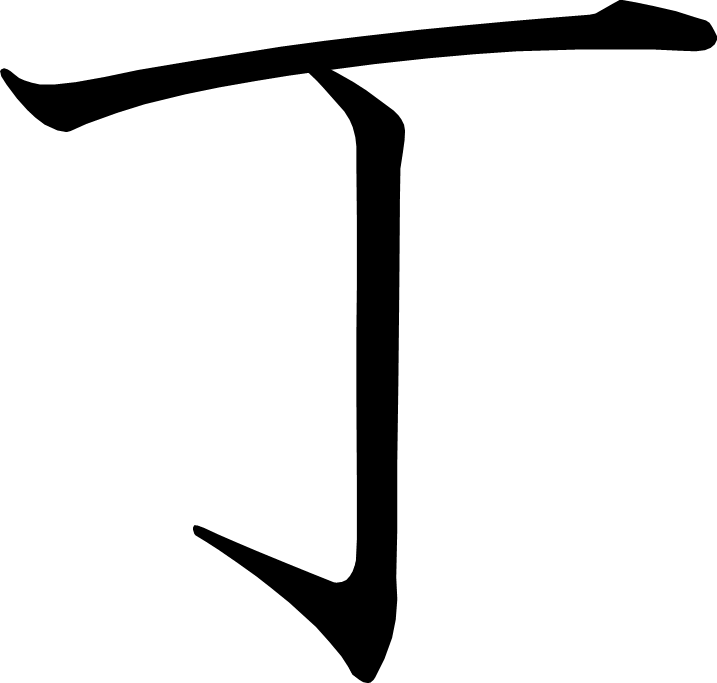 きせつの言葉を集めよう
あたらしい漢字：植 緑 祭 湯 豆 式
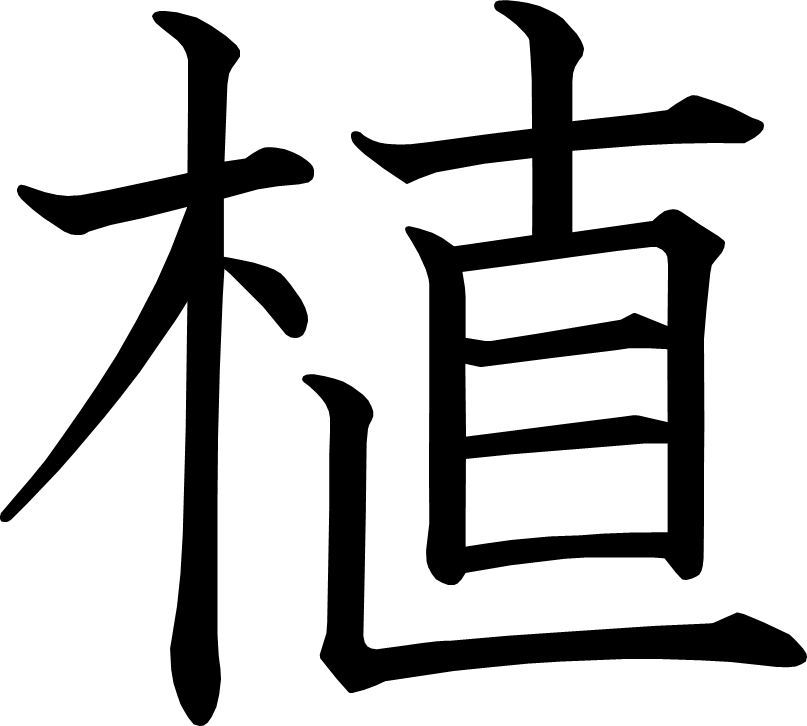 植
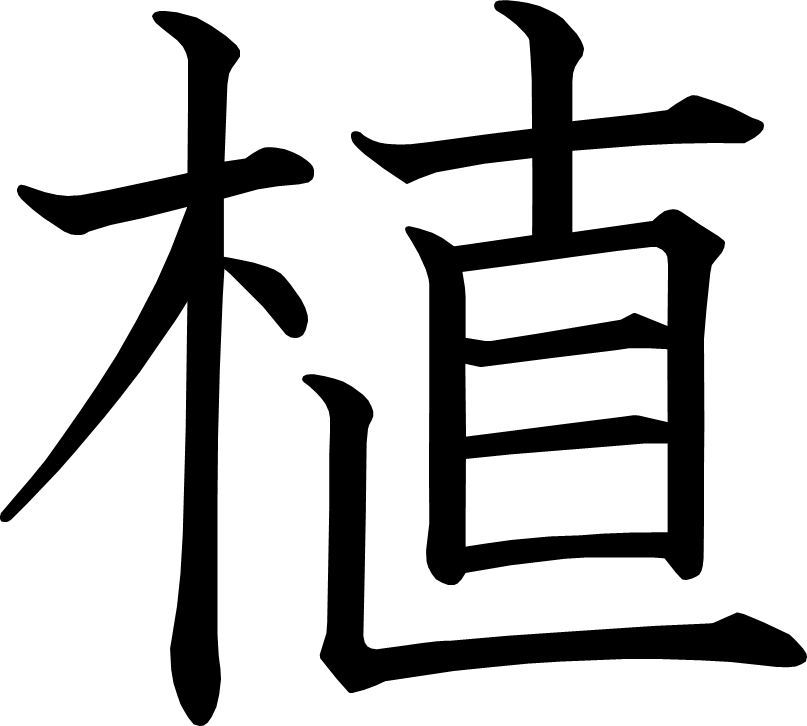 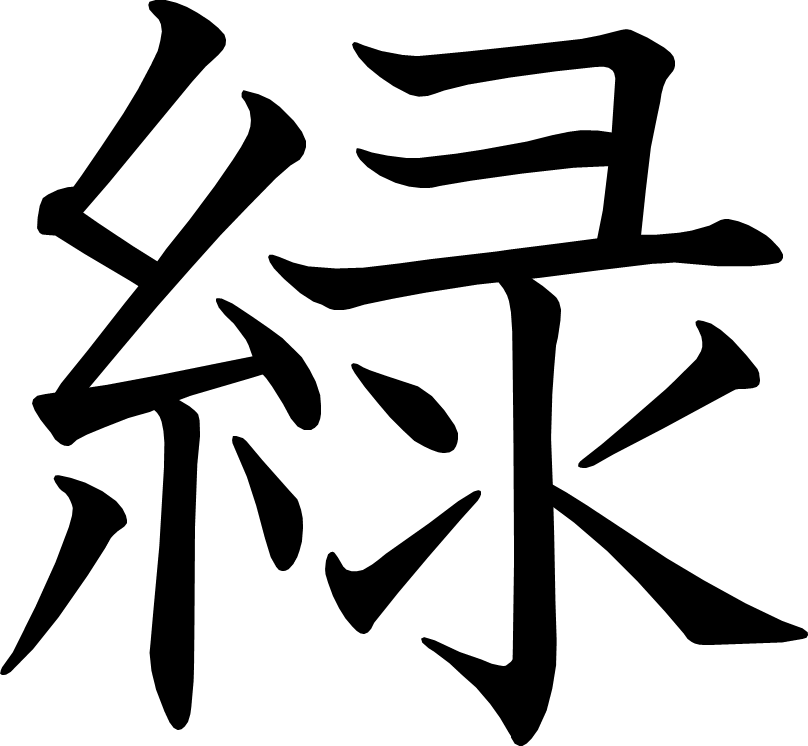 緑
[Speaker Notes: 1画目を2分割
2画目を2分割
10画目を2分割]
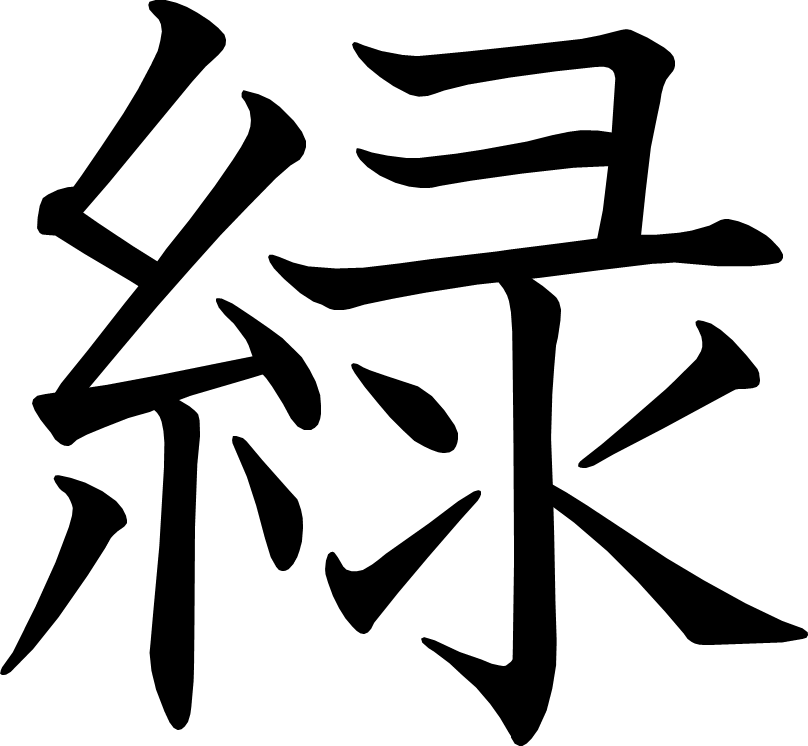 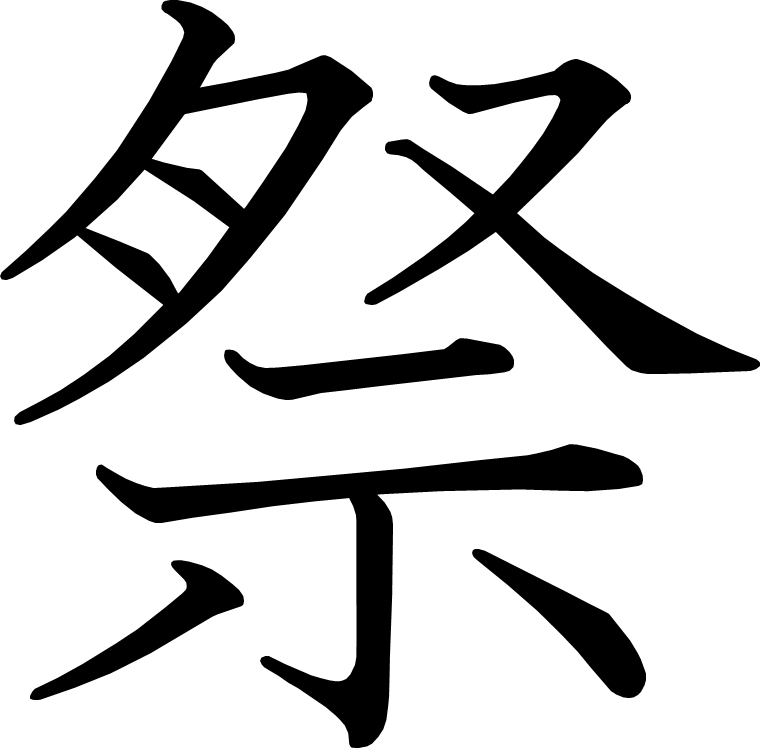 祭
[Speaker Notes: 2画目を2分割
5画目を2分割
9画目を2分割]
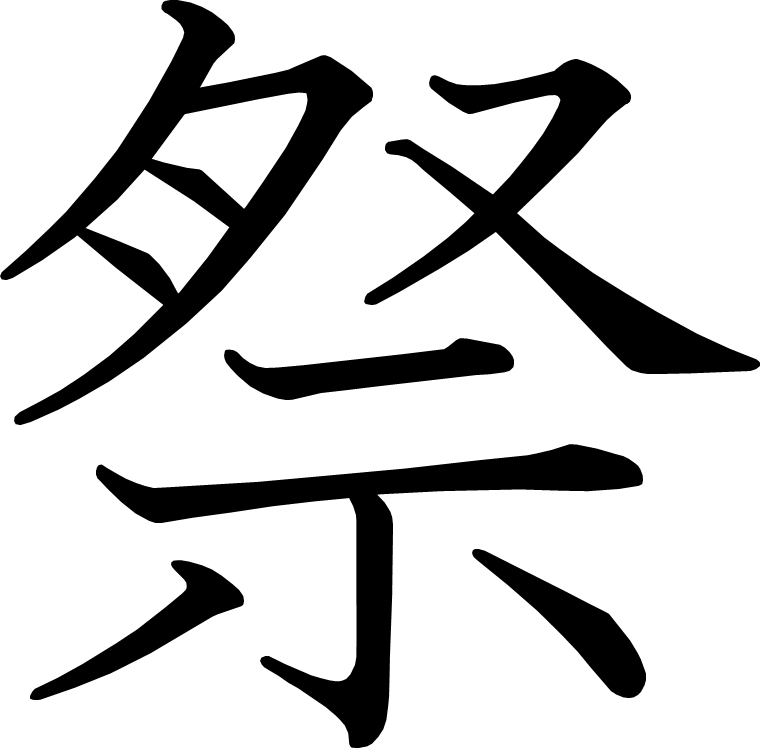 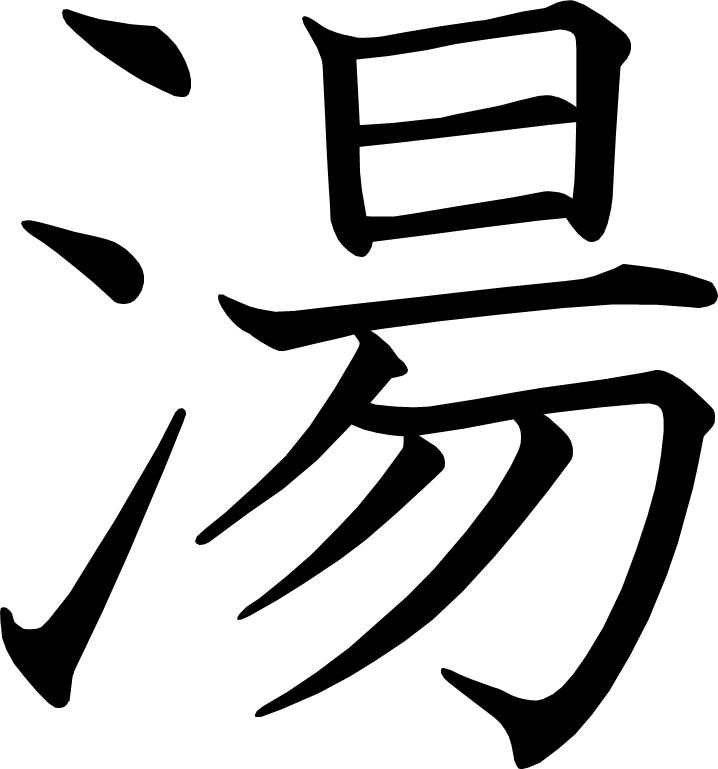 湯
[Speaker Notes: 3画目を2分割
10画目を3分割]
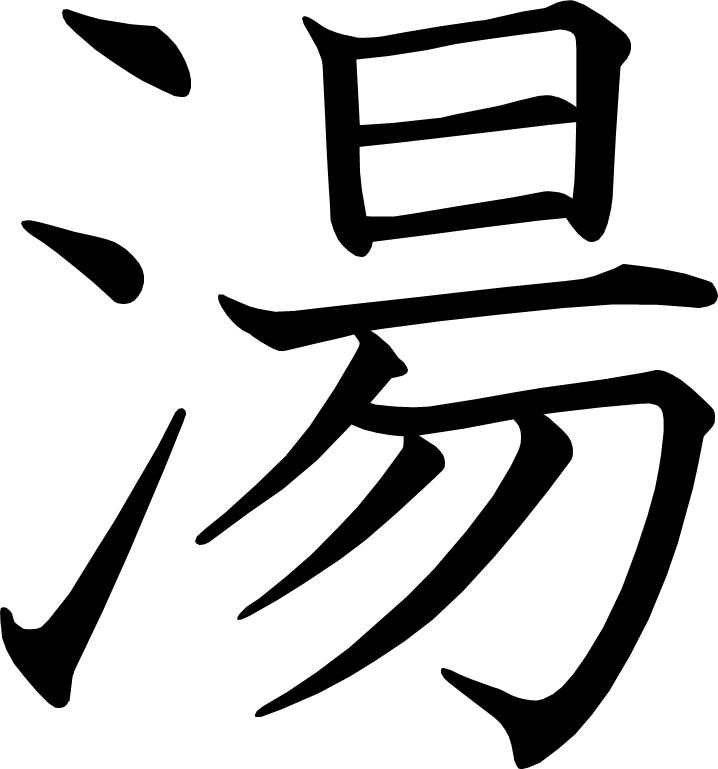 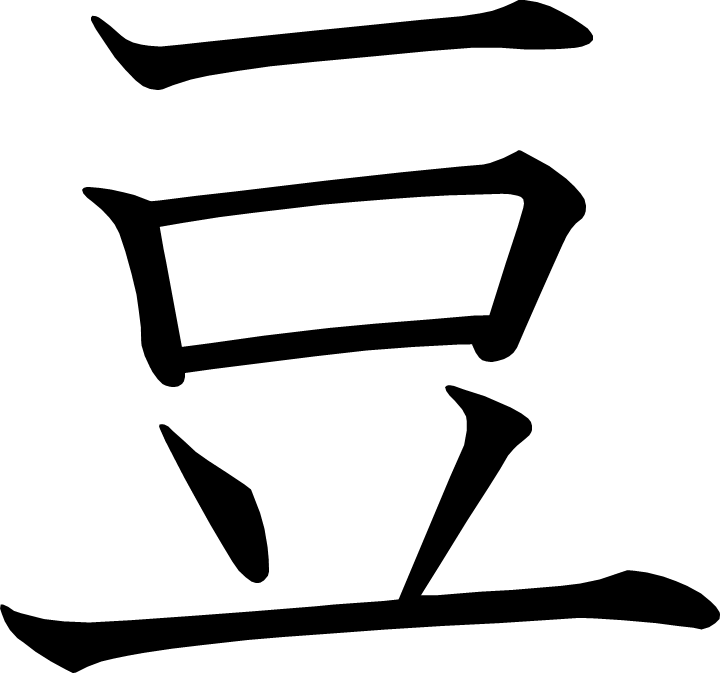 豆
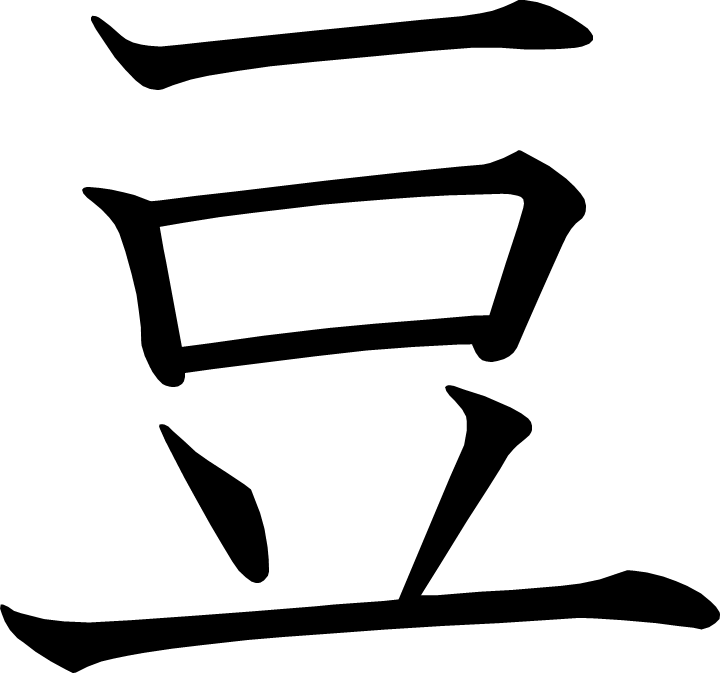 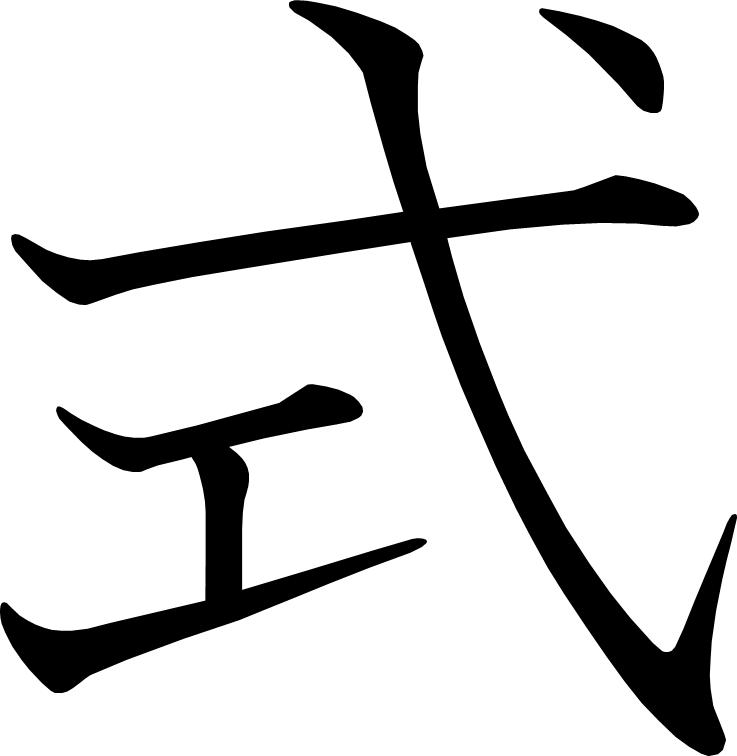 式
[Speaker Notes: 5画目を2分割]
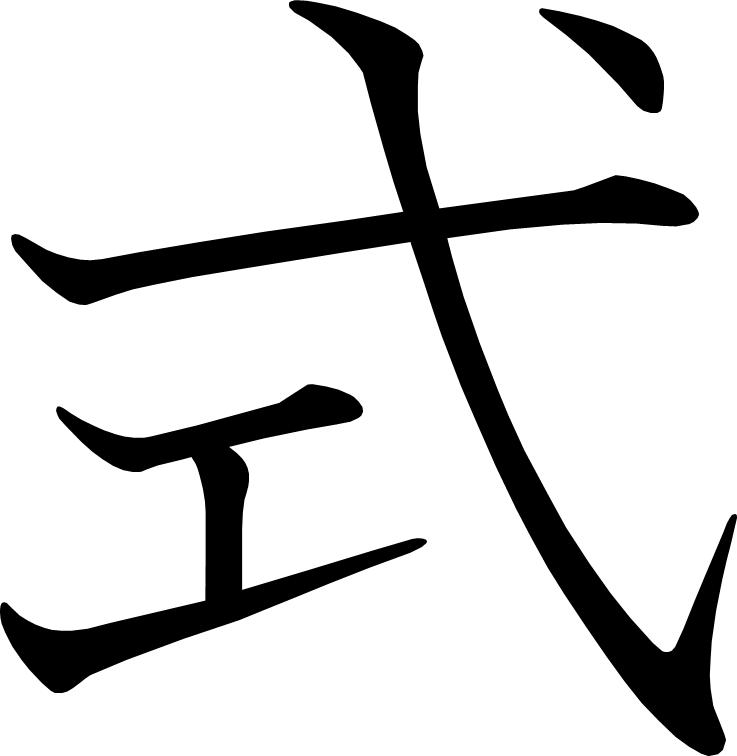 取材して知らせよう
あたらしい漢字：客 仕 商 員 着 区
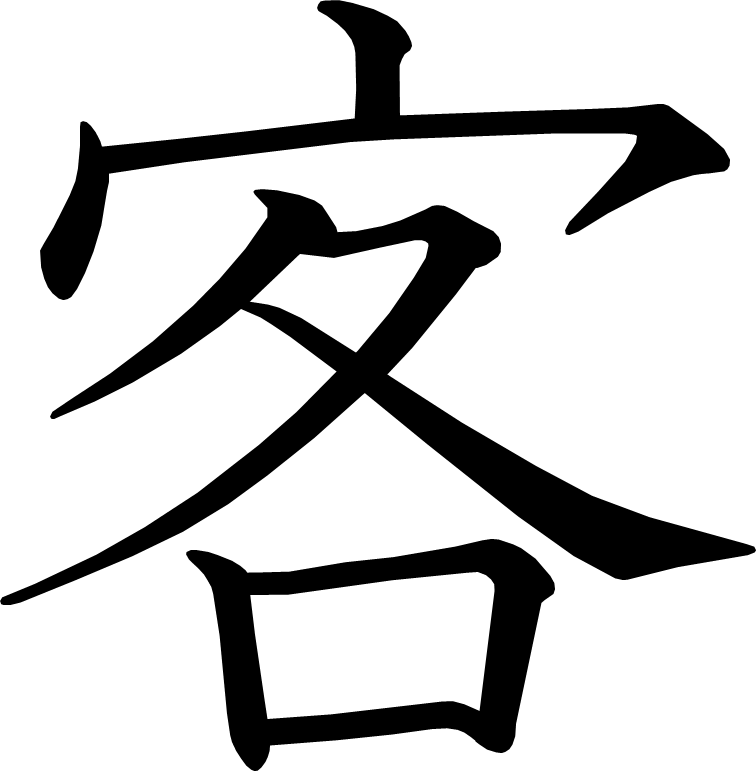 客
[Speaker Notes: 3画目を2分割
5画目を2分割]
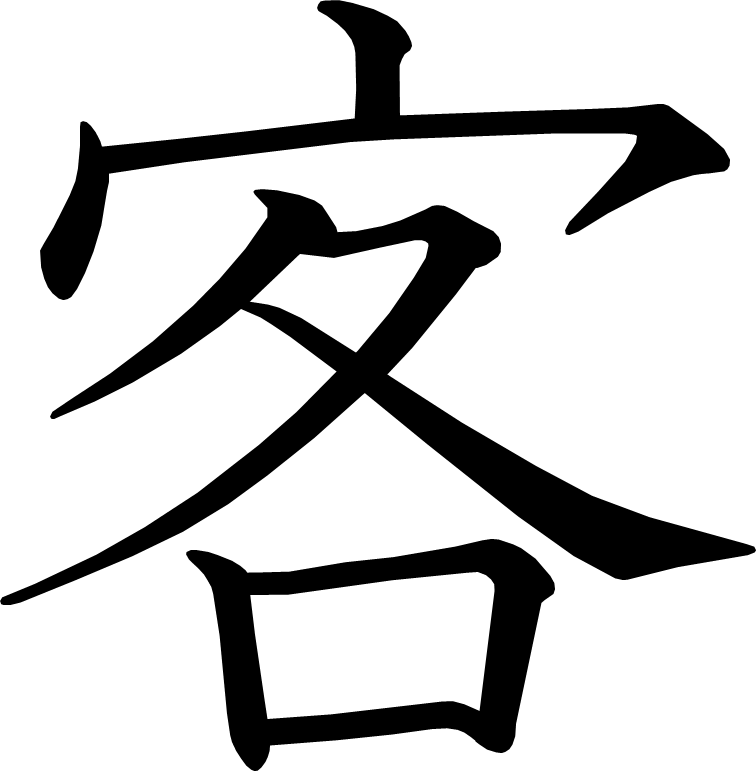 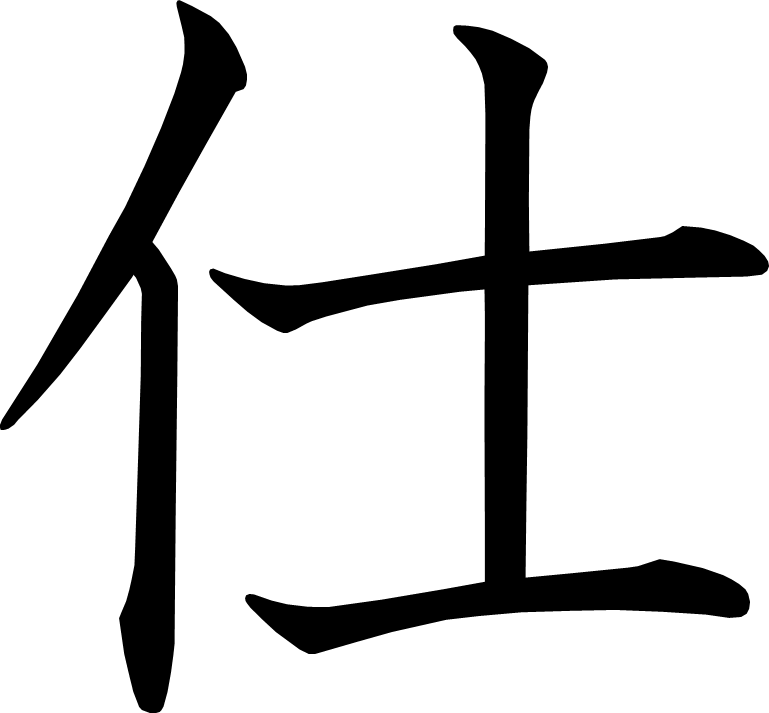 仕
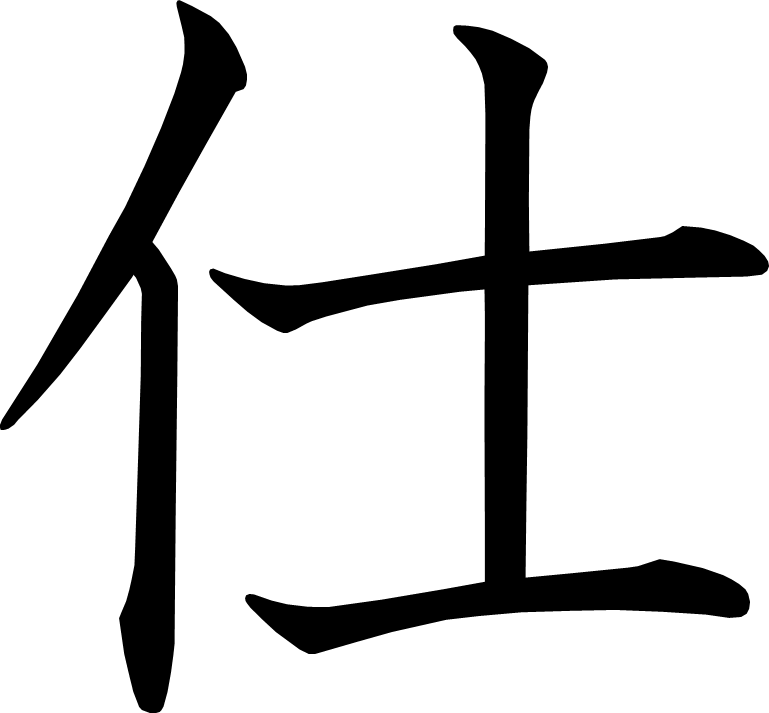 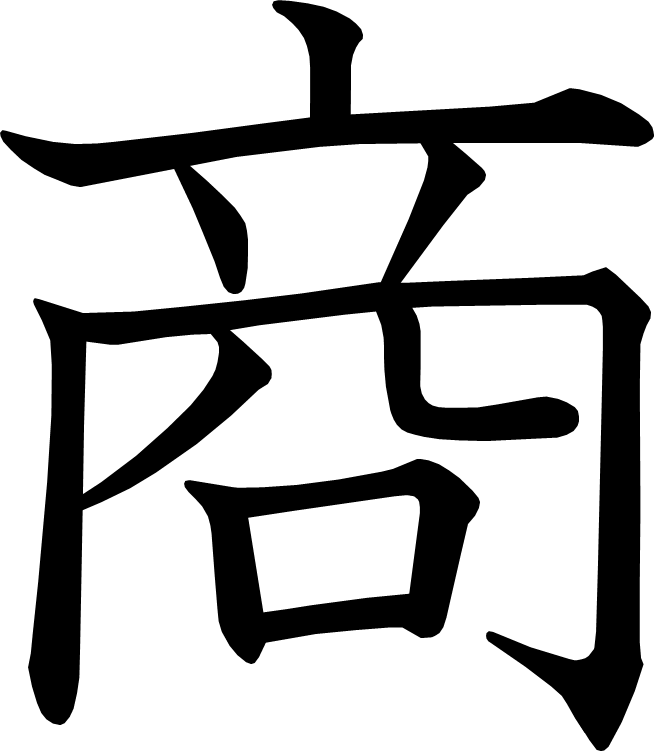 商
[Speaker Notes: 6画目を2分割]
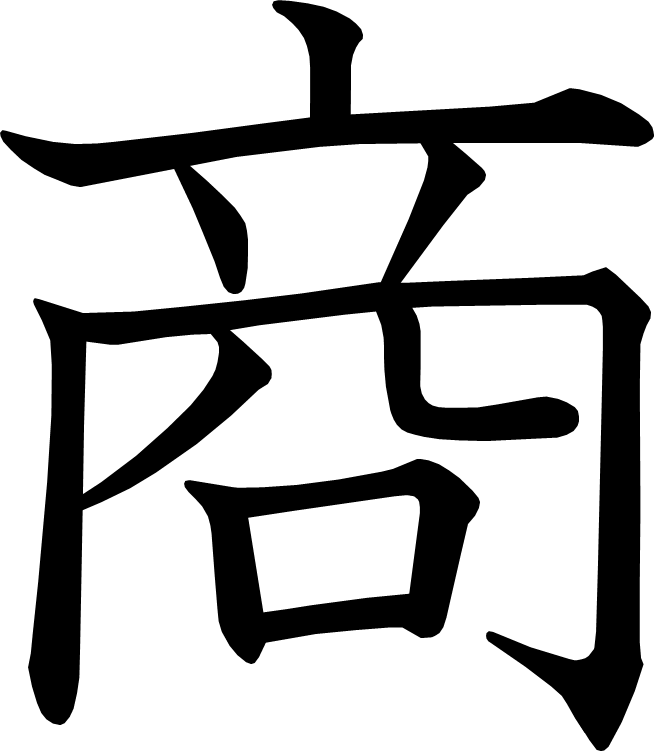 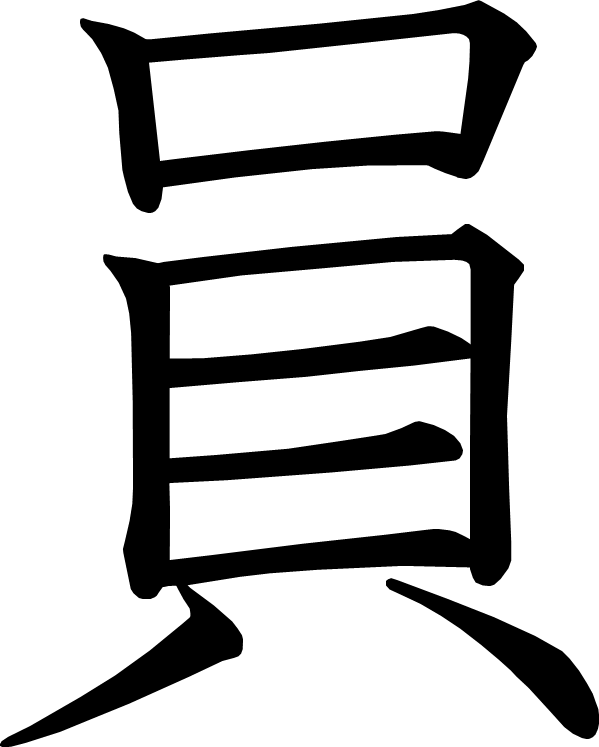 員
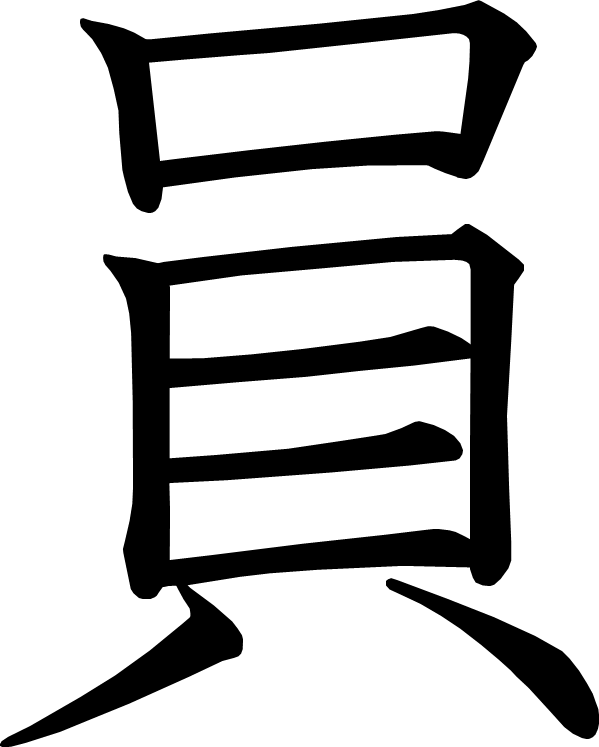 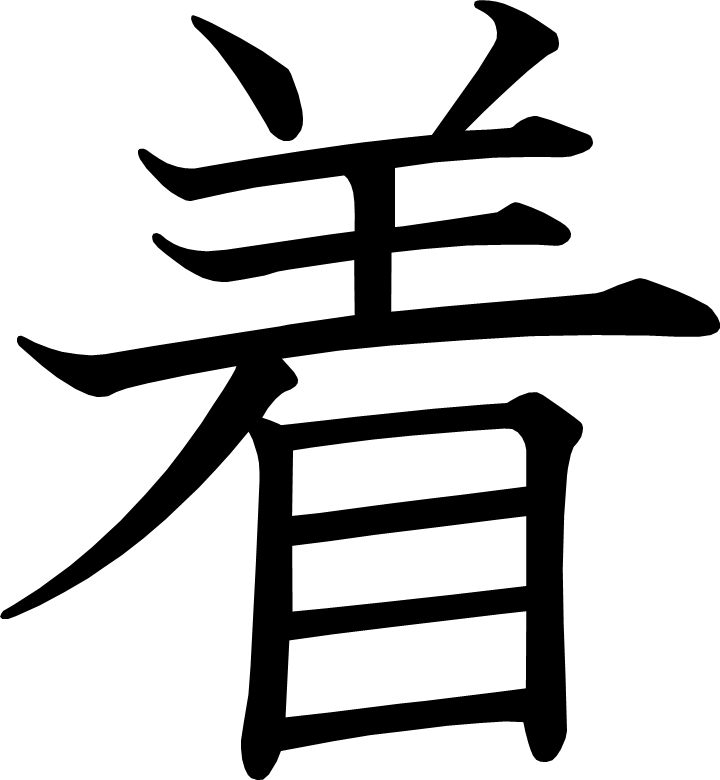 着
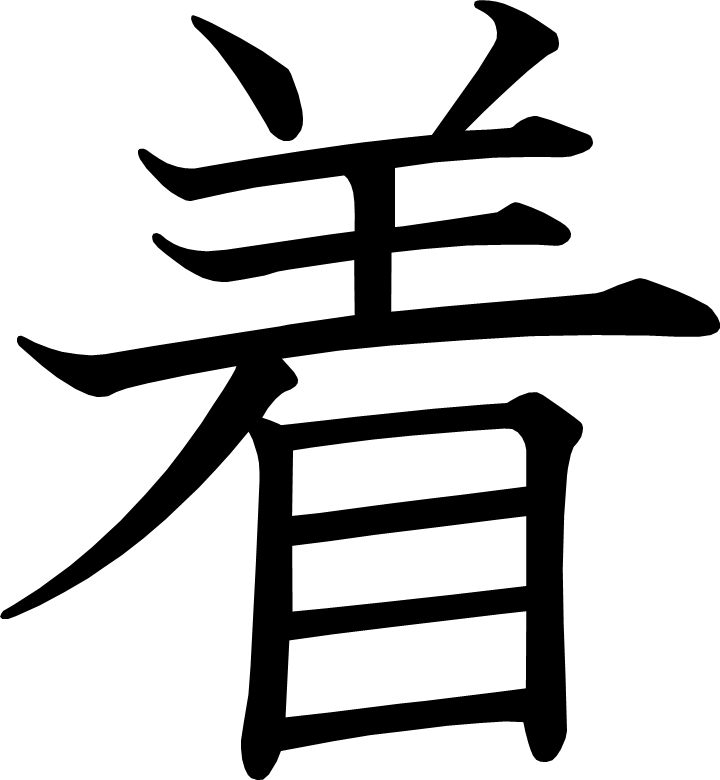 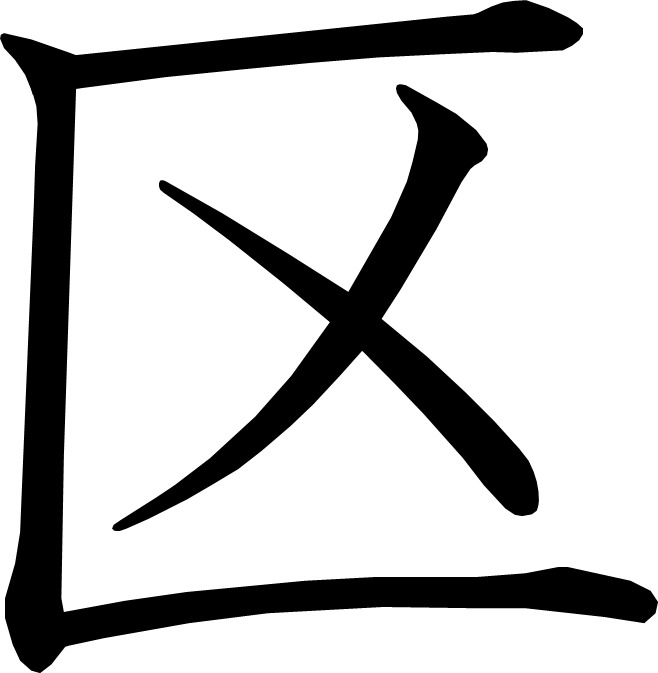 区
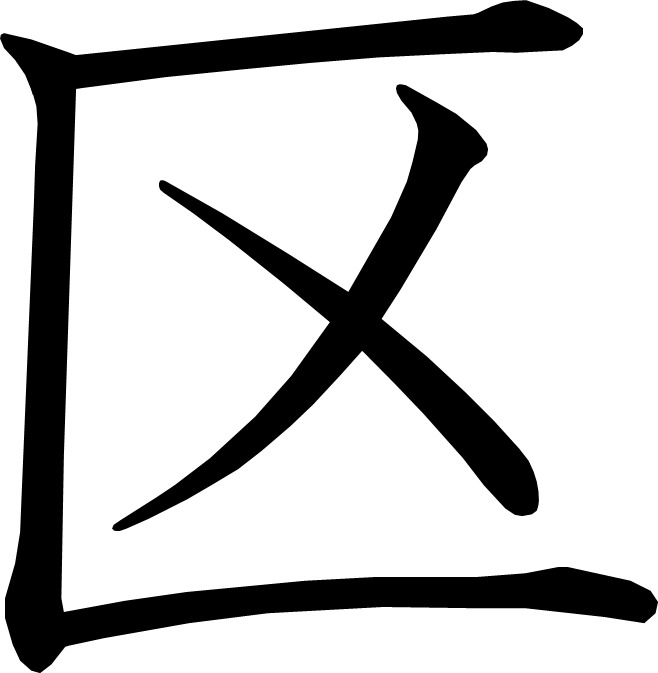 インタビューをしよう
あたらしい漢字：申 写 真 礼
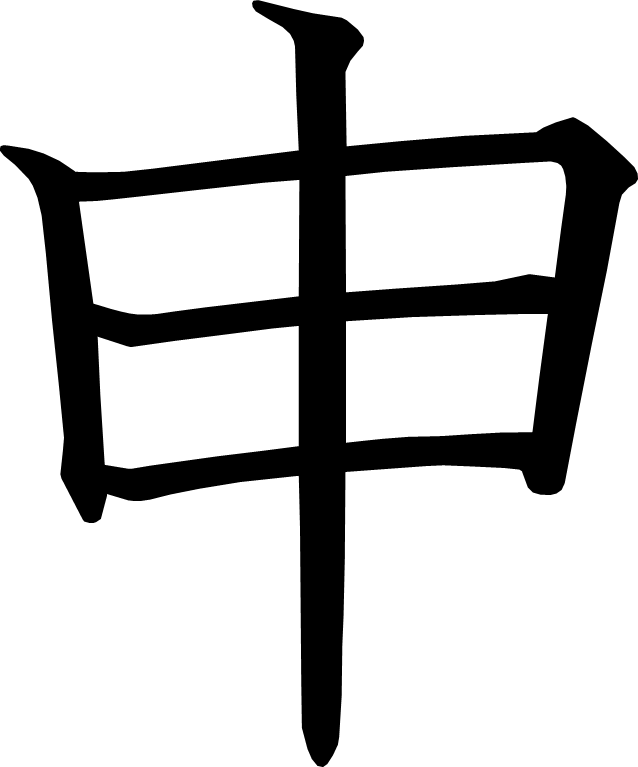 申
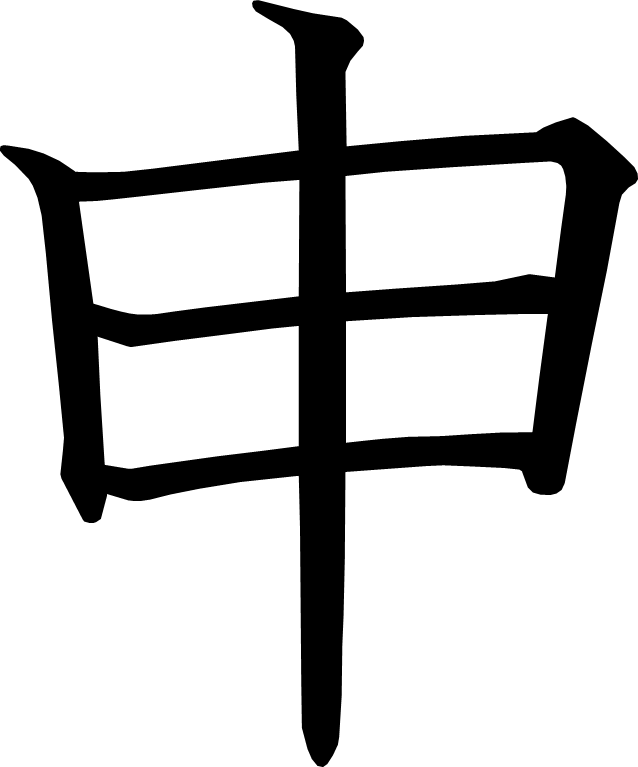 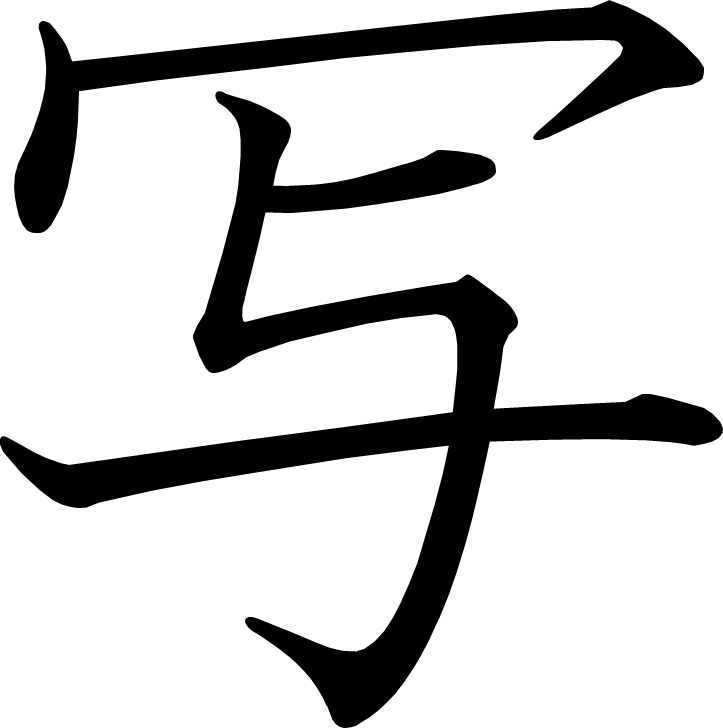 写
[Speaker Notes: 2画目を2分割
4画目を3分割]
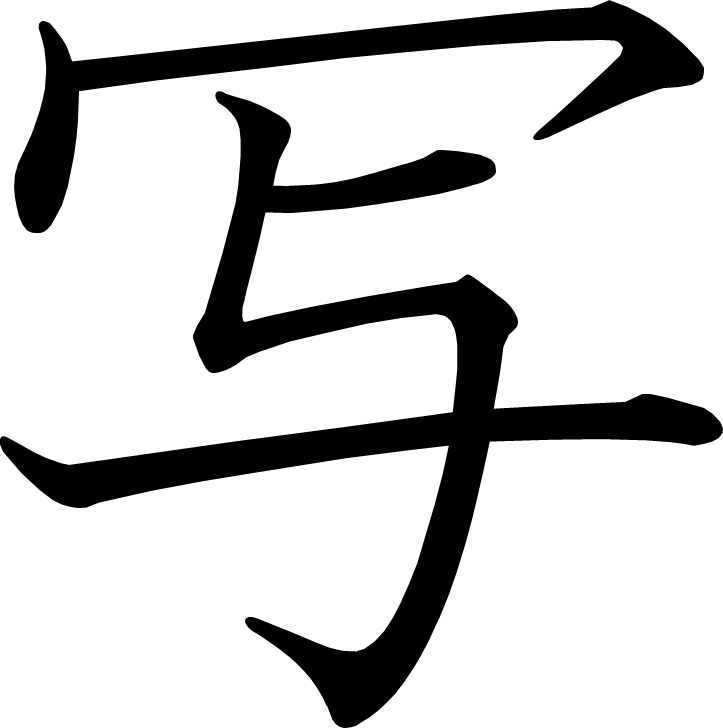 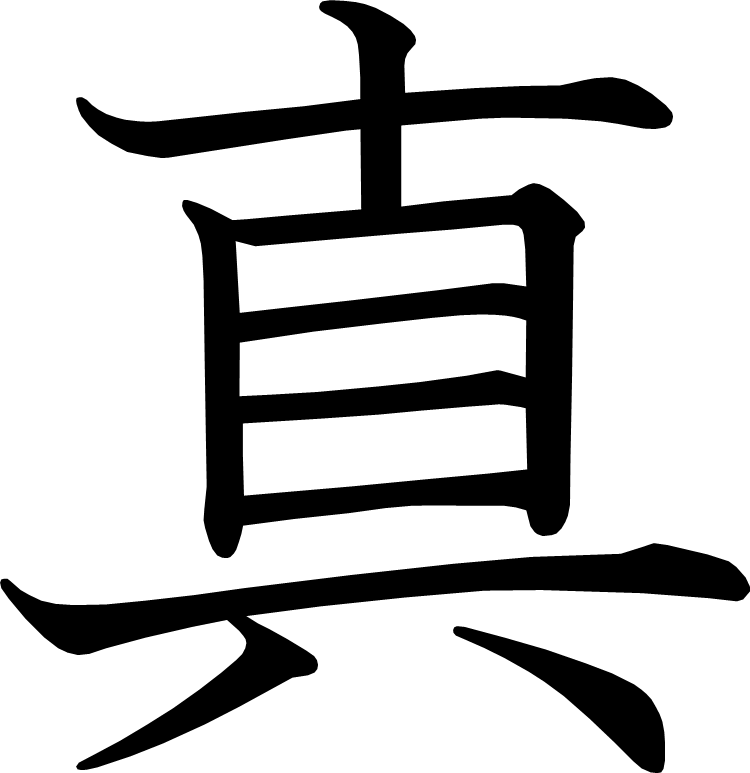 真
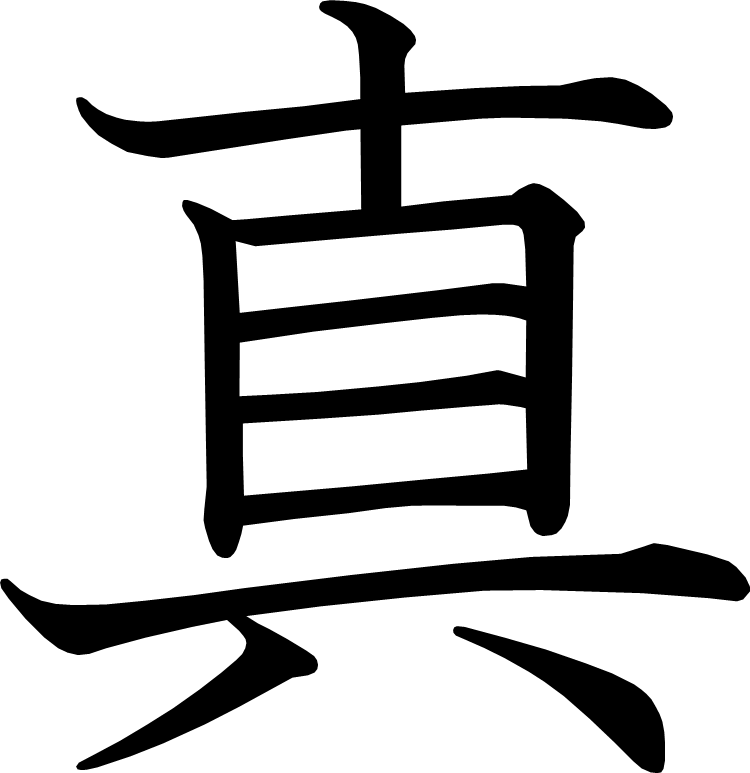 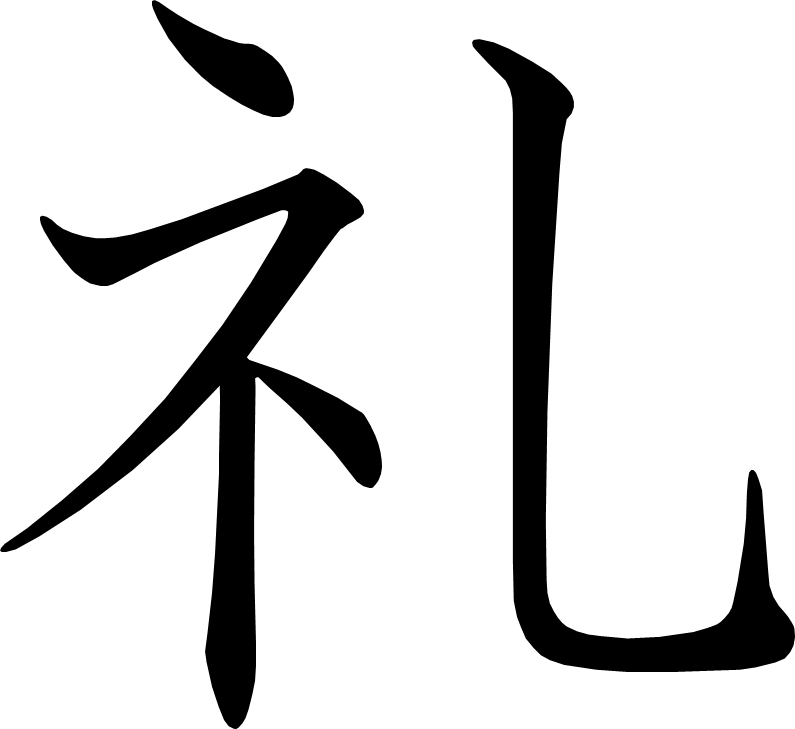 礼
[Speaker Notes: 2画目を2分割
5画目を2分割]
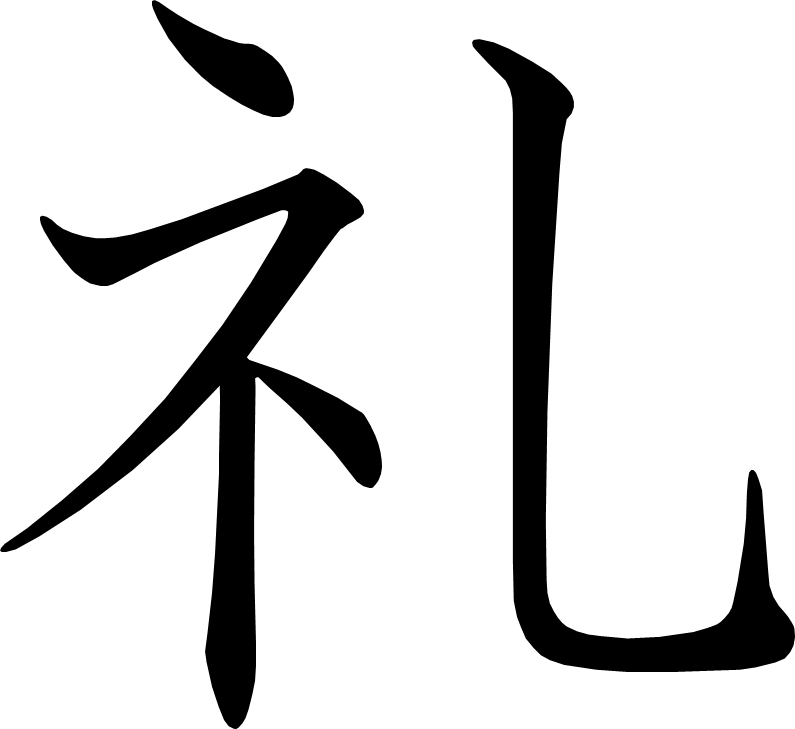 手紙を書いてつたえよう
あたらしい漢字：期 所 送
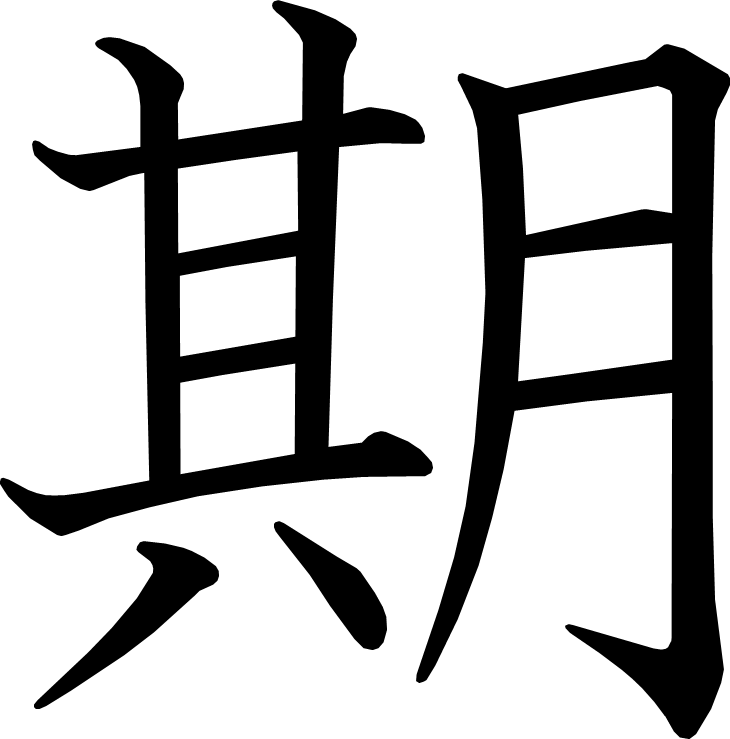 期
[Speaker Notes: 10画目を2分割]
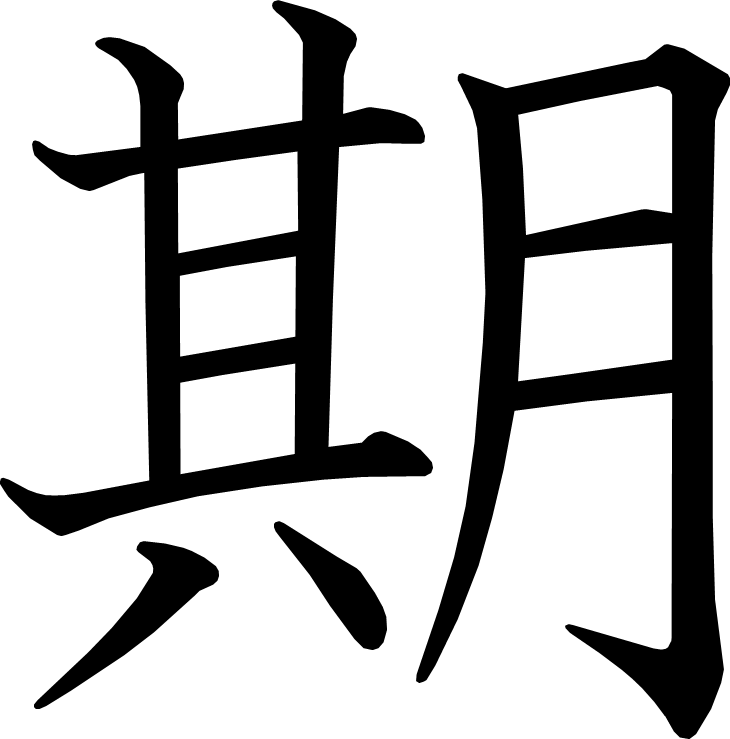 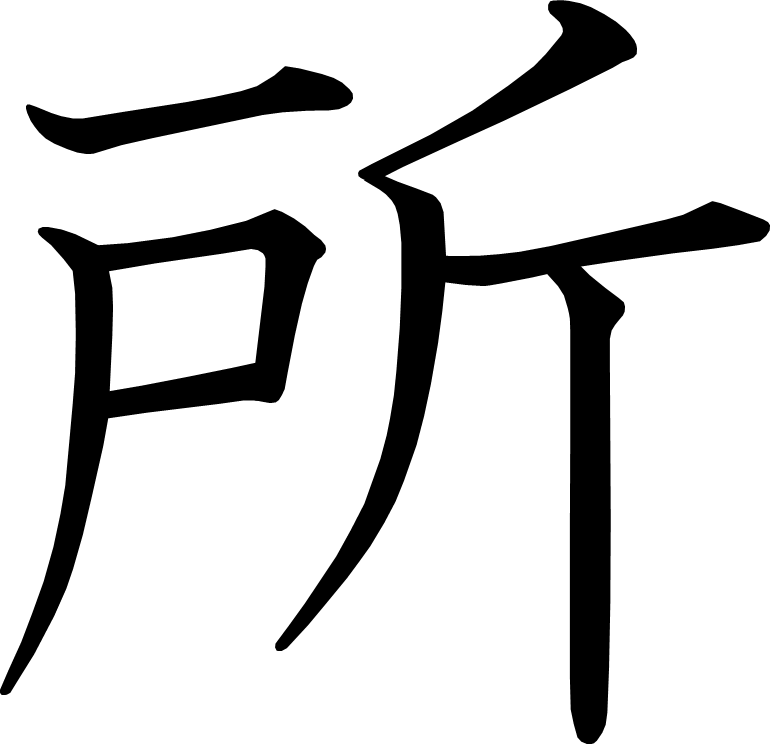 所
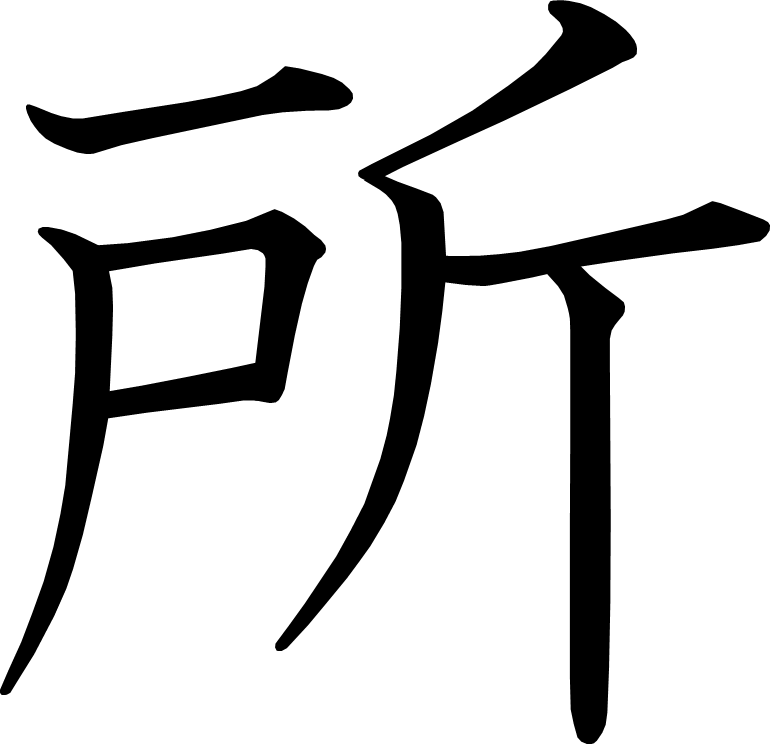 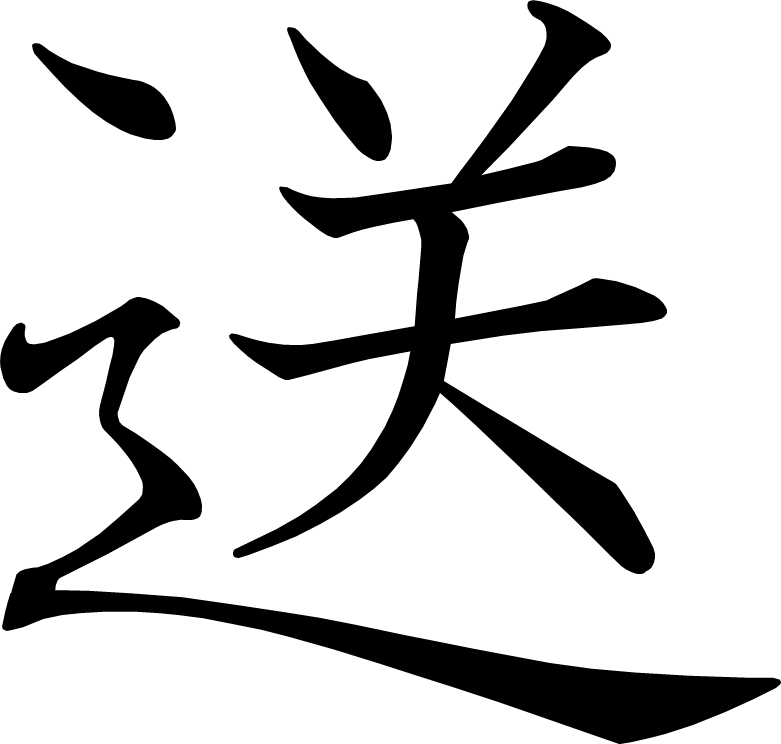 送
[Speaker Notes: 8画目を2分割]
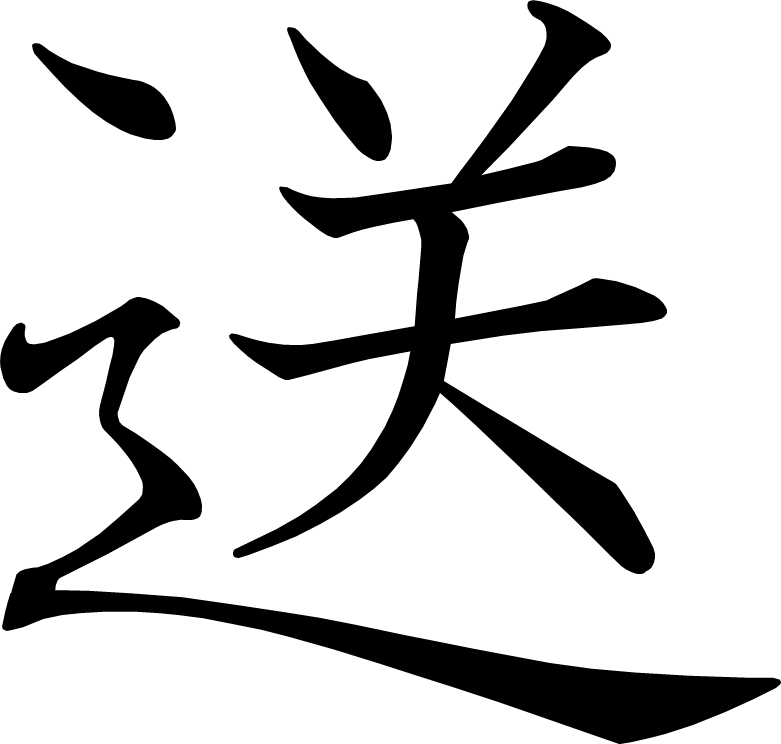 送りがな
あたらしい漢字：打 飲 負 暑 暗 洋 服 育 苦 薬
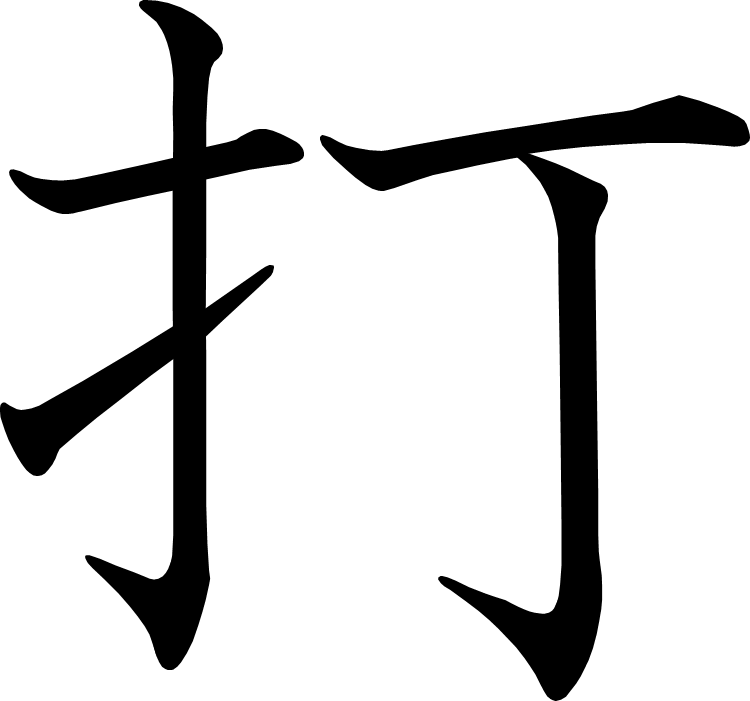 打
[Speaker Notes: 2画目を2分割
5画目を2分割]
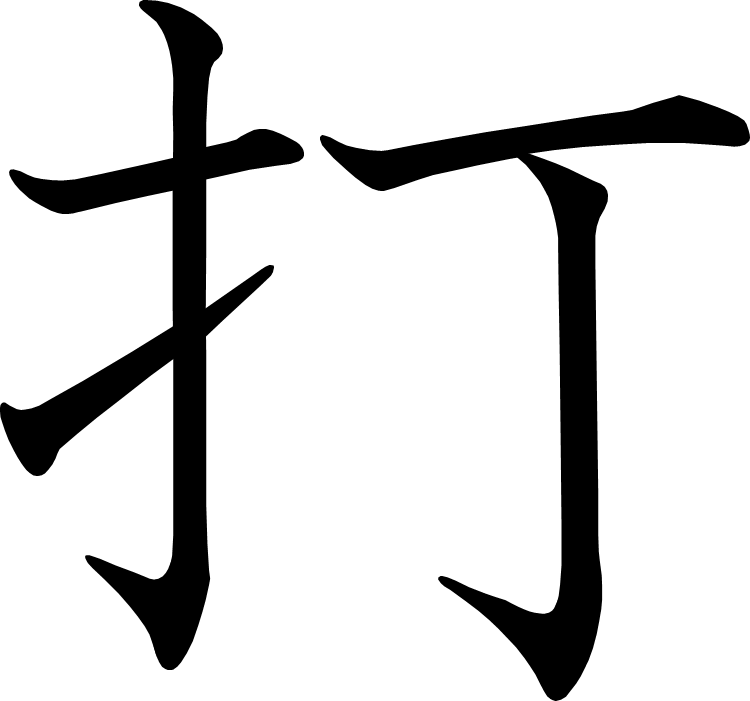 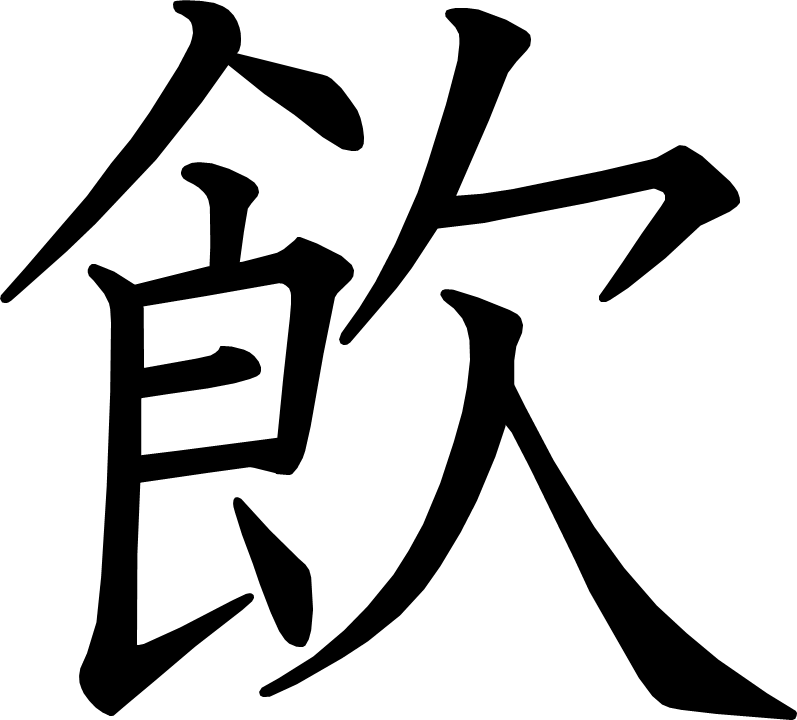 飲
[Speaker Notes: 7画目を2分割
10画目を2分割]
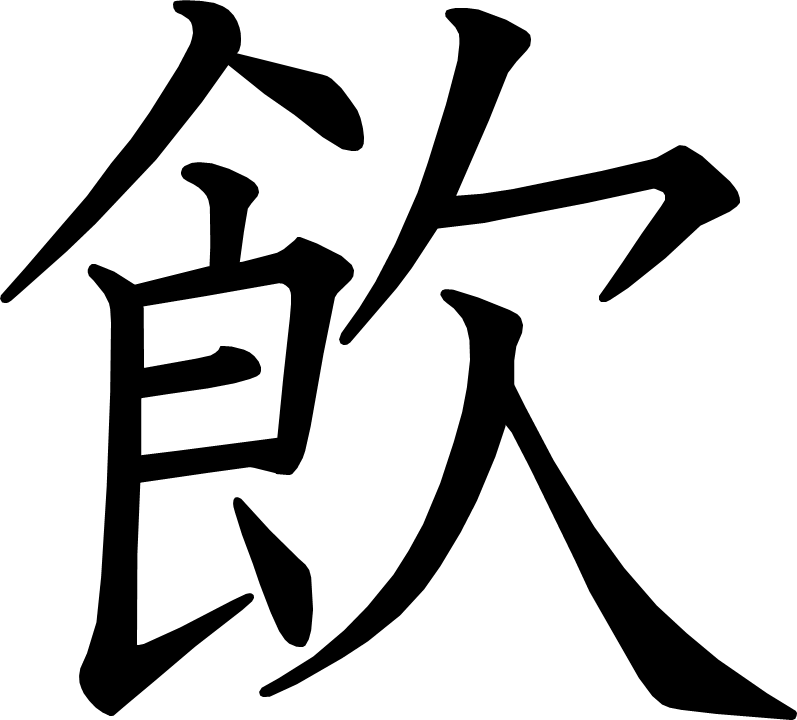 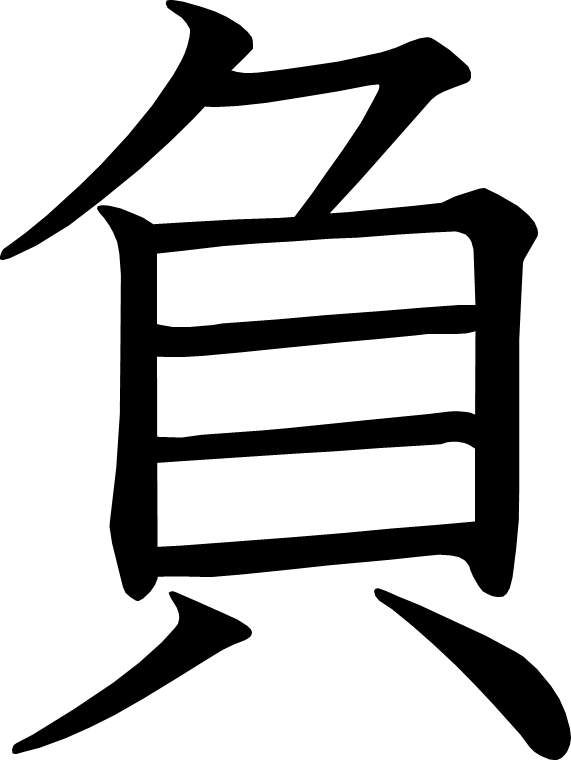 負
[Speaker Notes: 2画目を2分割]
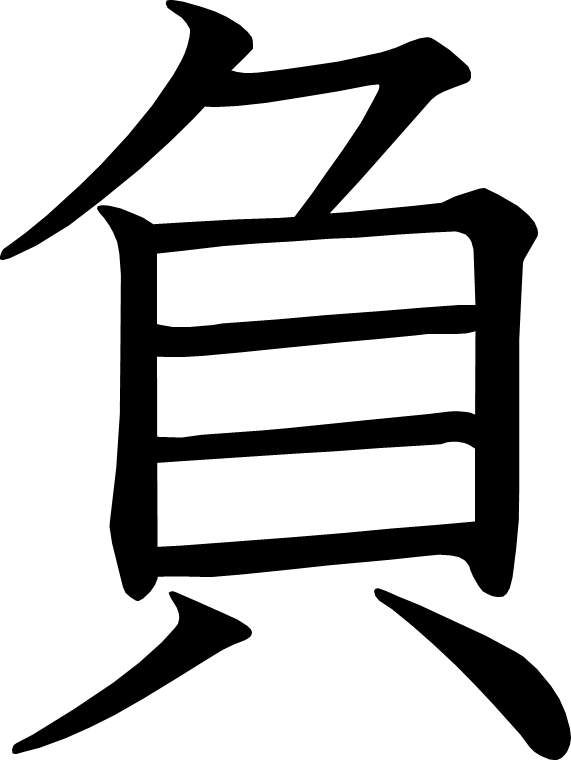 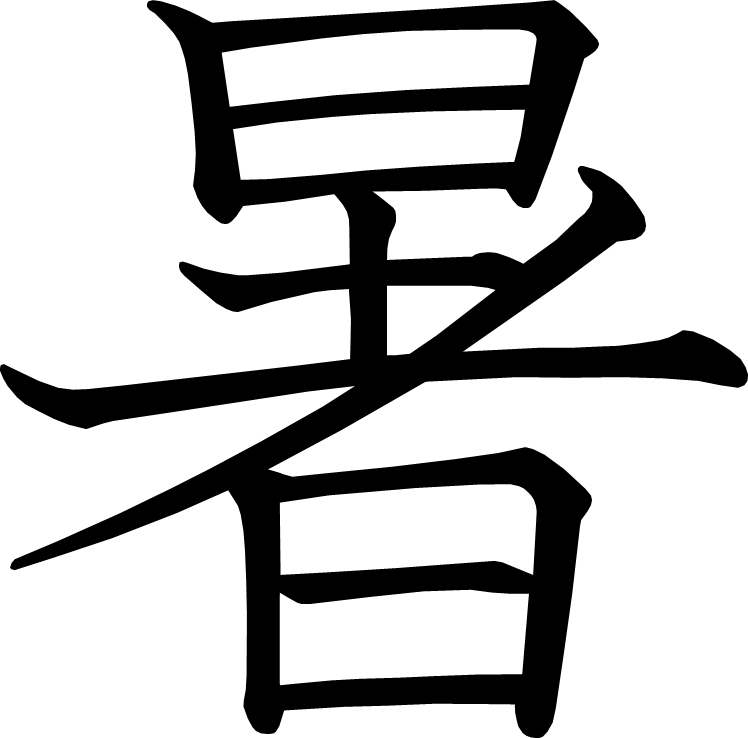 暑
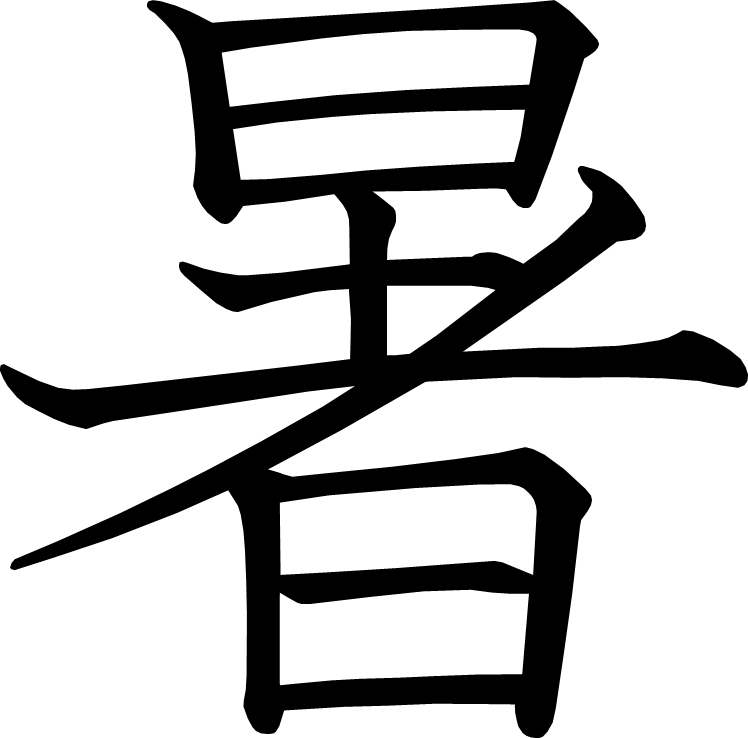 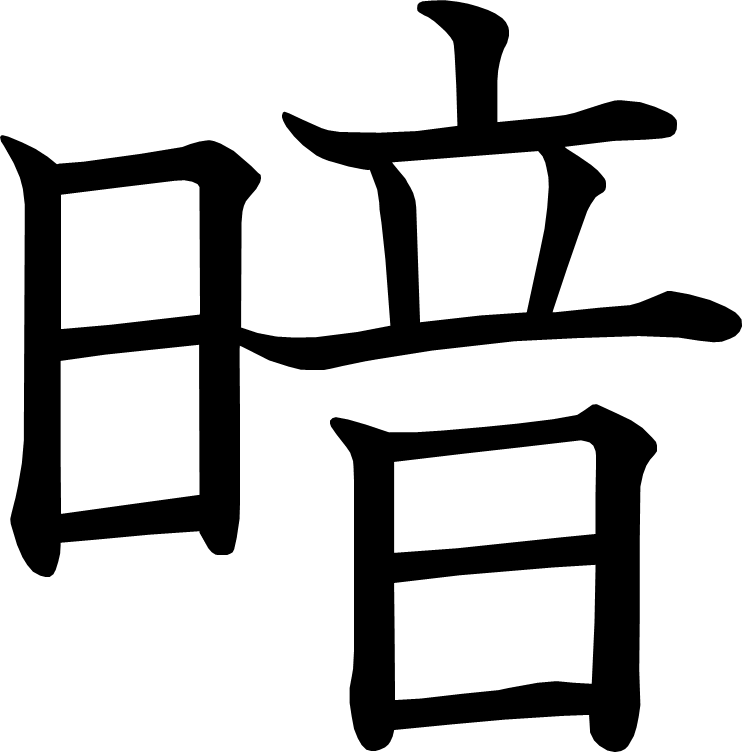 暗
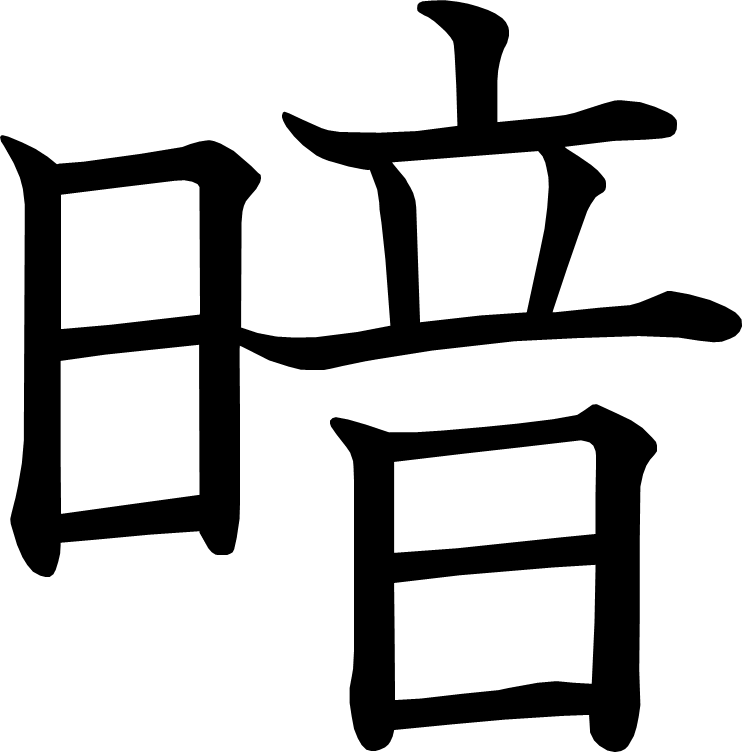 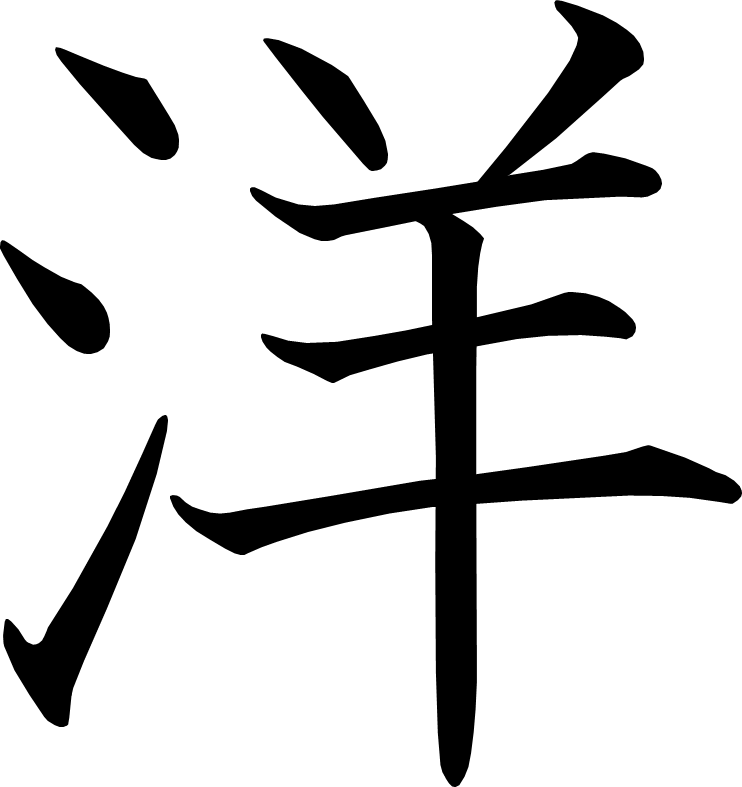 洋
[Speaker Notes: 3画目を2分割]
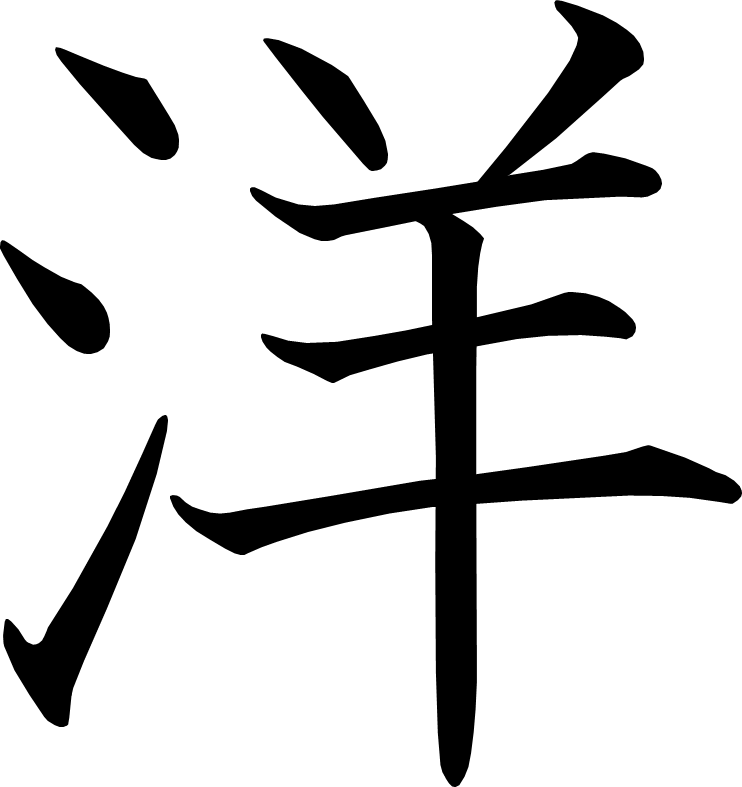 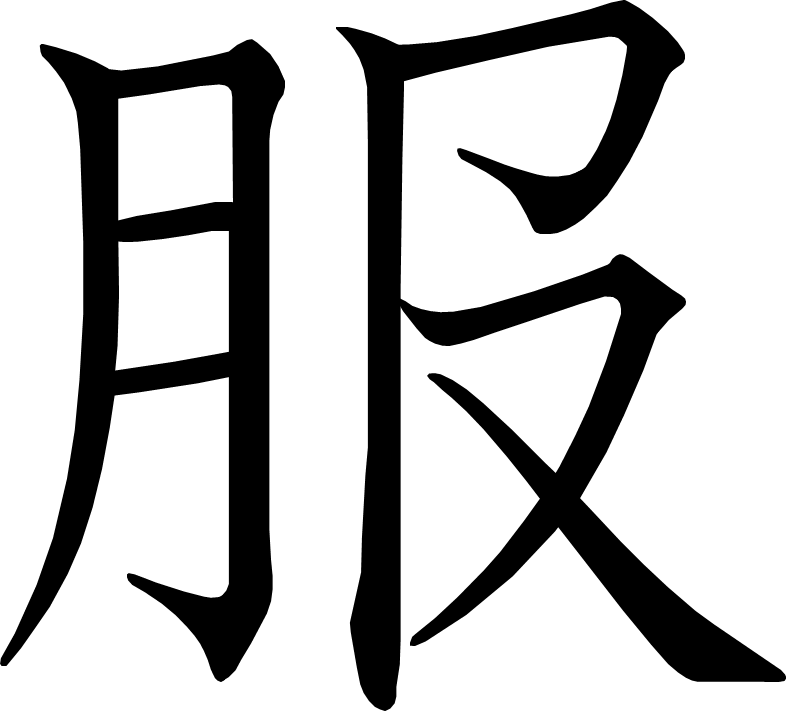 服
[Speaker Notes: 2画目を2分割
6画目を3分割
7画目を2分割]
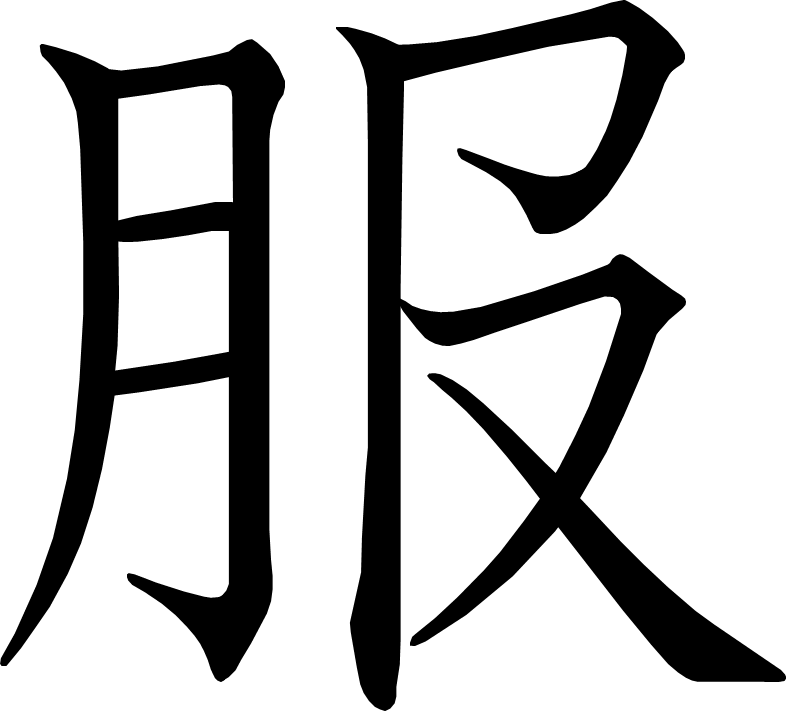 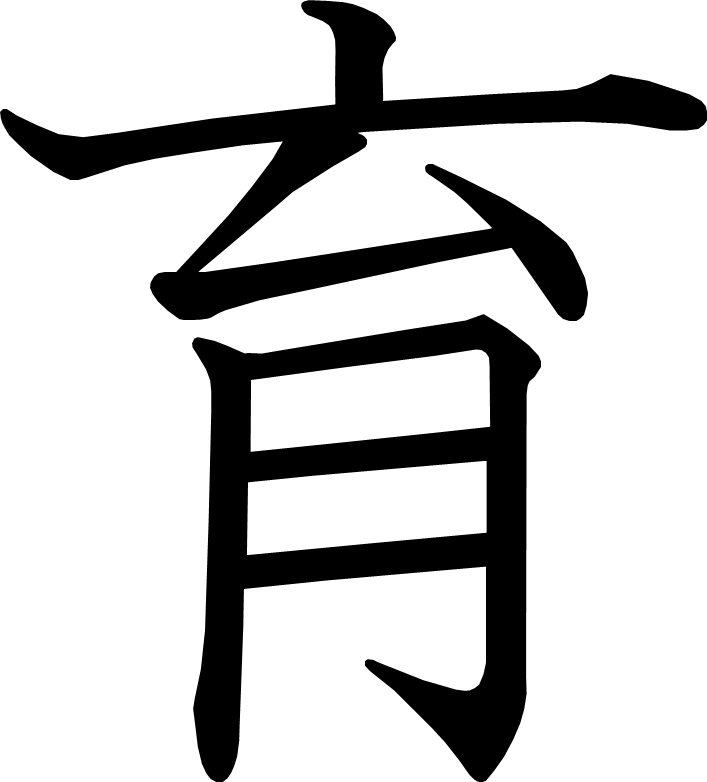 育
[Speaker Notes: 3画目を2分割
6画目を2分割]
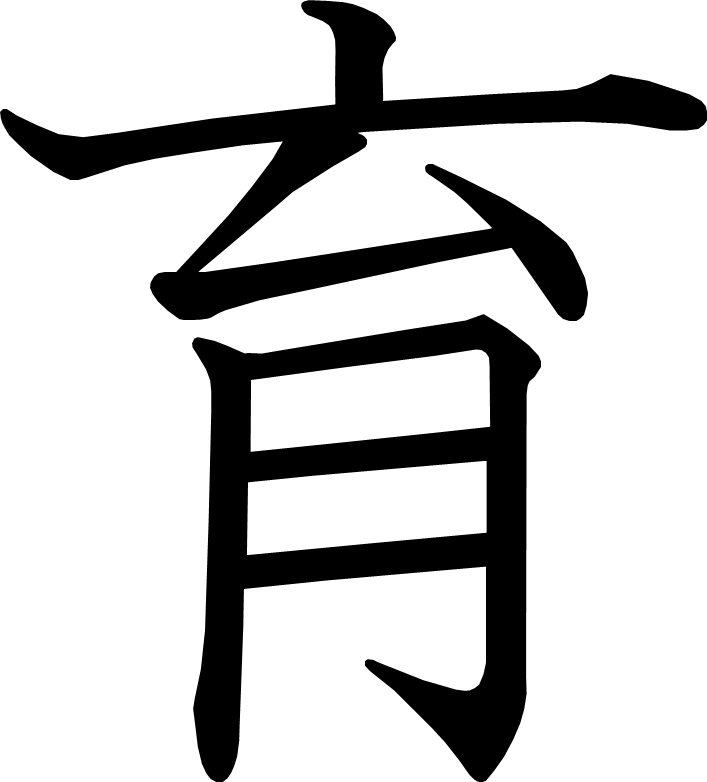 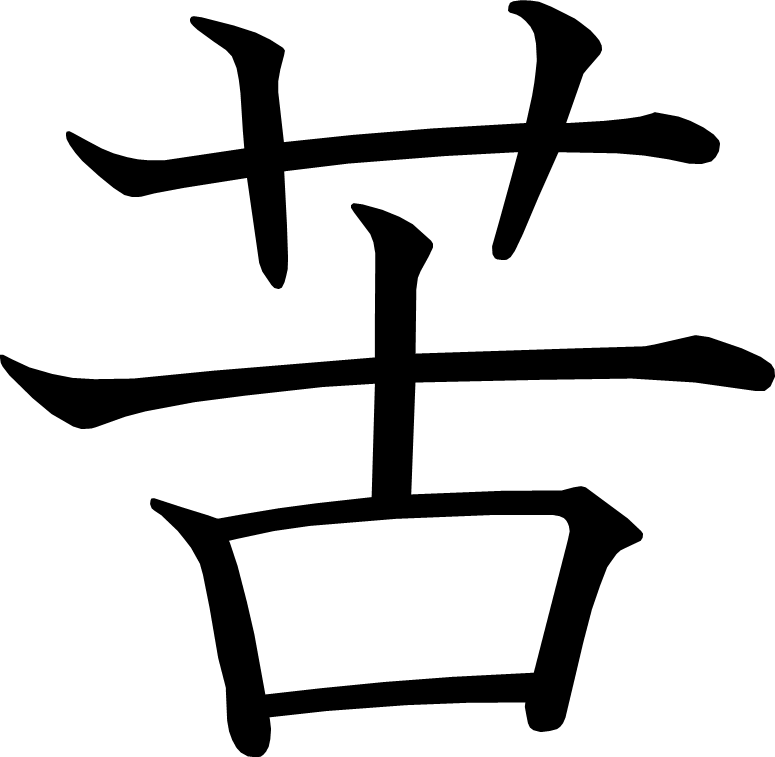 苦
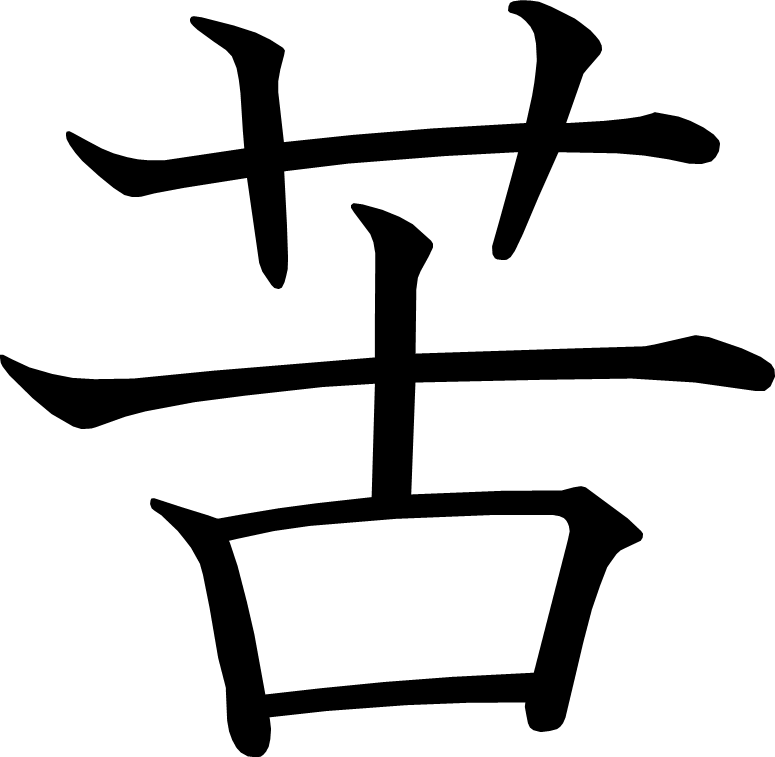 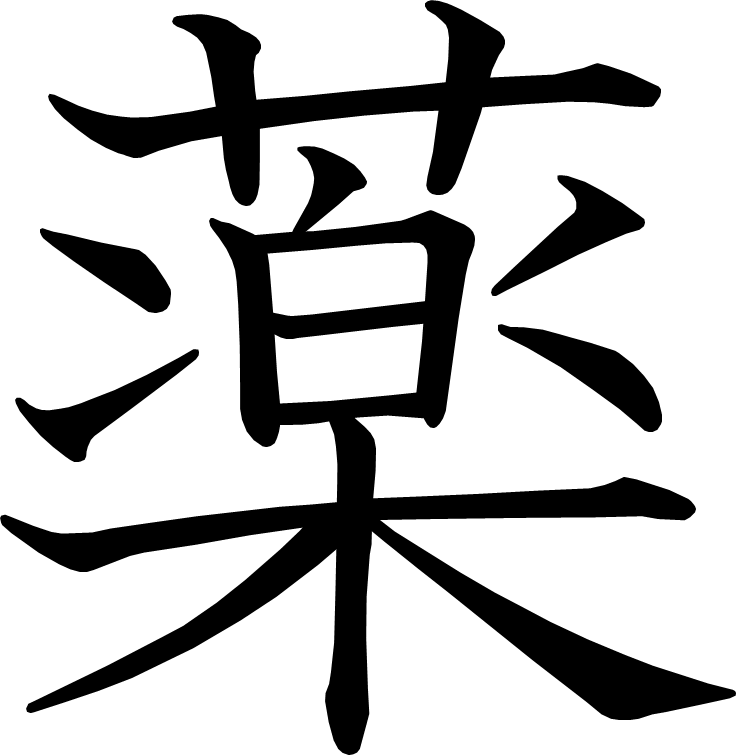 薬
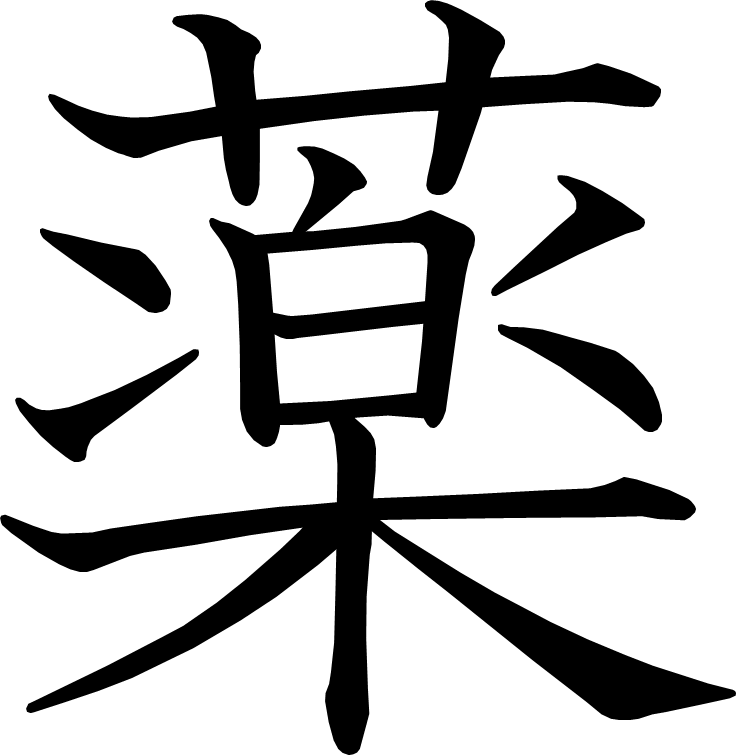 わすれられないおくりもの
あたらしい漢字：助 向 悲 幸 終 寒 央
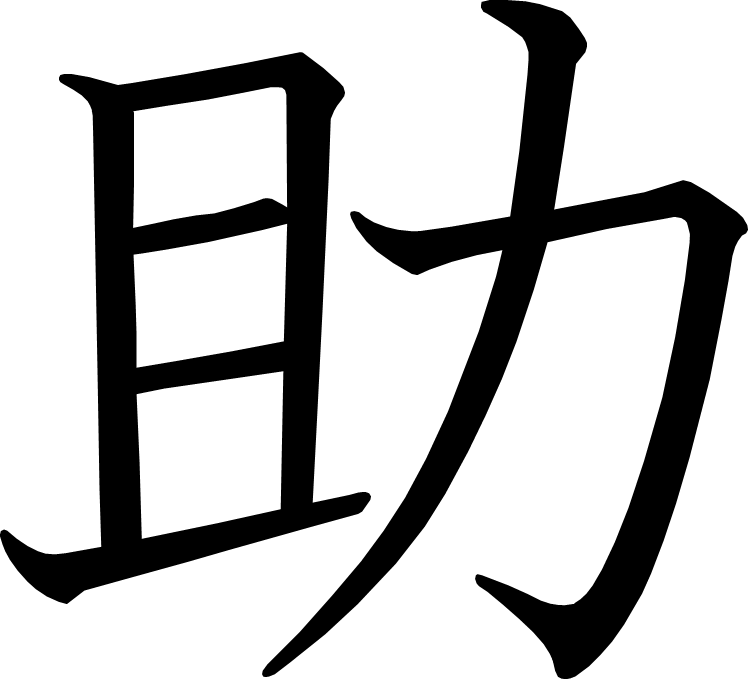 助
[Speaker Notes: 6画目を3分割]
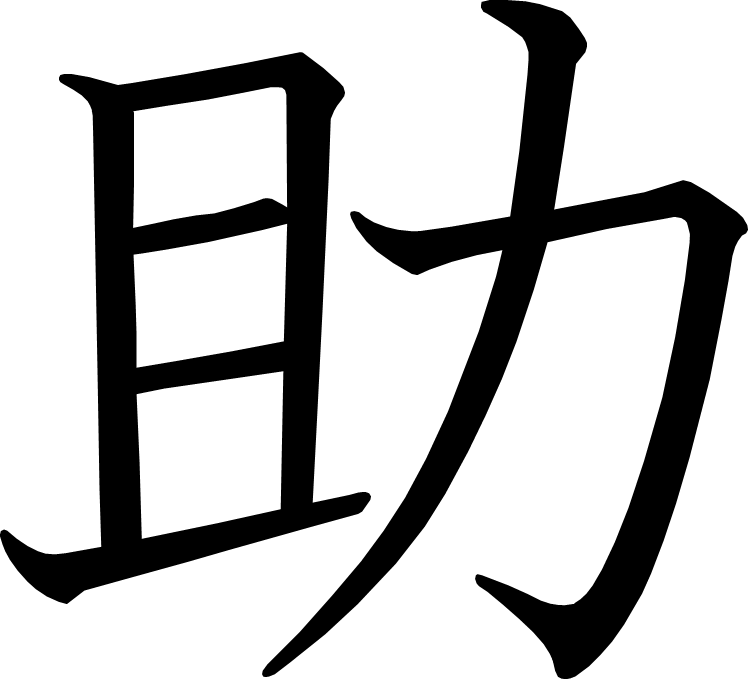 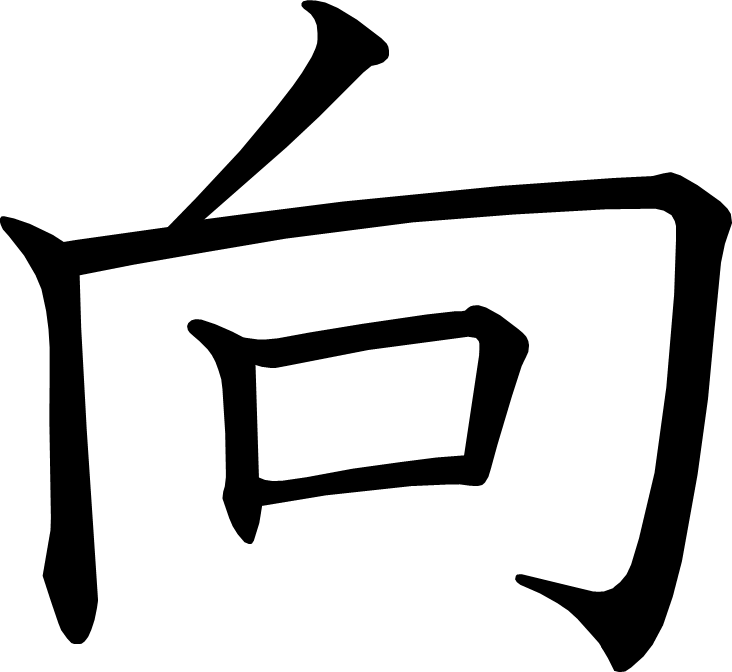 向
[Speaker Notes: 3画目を2分割]
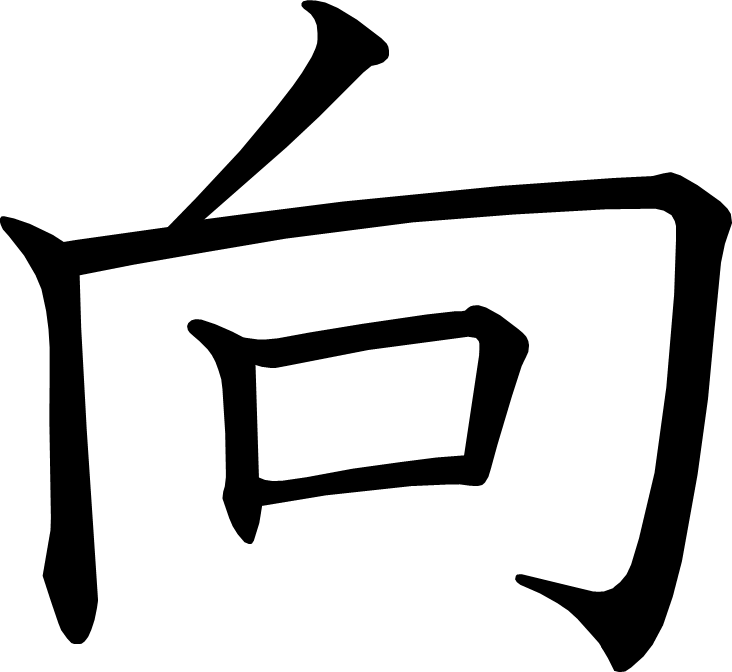 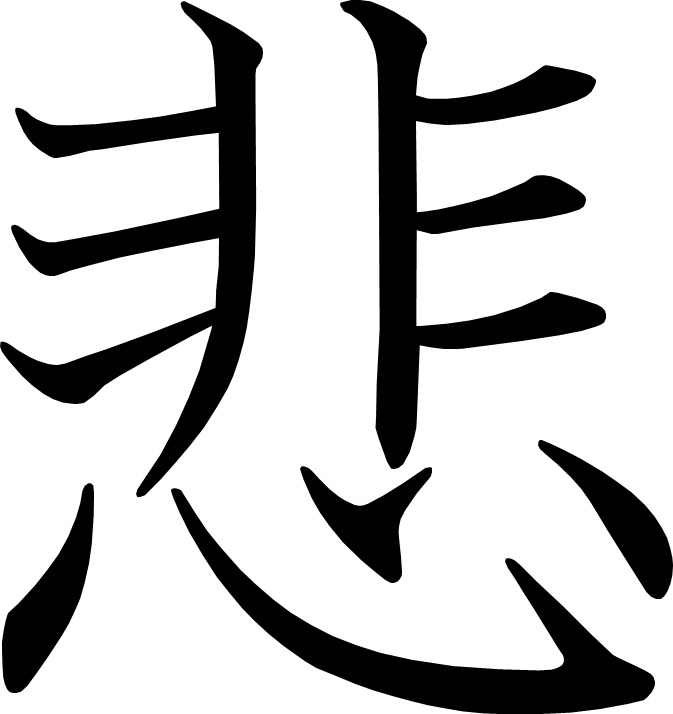 悲
[Speaker Notes: 10画目を2分割
11画目を2分割]
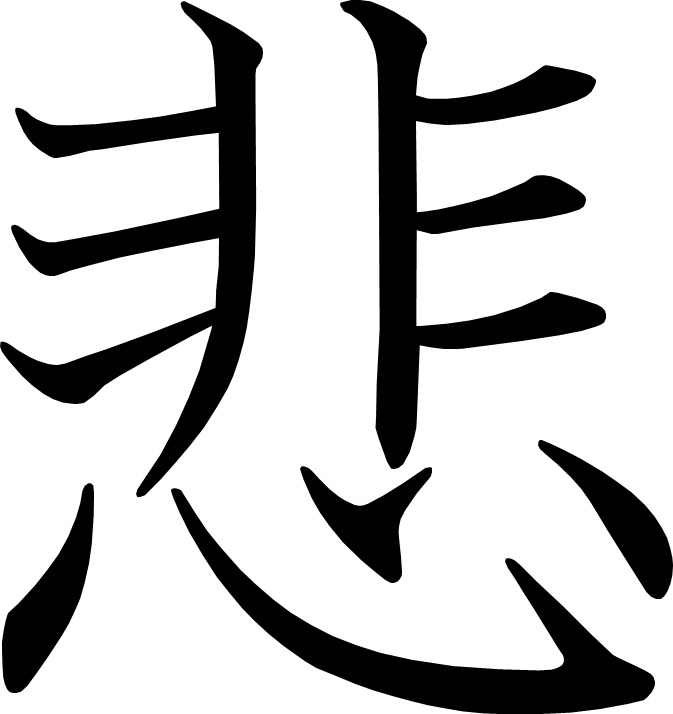 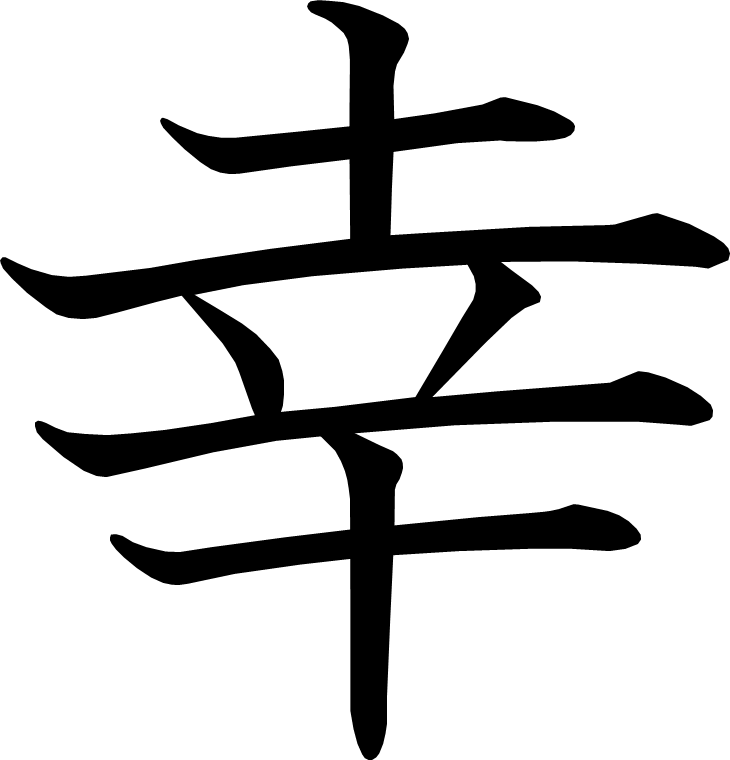 幸
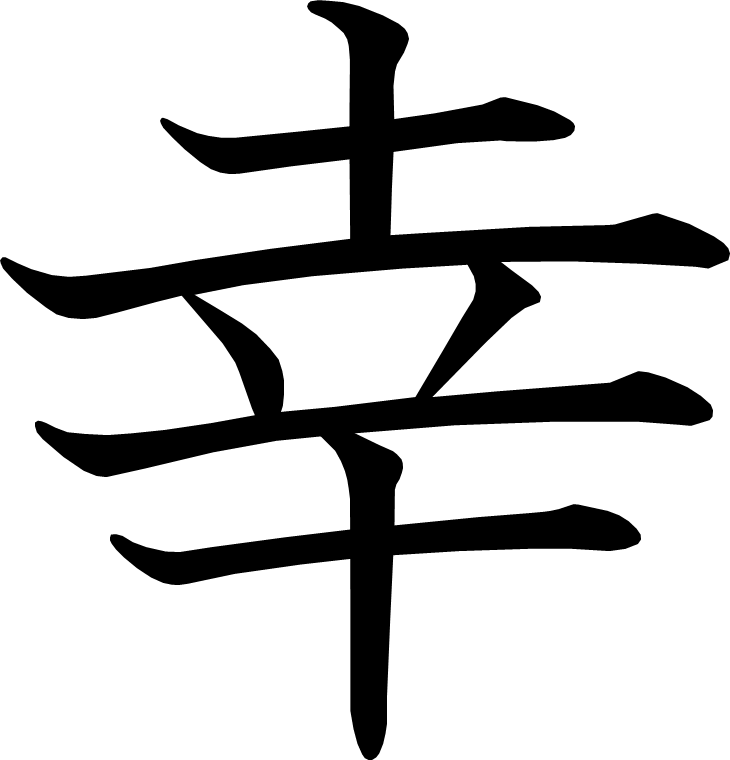 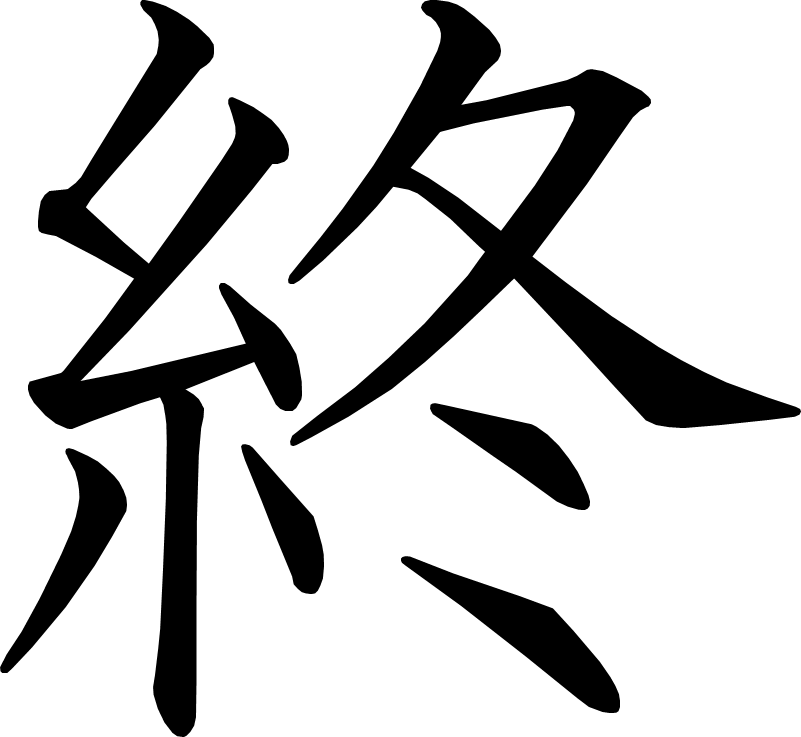 終
[Speaker Notes: 1画目を2分割
2画目を2分割
8画目を2分割]
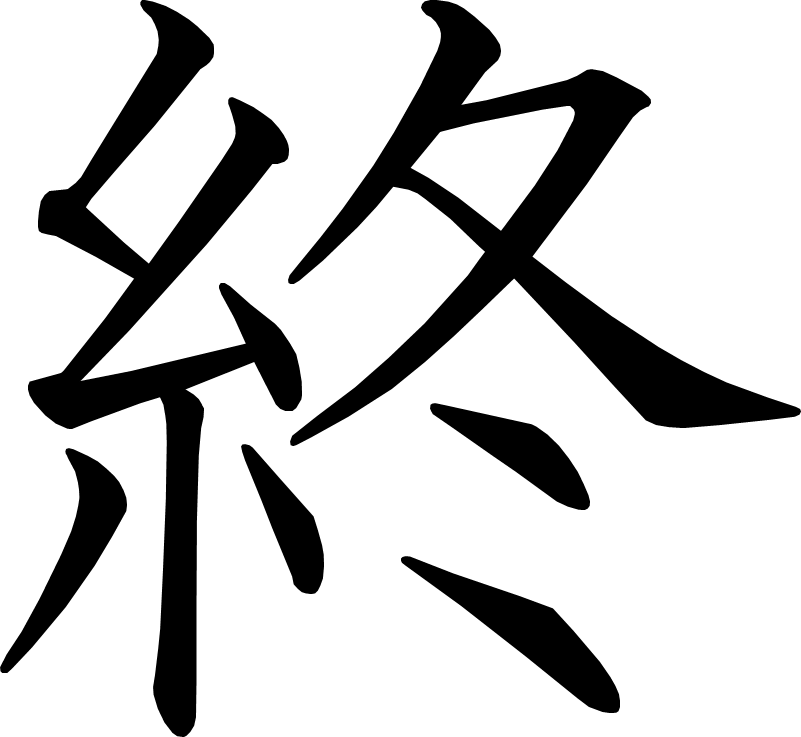 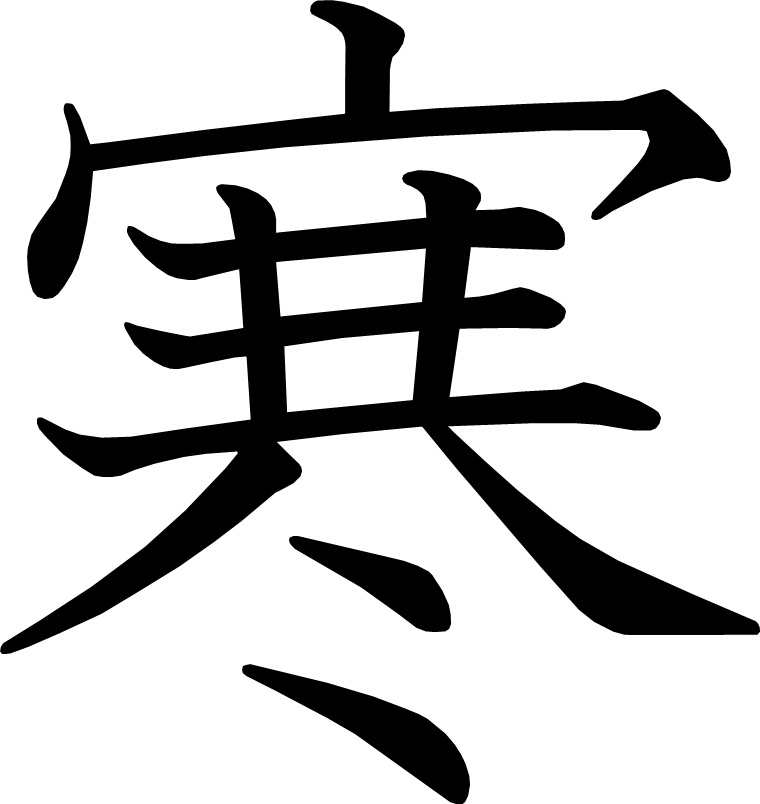 寒
[Speaker Notes: 3画目を2分割]
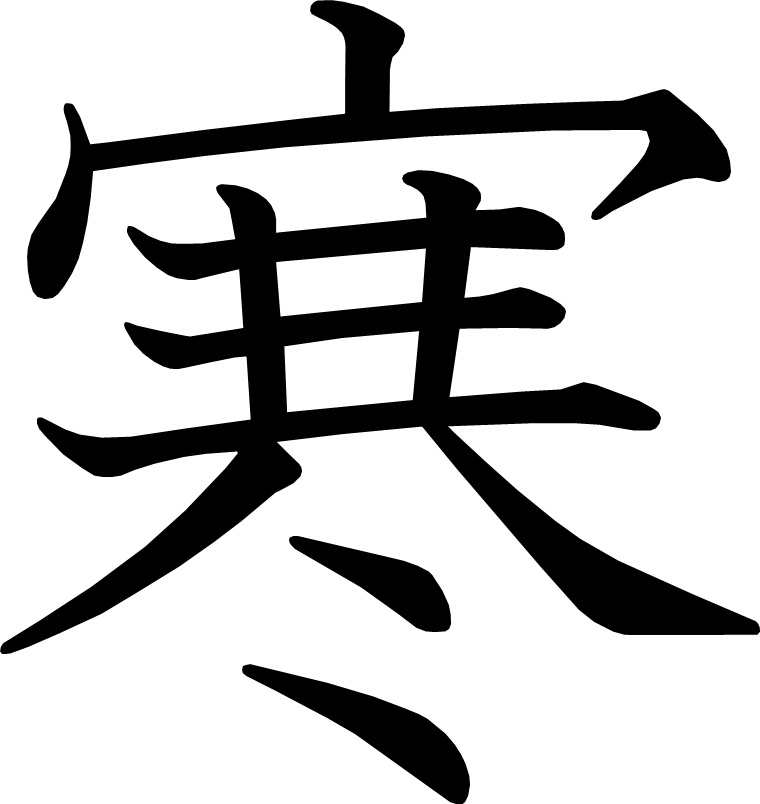 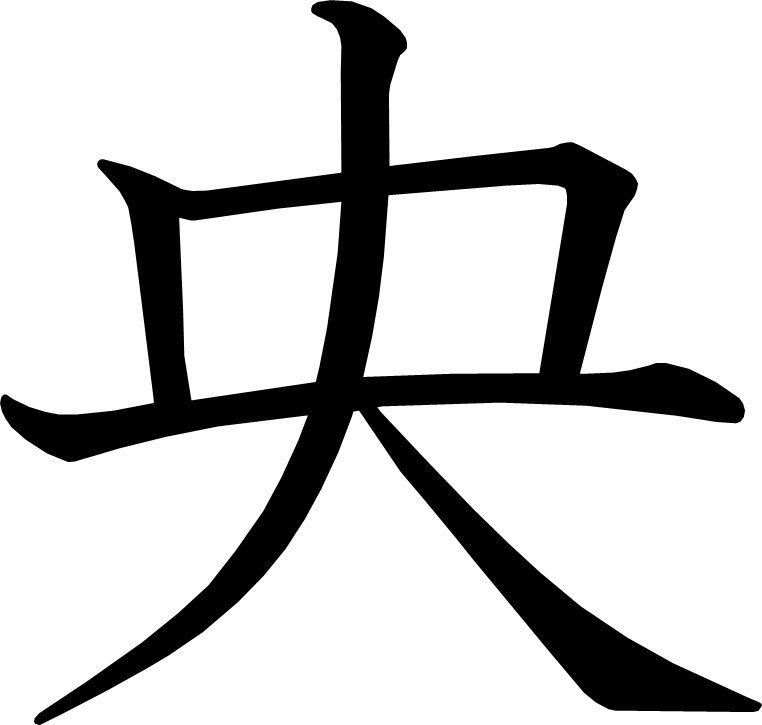 央
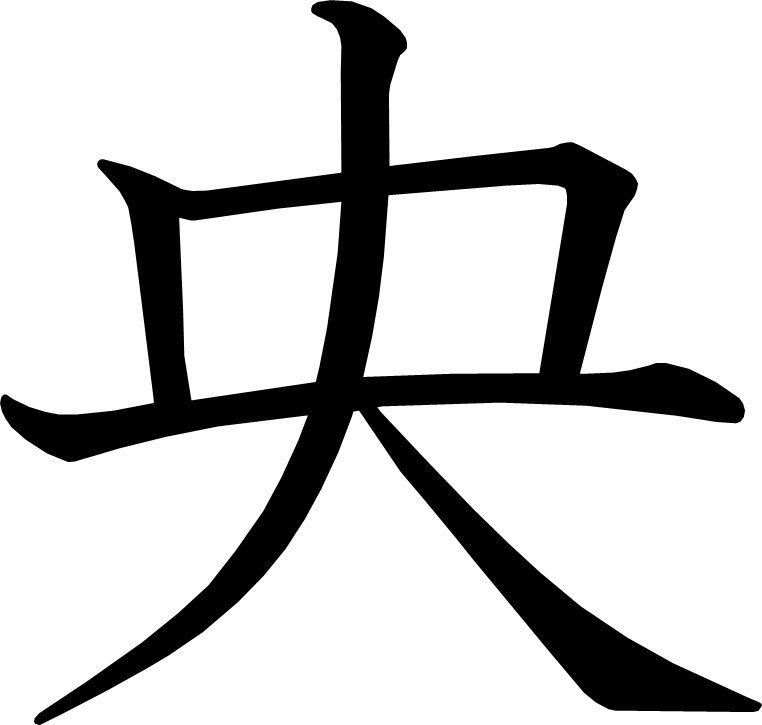